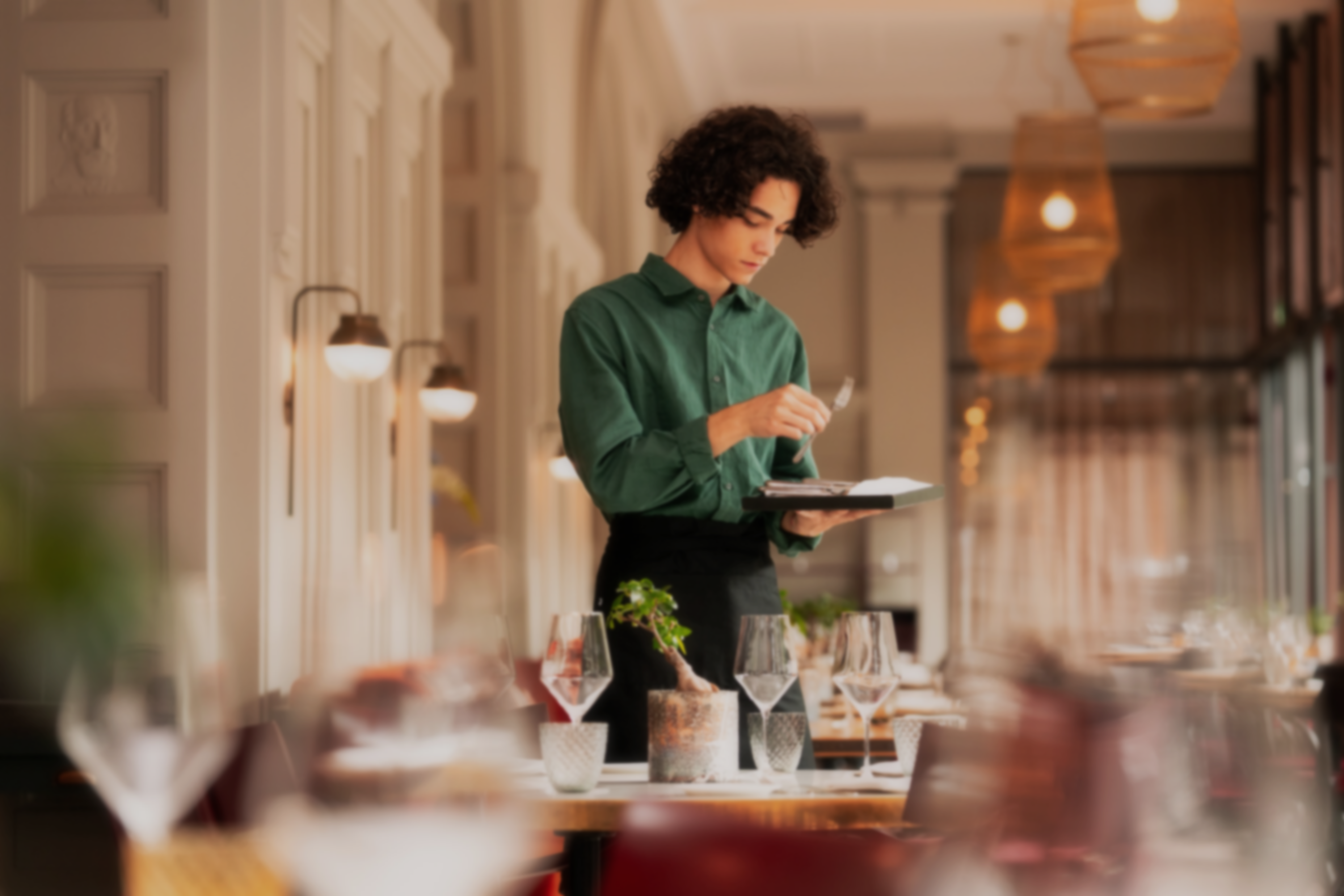 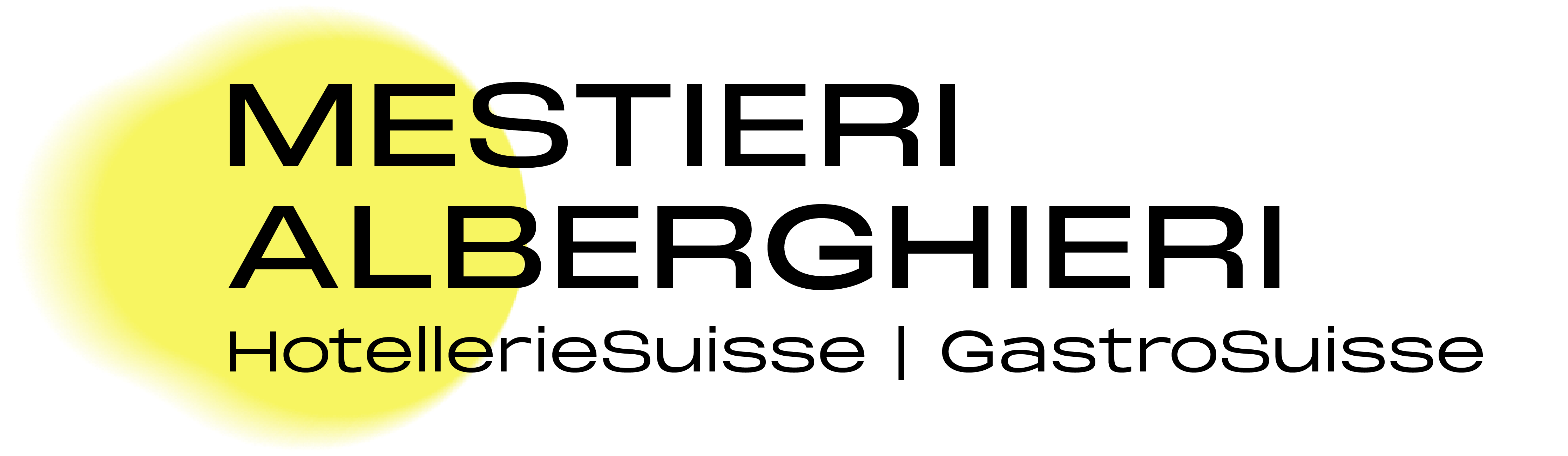 Impara cosa regala gioia!Benvenuti nel mondo dell'industria alberghiera e 
della ristorazione
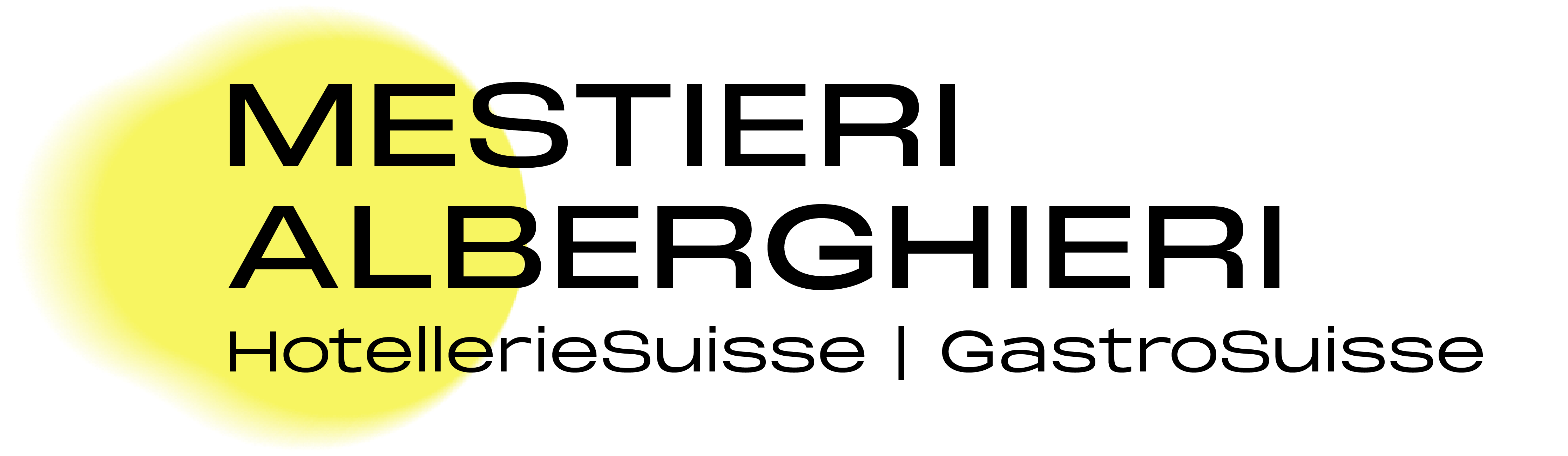 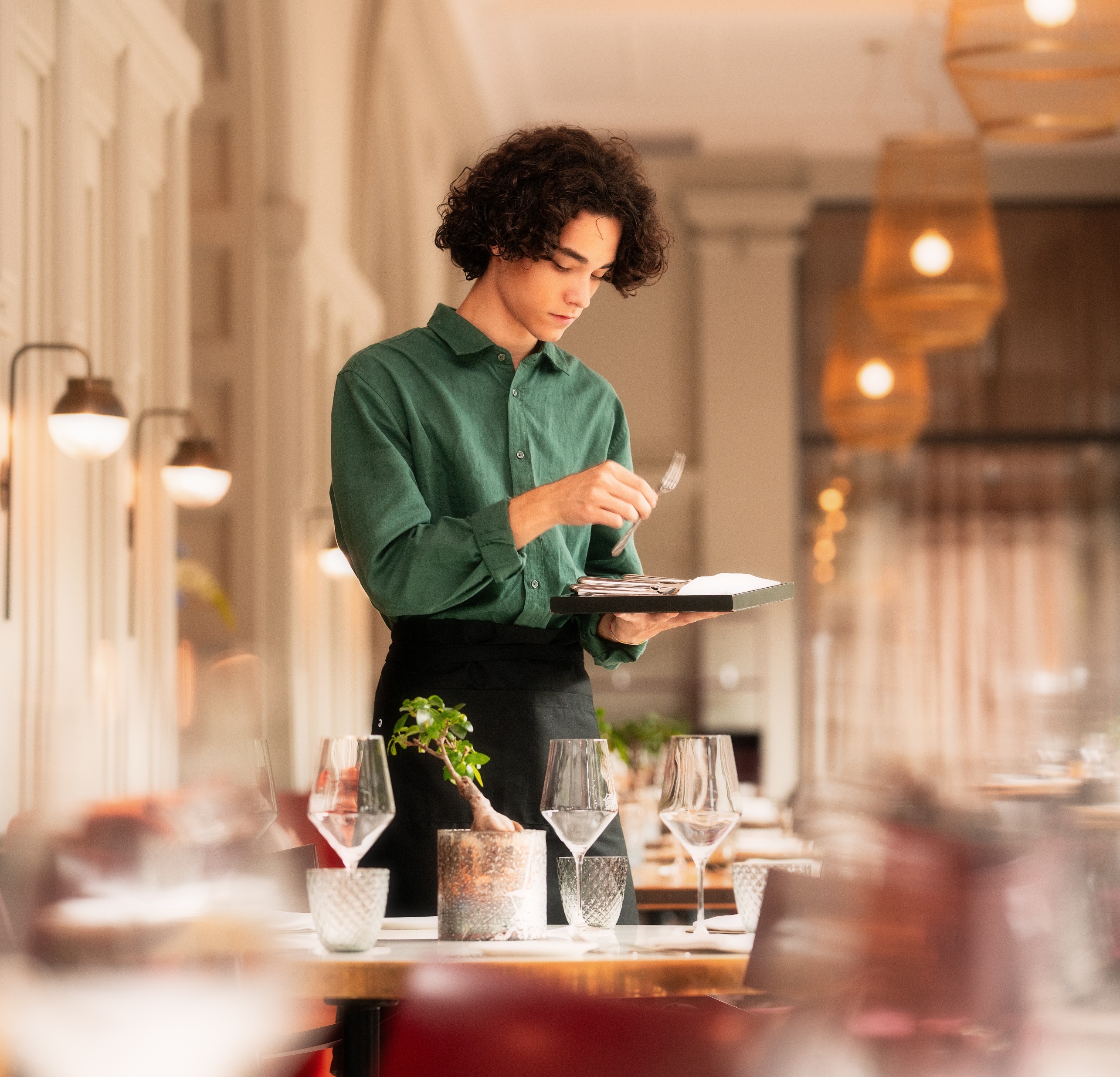 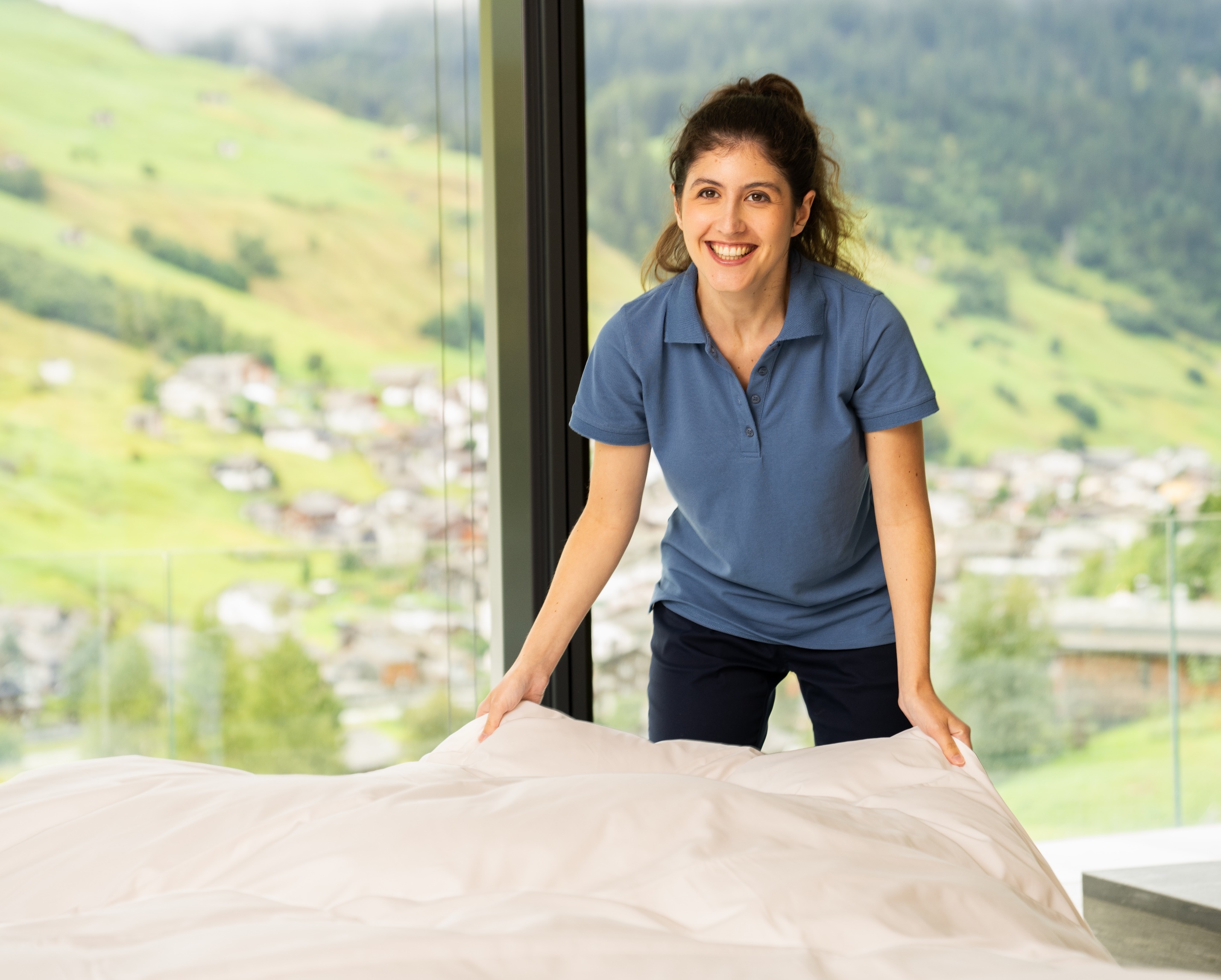 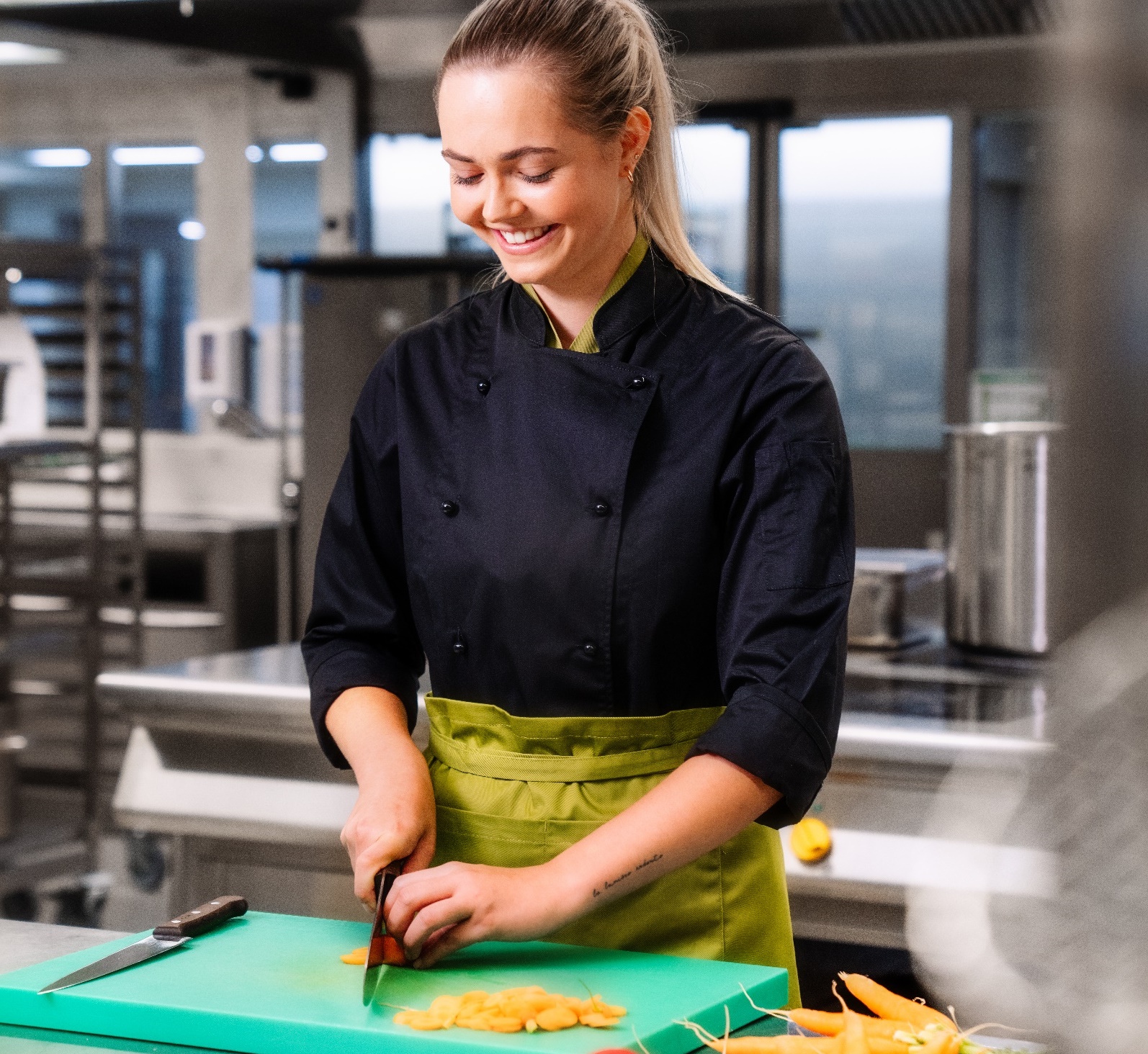 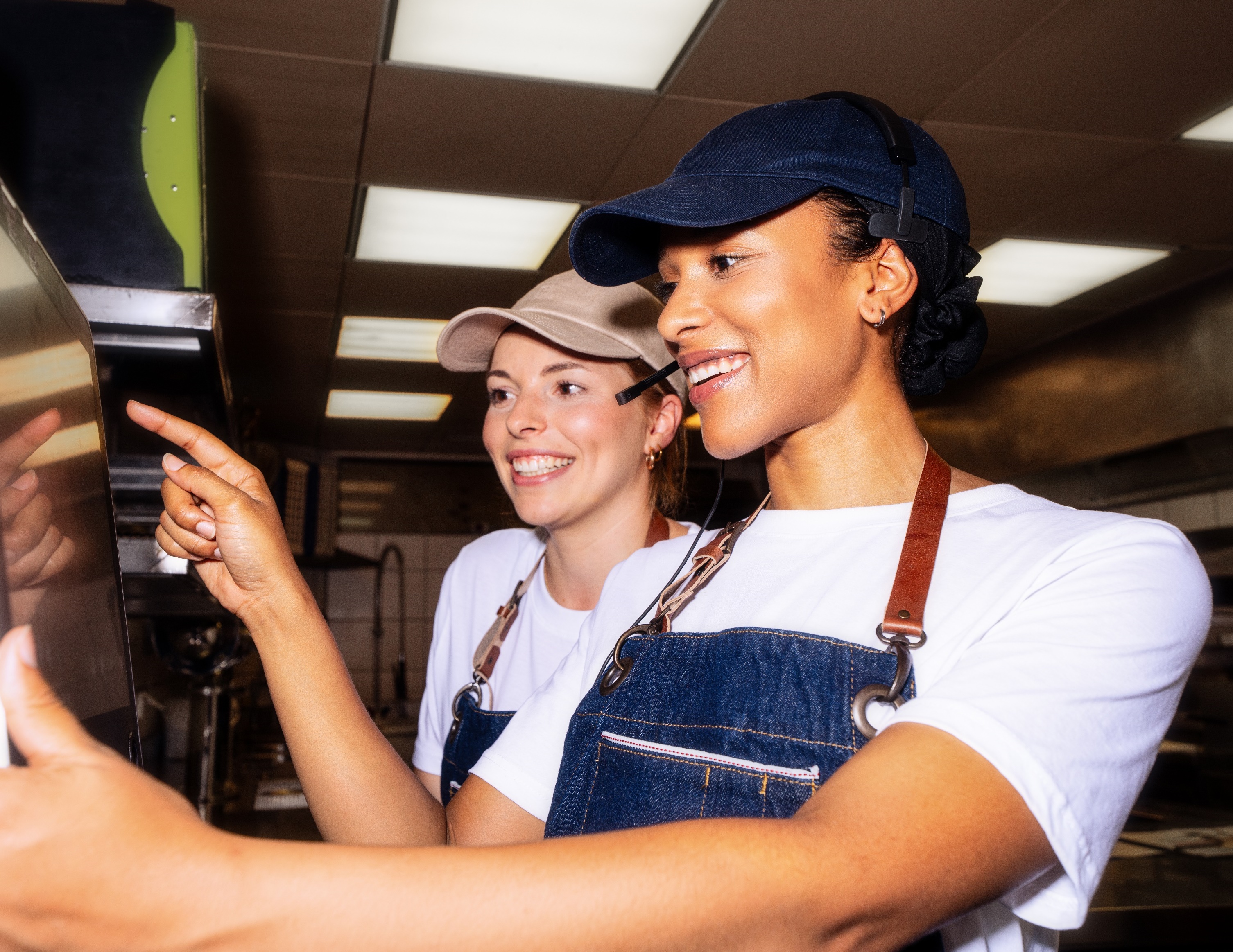 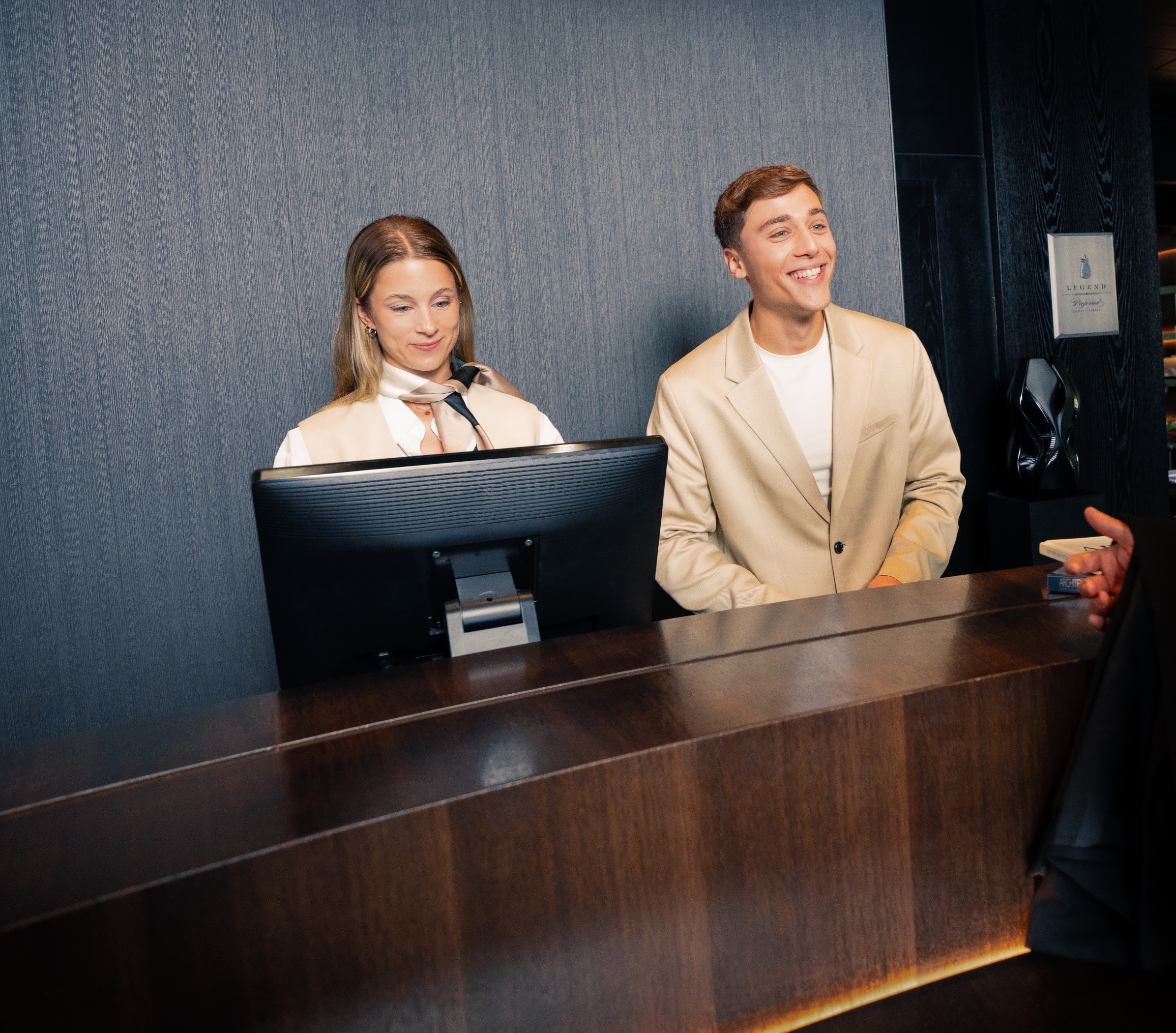 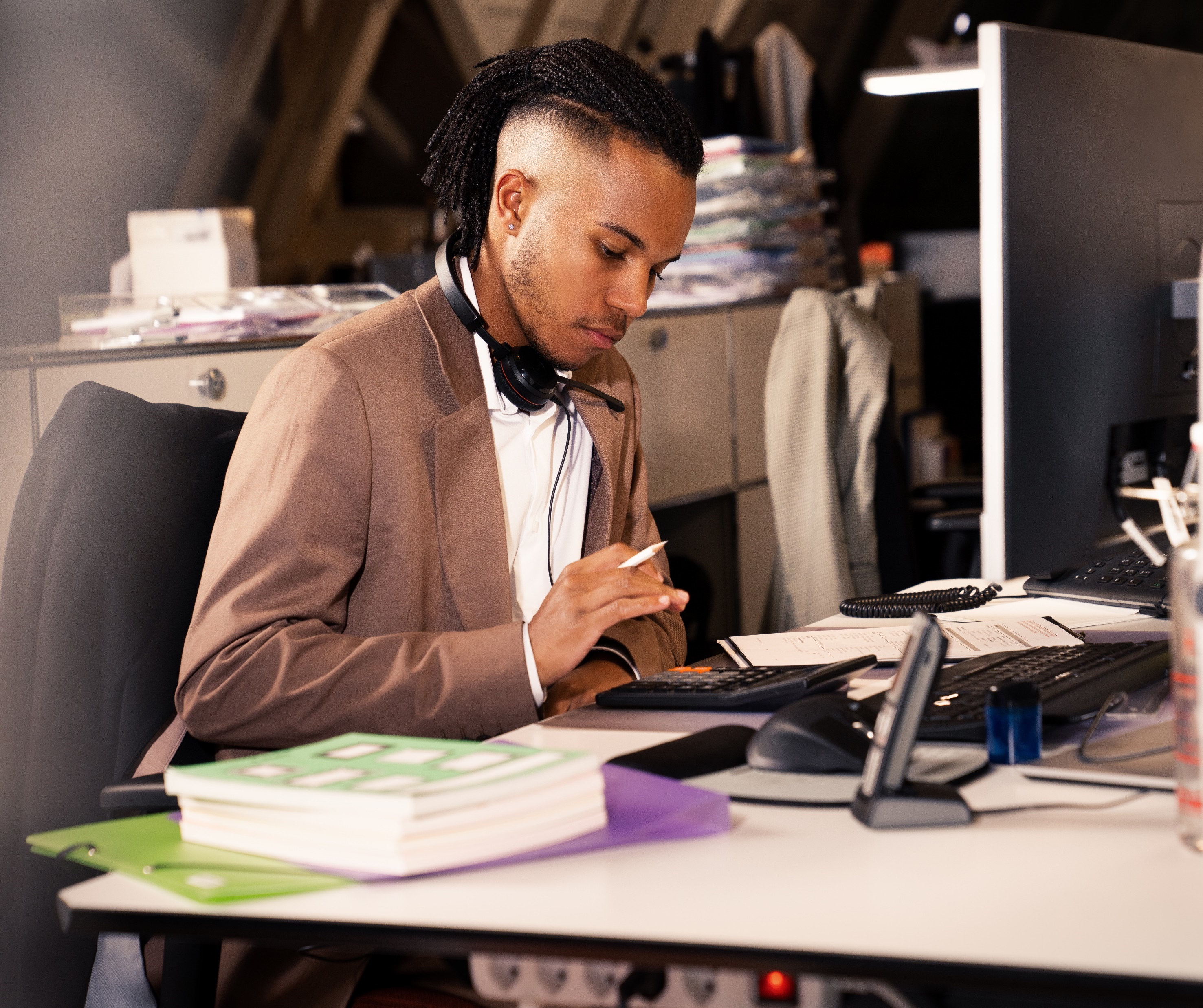 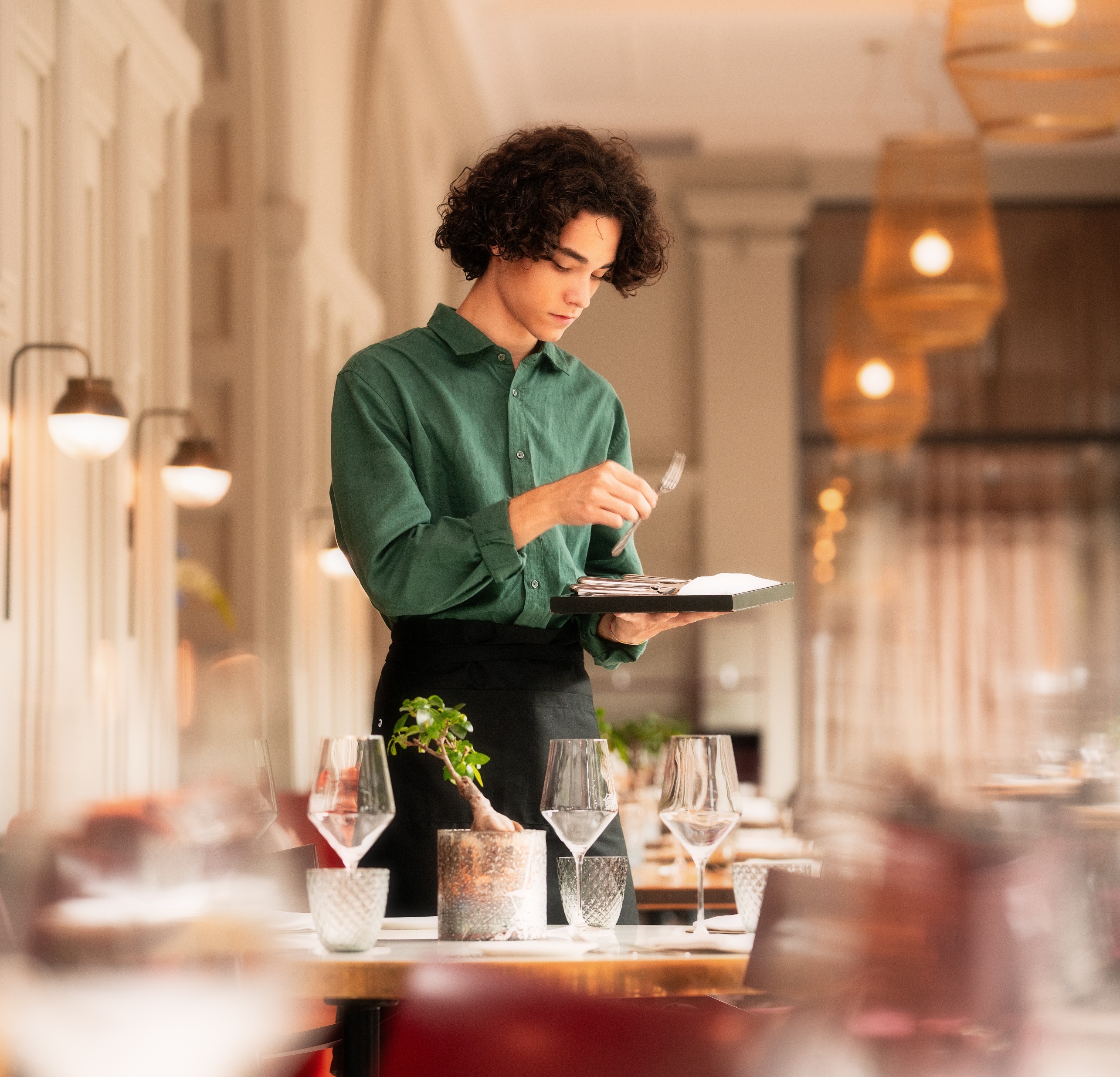 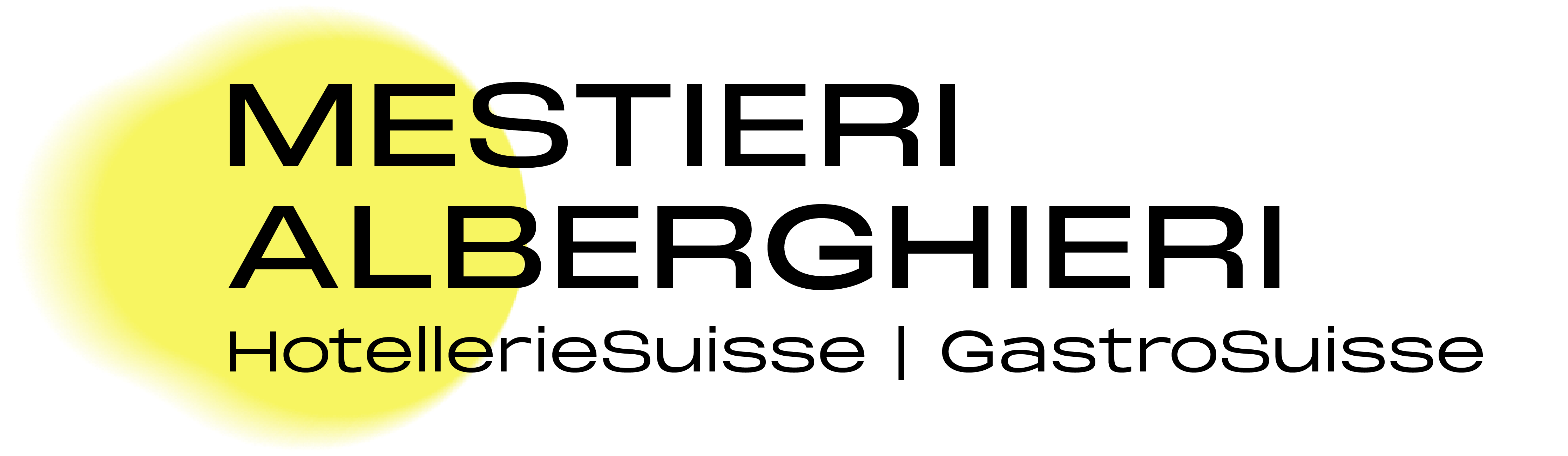 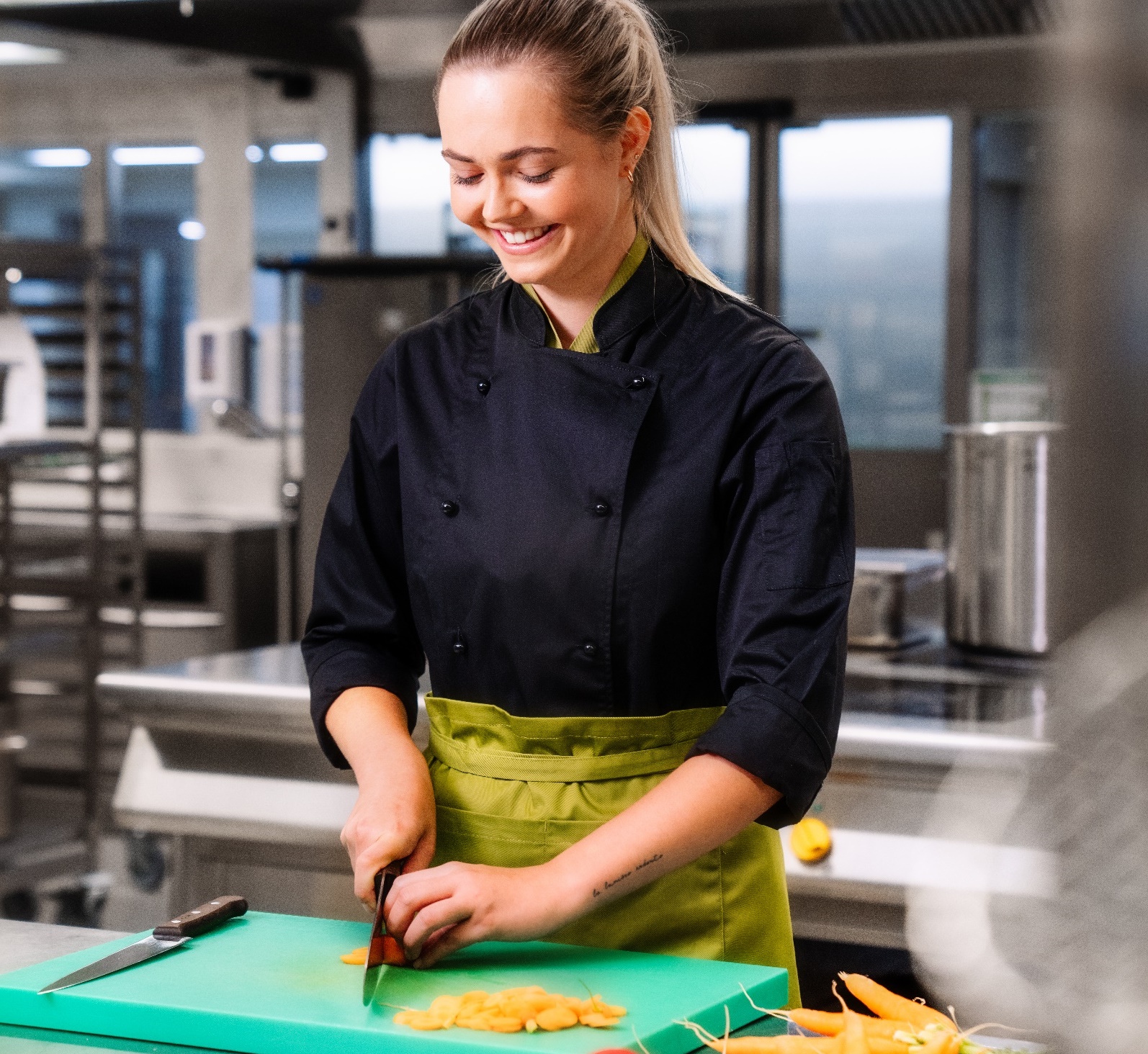 Impiegata/Impiegato di ristorazione AFC Addetta/Addetto di ristorazione CFP
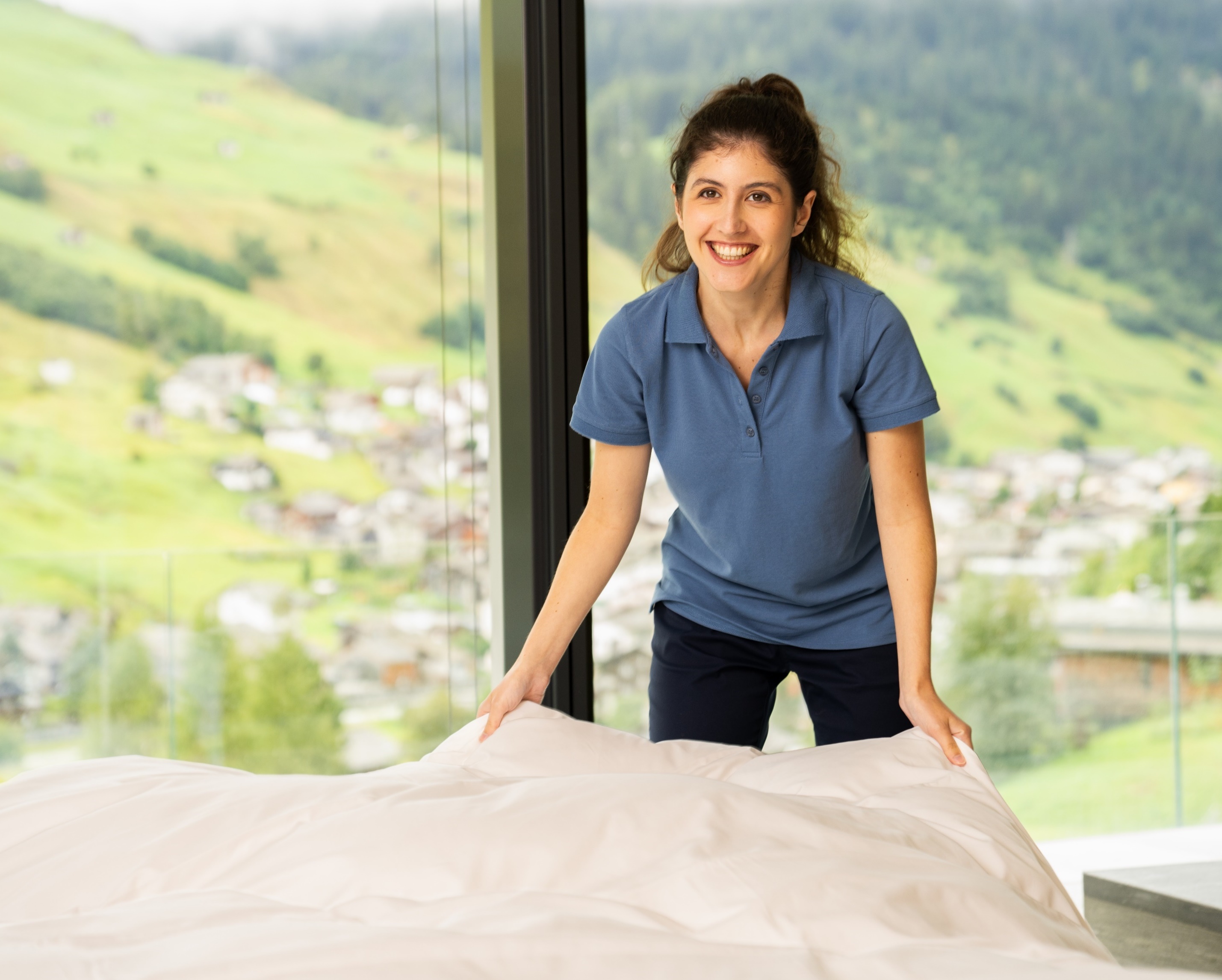 Cuoca/Cuoco AFC
Addetta/Addetto di cucina CFP
Impiegata/Impiegato del settore alberghiero-economia domestica AFCAddetta/Addetto del settore alberghiero-economia domestica CFP
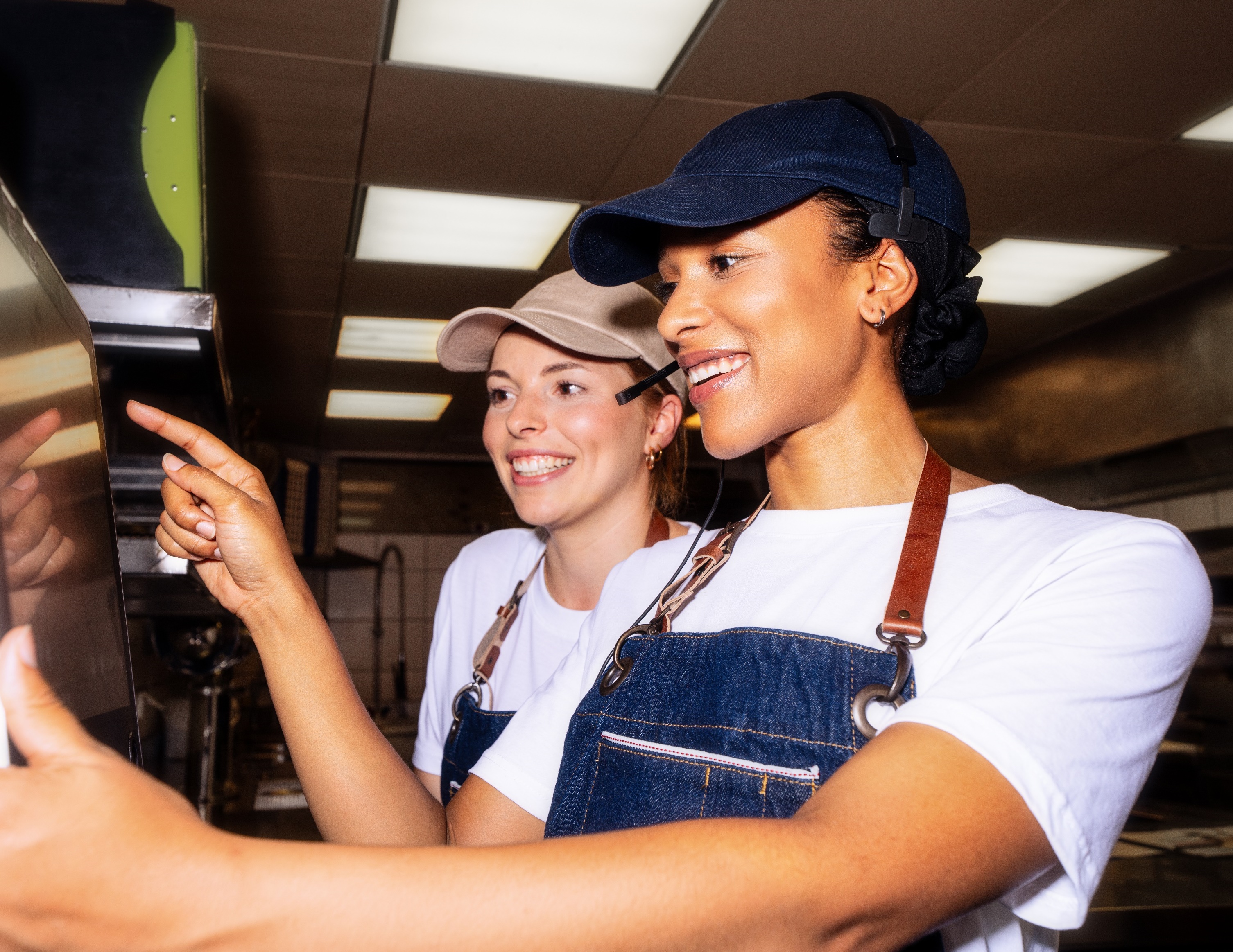 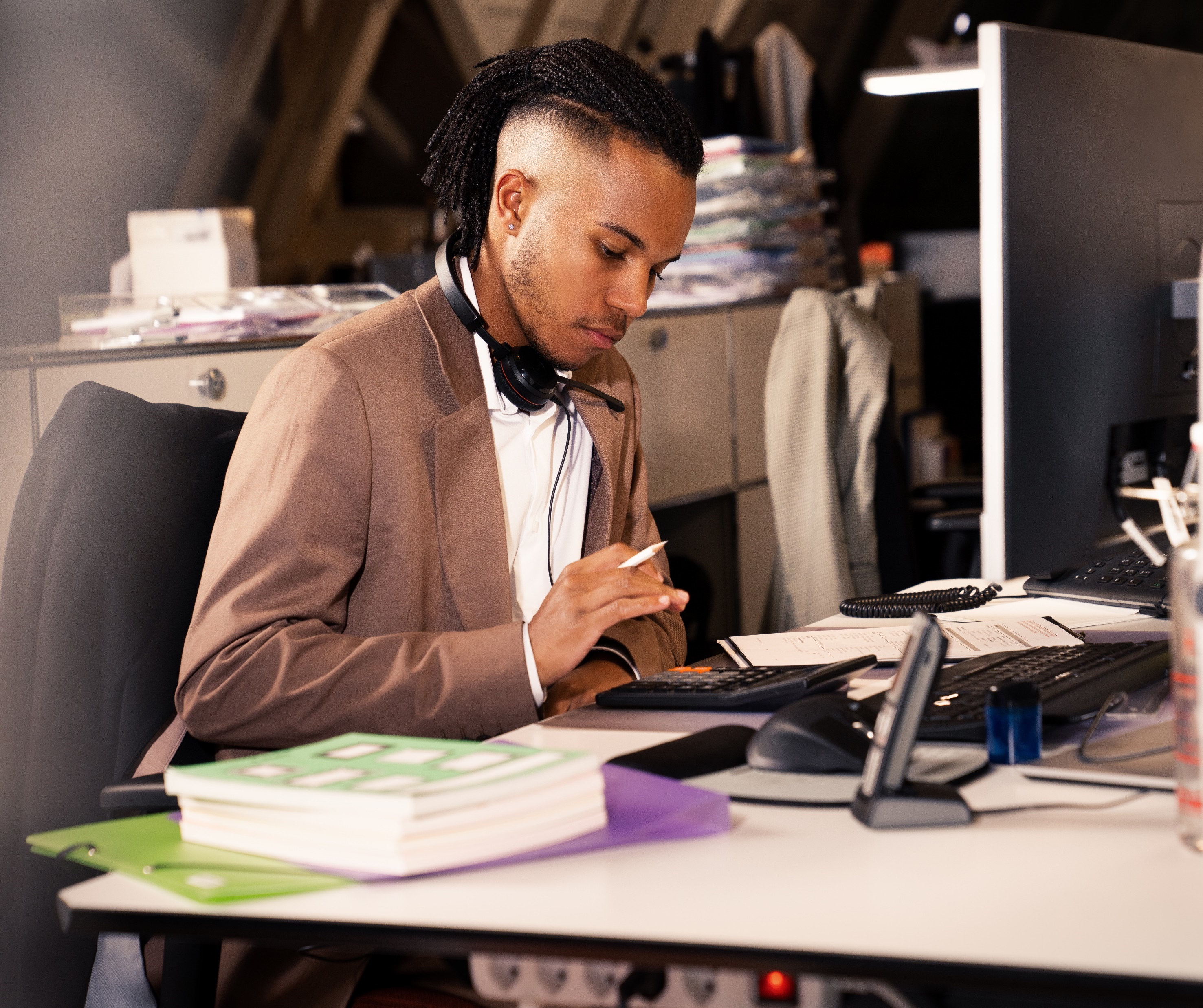 Impiegata/Impiegato di gastronomia standardizzata AFCAddetta/Addetto di gastronomia standardizzata CFP
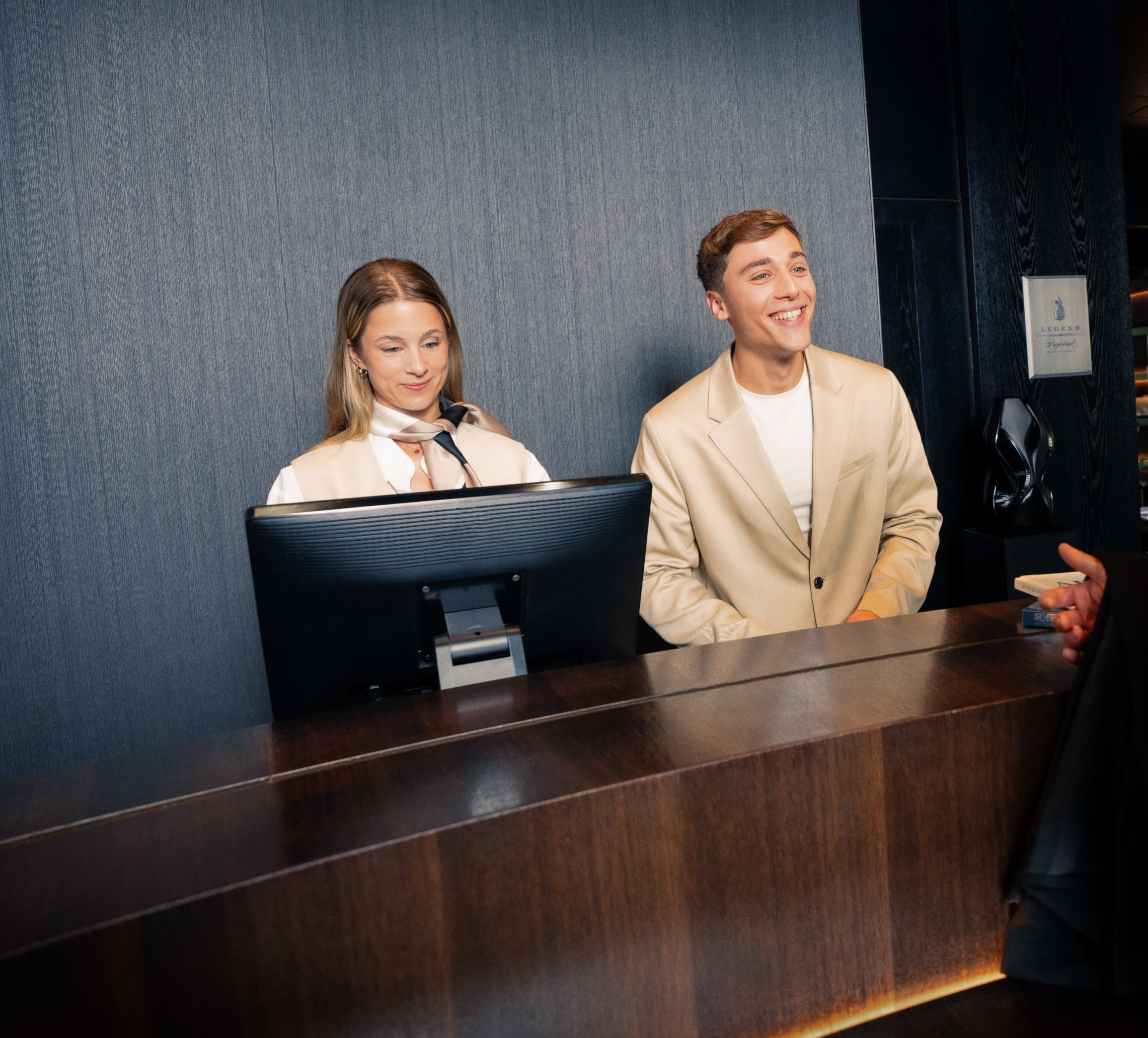 Impiegato di commercio AFC AGT(alberghiero-gastronomico-turistico)
Impiegata/Impiegato in comunicazione alberghiera AFC
[Speaker Notes: Welche Berufe kennt ihr? / Für welche Berufe interessiert ihr euch?]
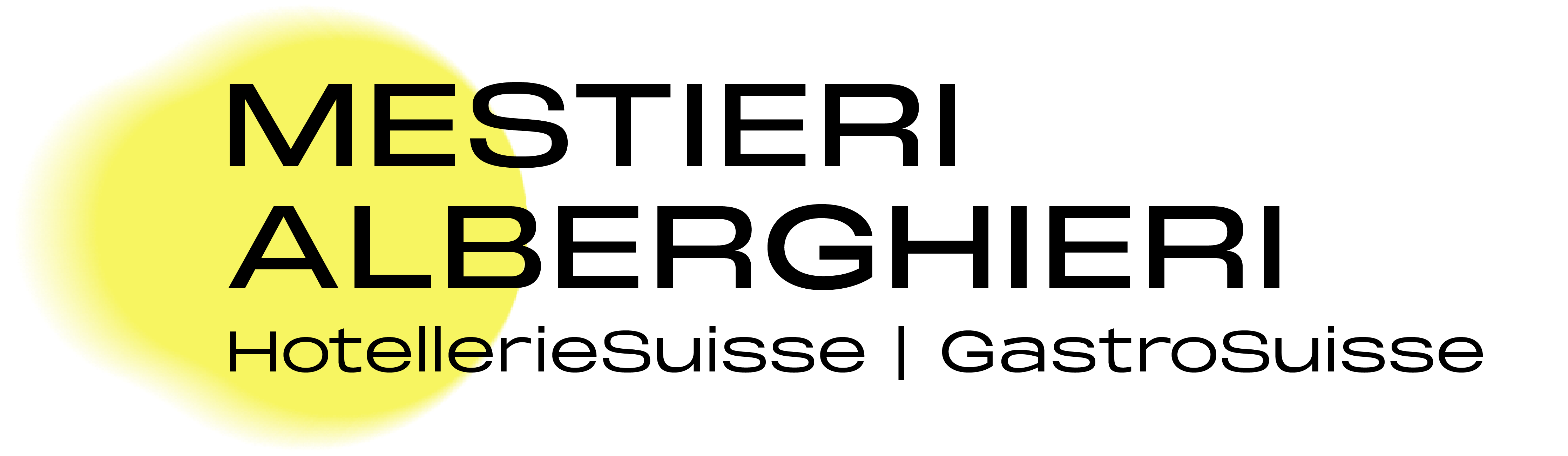 Temi

Luoghi di apprendimento

Orari di lavoro / vacanze / stipendi

Requisiti

Professioni

Suggerimenti per gli stage

Opportunità di carriera

Domande e risposte
Luoghi di apprendimento
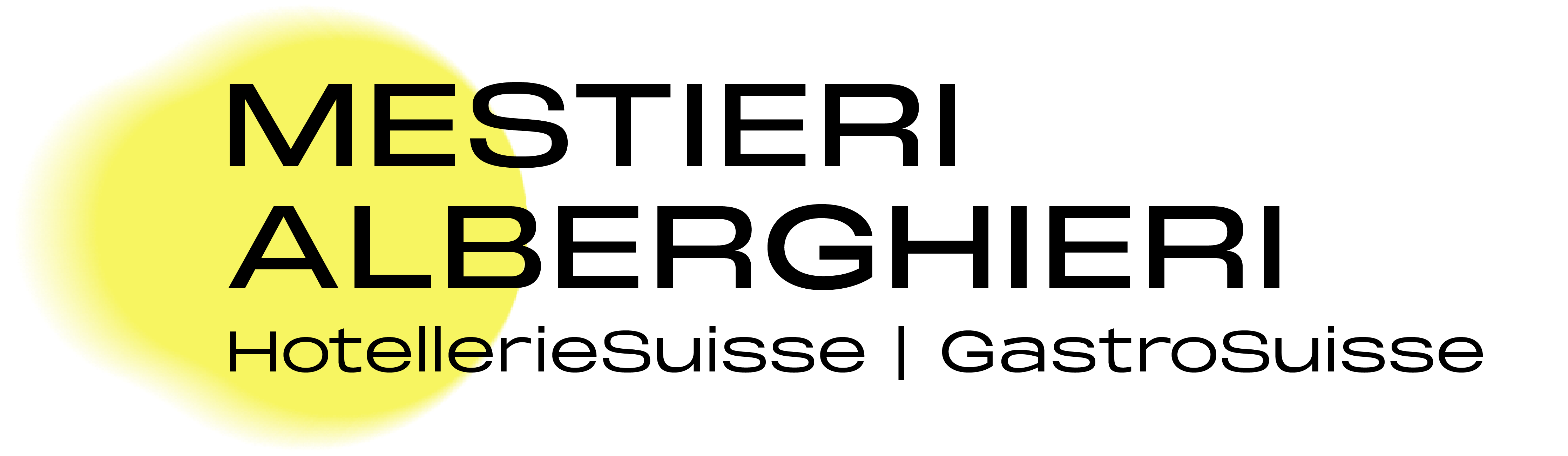 Scuola
professionale

1 giorno a settimana o
2 x 5 settimane 
(a blocco)
Azienda formatrice
4 giorni a settimana
Corsi 
interaziendali
5 x 4 giorni (triennale)
4 x 4 giorni (biennale)
[Speaker Notes: Bsp z.B. Koch – KV/HoKo/SyGa hat mehr Berufsschule.]
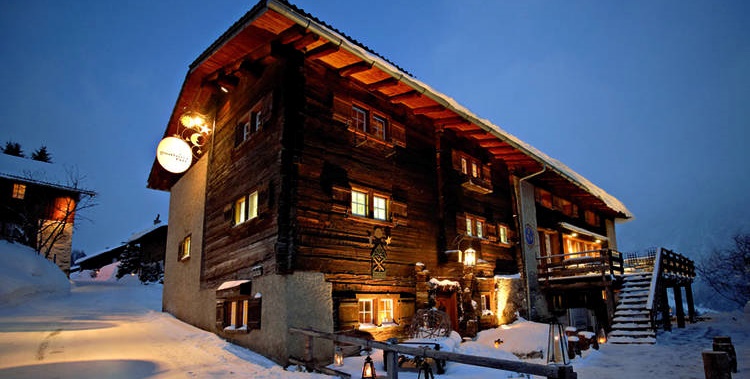 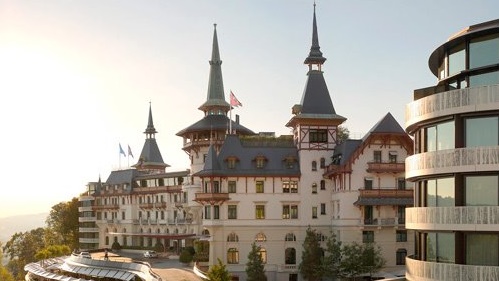 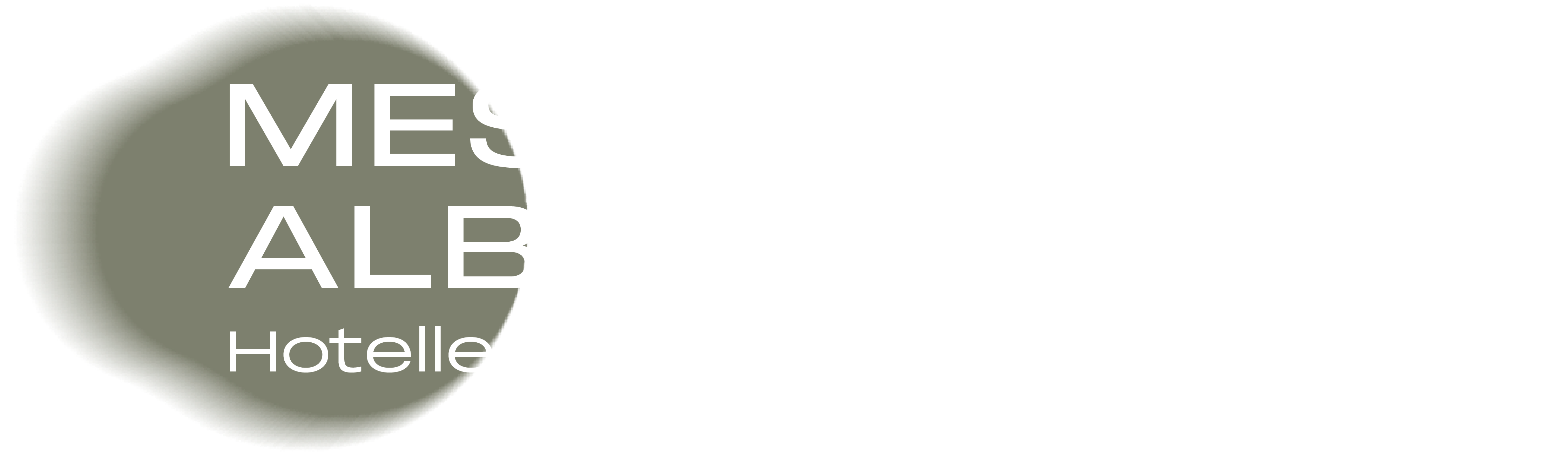 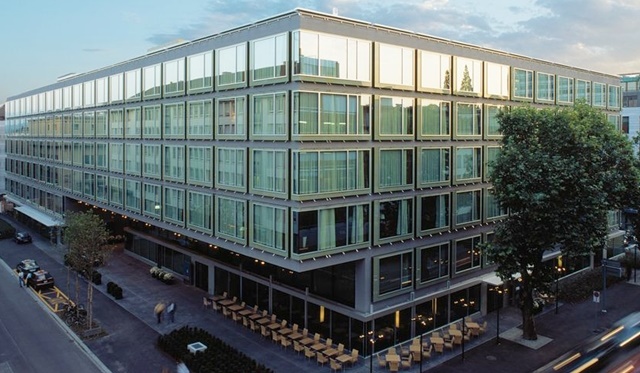 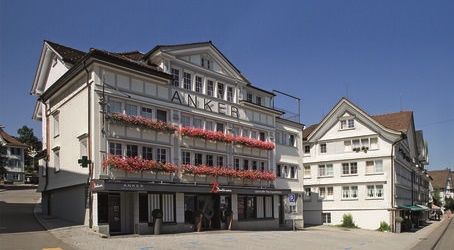 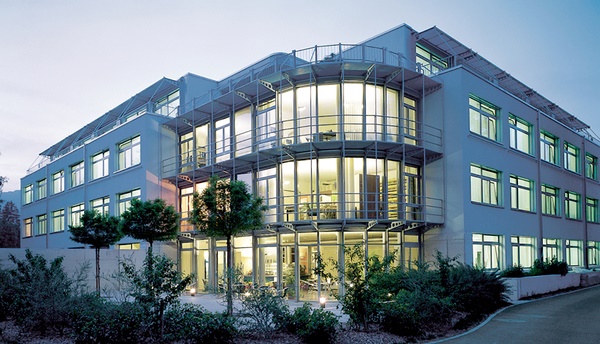 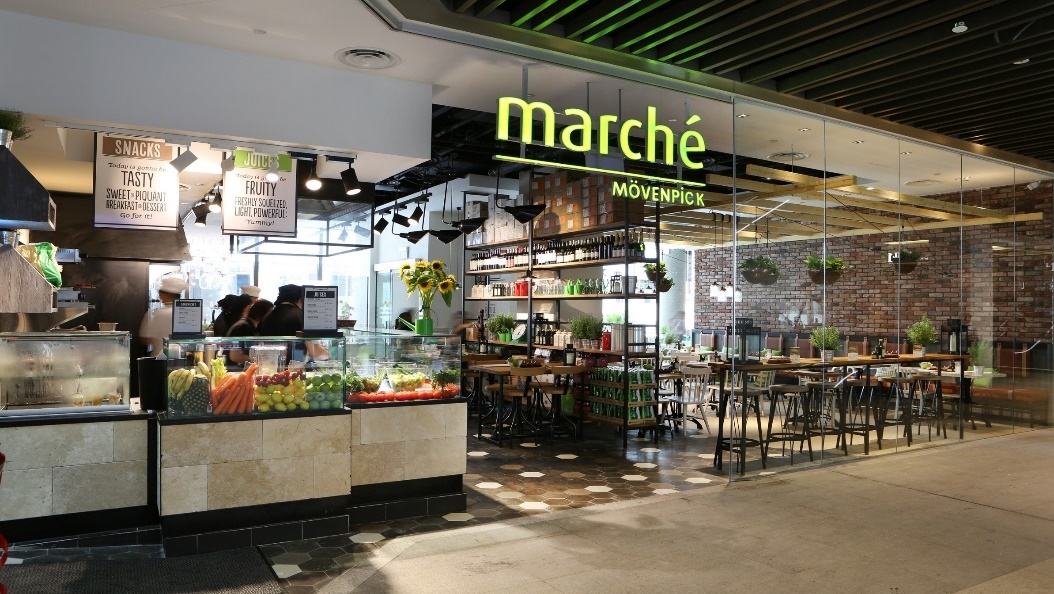 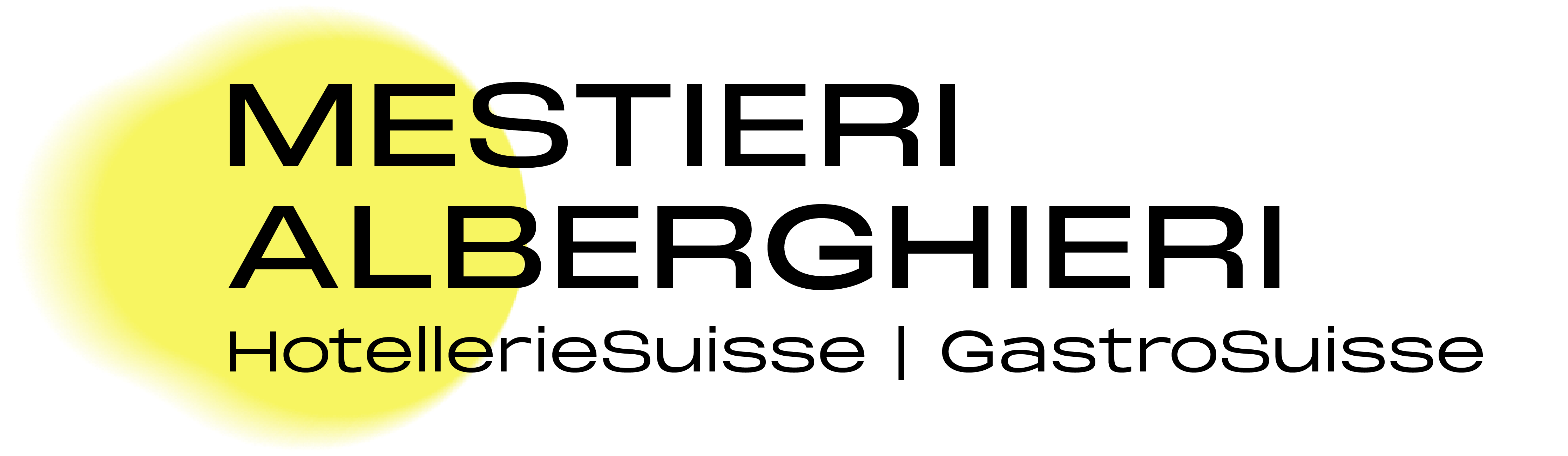 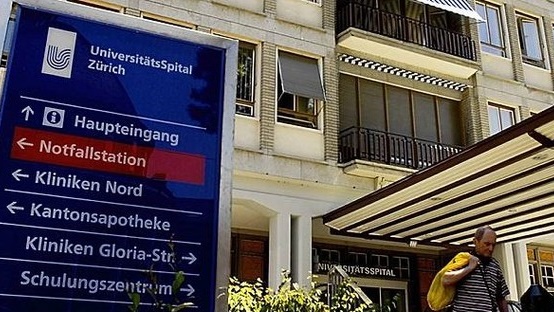 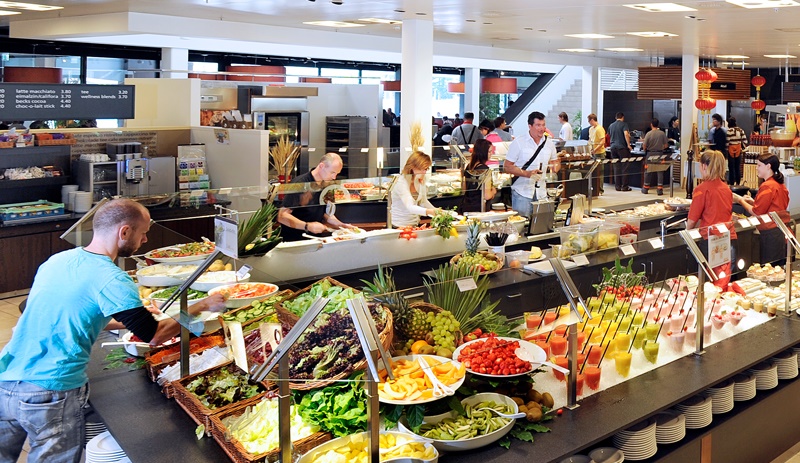 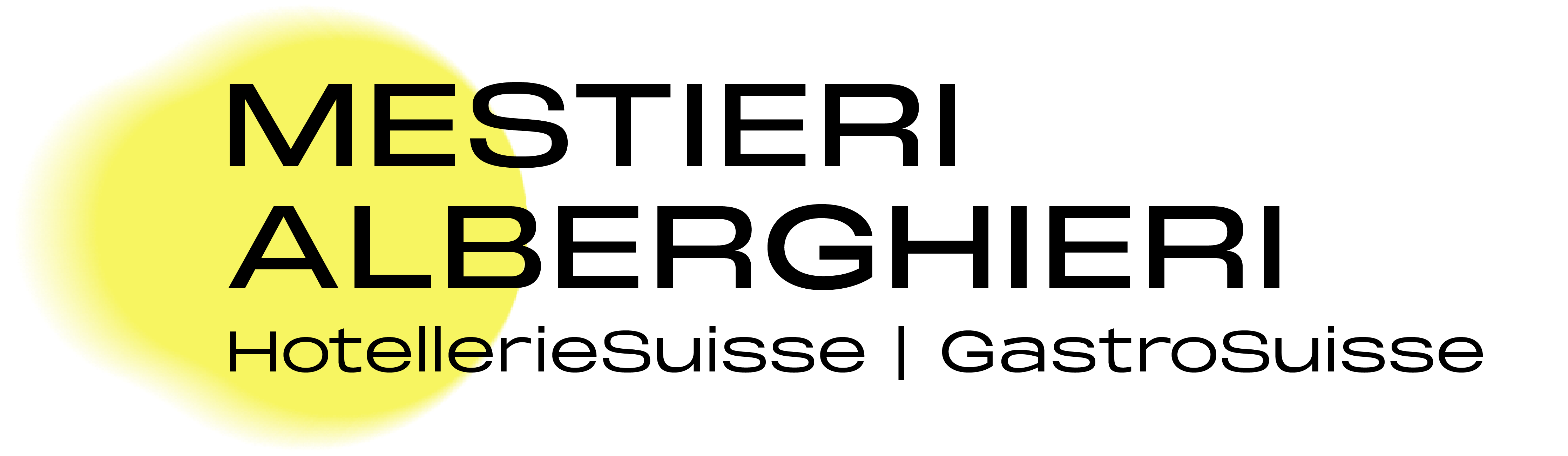 Orario di lavoro / vacanze

42 ore / settimana

5 settimane di vacanza

Salario lordo

1° anno di apprendistato CHF 1’020.– 

2° anno di apprendistato CHF 1’300.– 

3° anno di apprendistato CHF 1’550.–
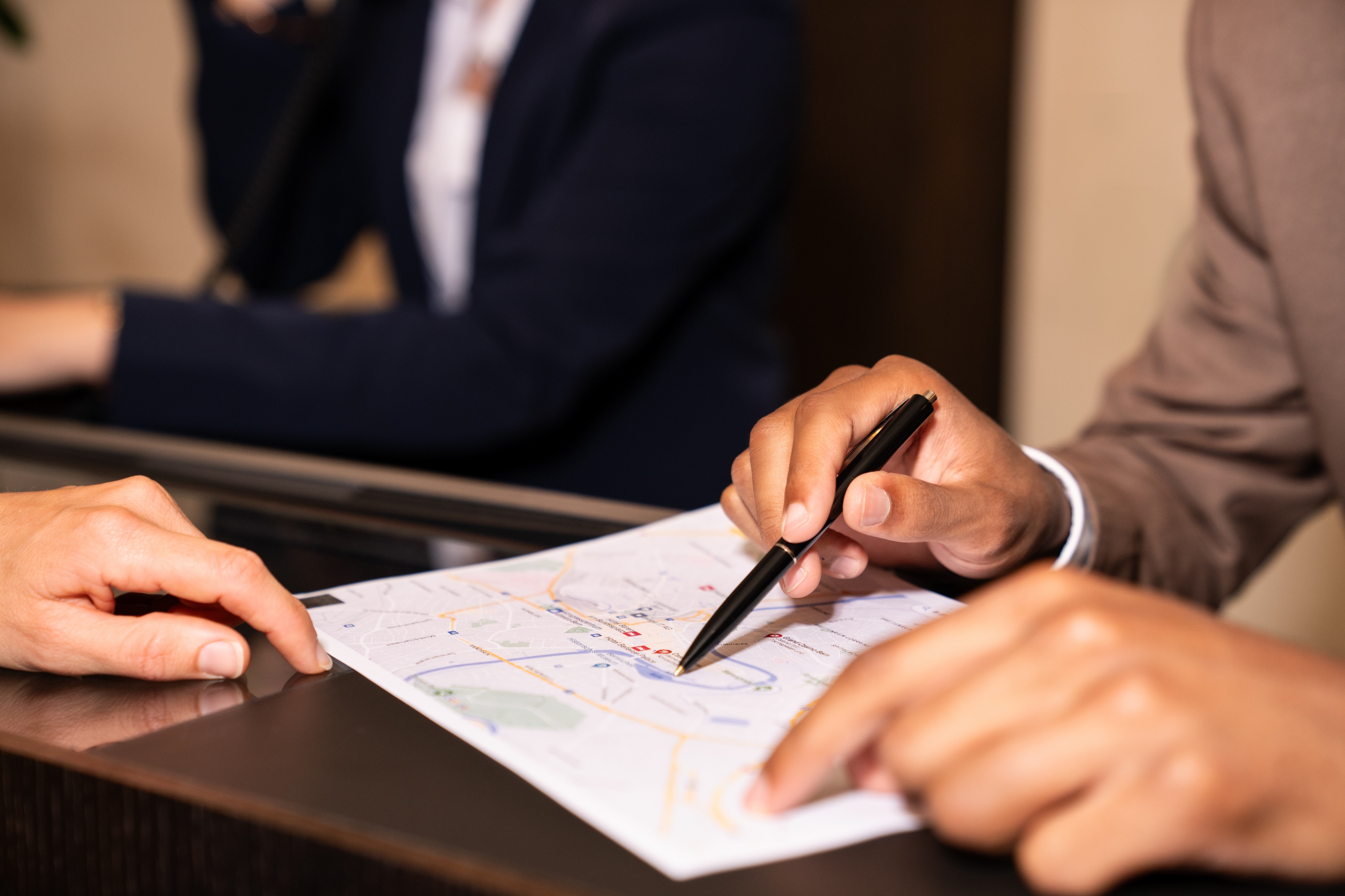 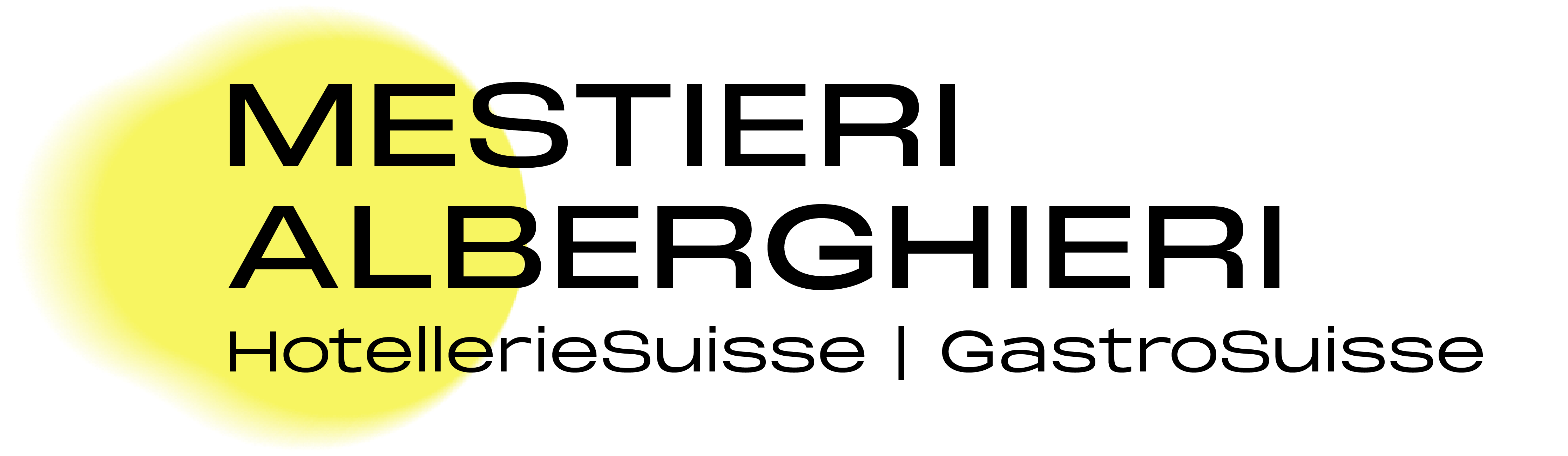 Maturità professionale

MP 1	     Durante la formazione di base
 non sempre possibile

MP 2     Dopo la formazione di base
Tempo pieno 1 anno / parziale 2 anni

5 specializzazioni

Tecnologia, architettura, scienze della vita
Natura, paesaggio e alimentazione
Business e servizi
Design e arte
Salutsocialie e affari
 
Area di base, di specializzazione, complementare
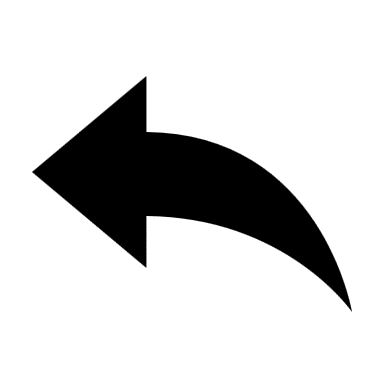 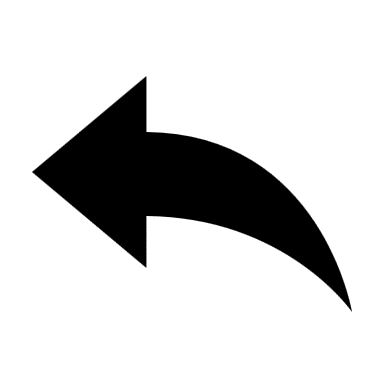 [Speaker Notes: Erzählen Sie auch von der Berufsschule]
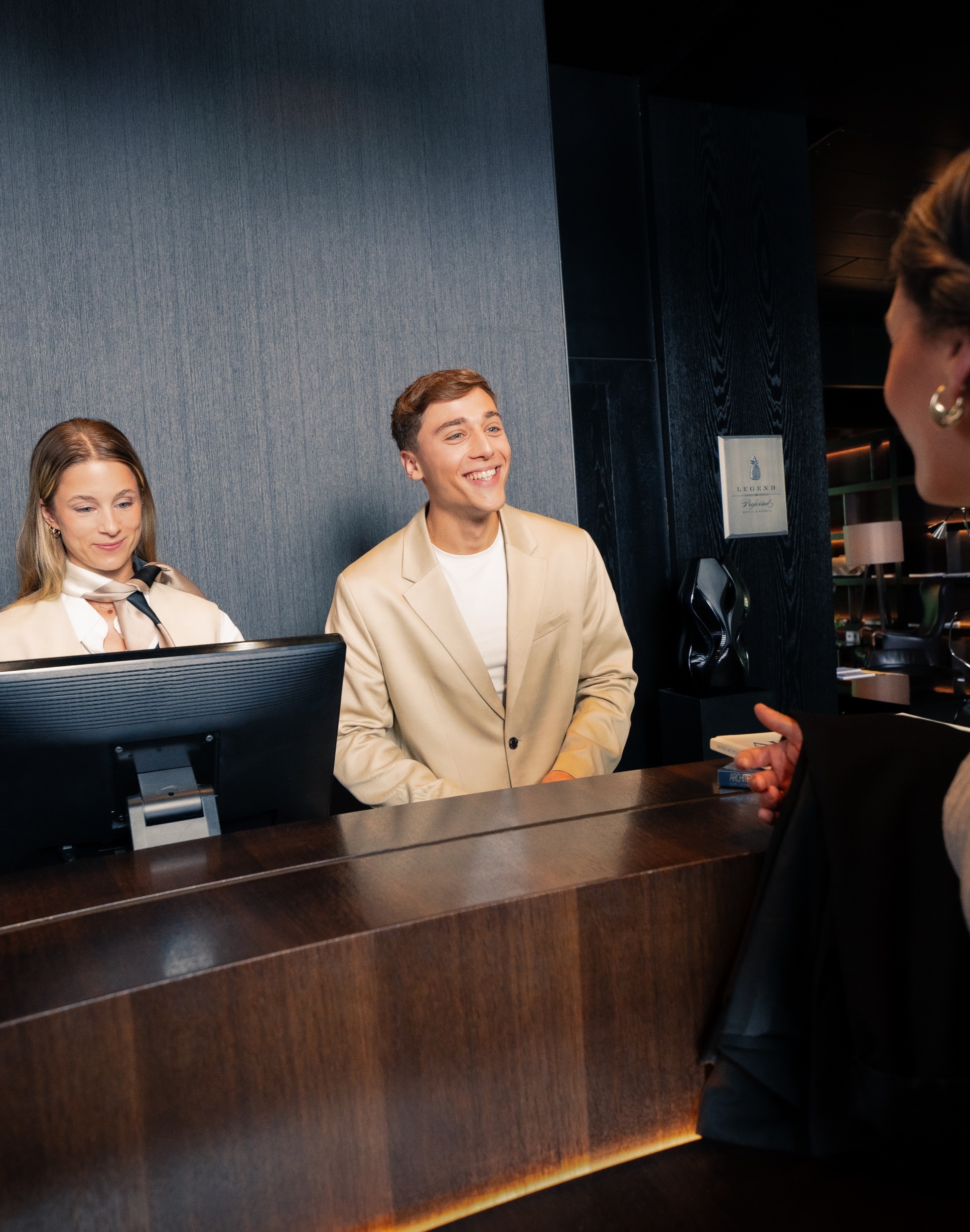 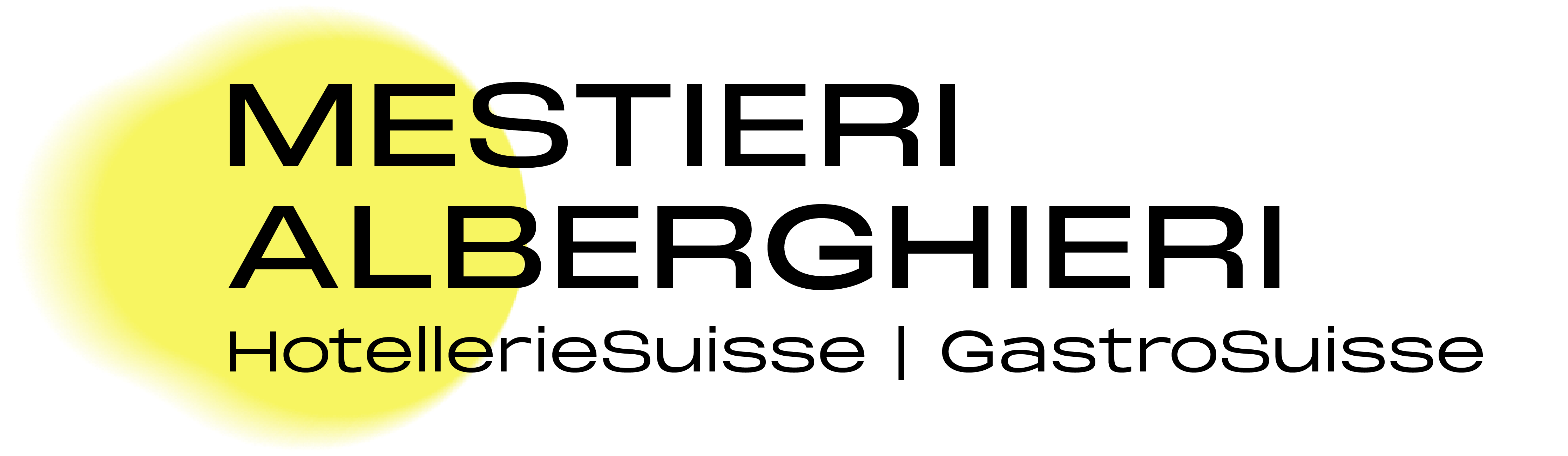 Requisiti


Estroverso, amichevole, aperto e allegro

Piacere nel lavorare in team

Flessibile

Ama parlare le lingue straniere

Ha un‘attenzione particolare all'igiene
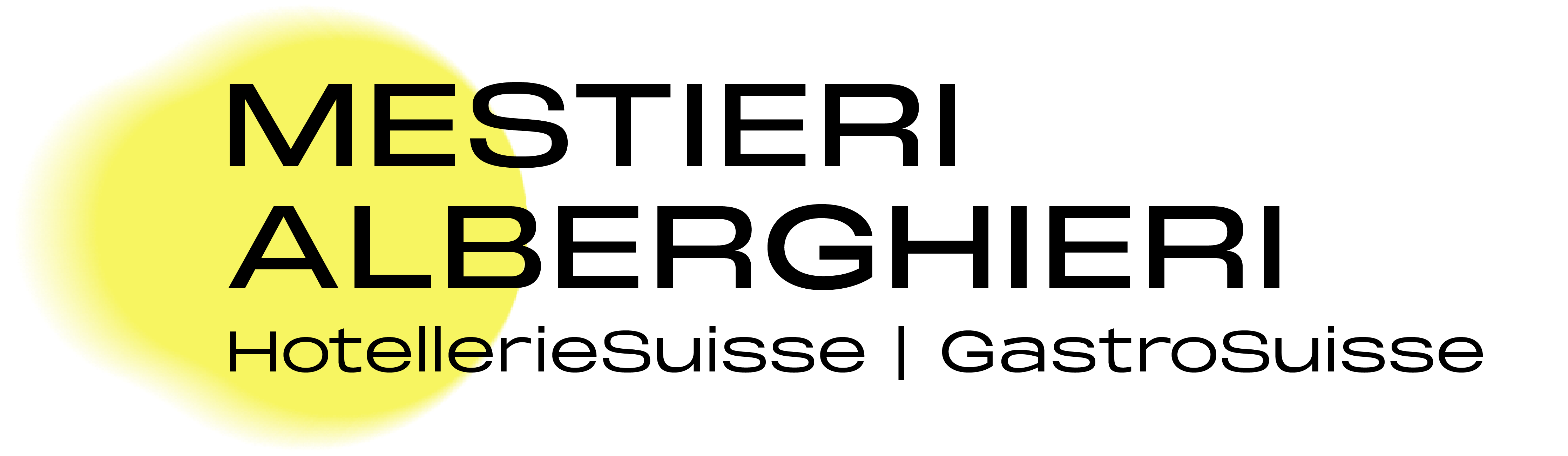 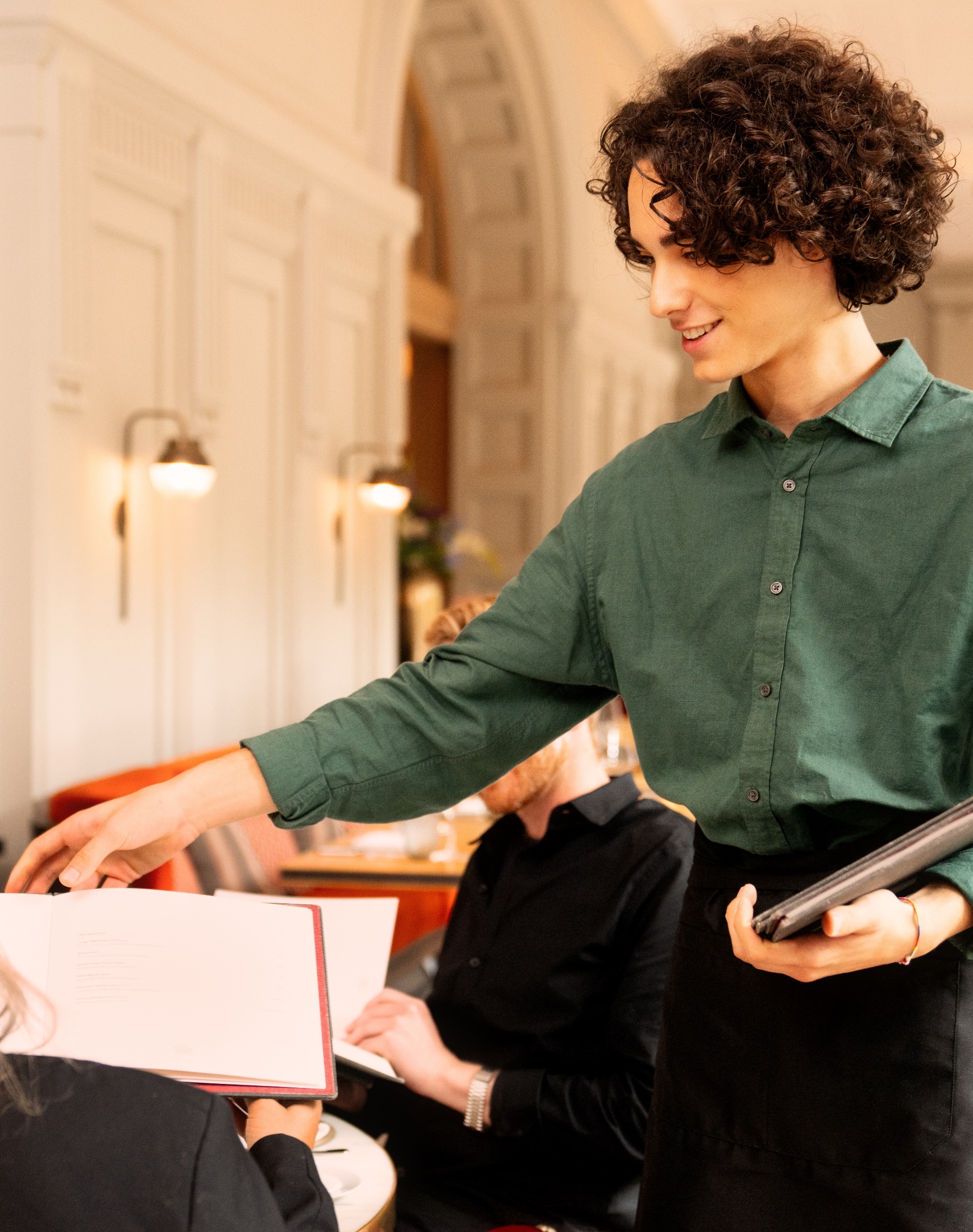 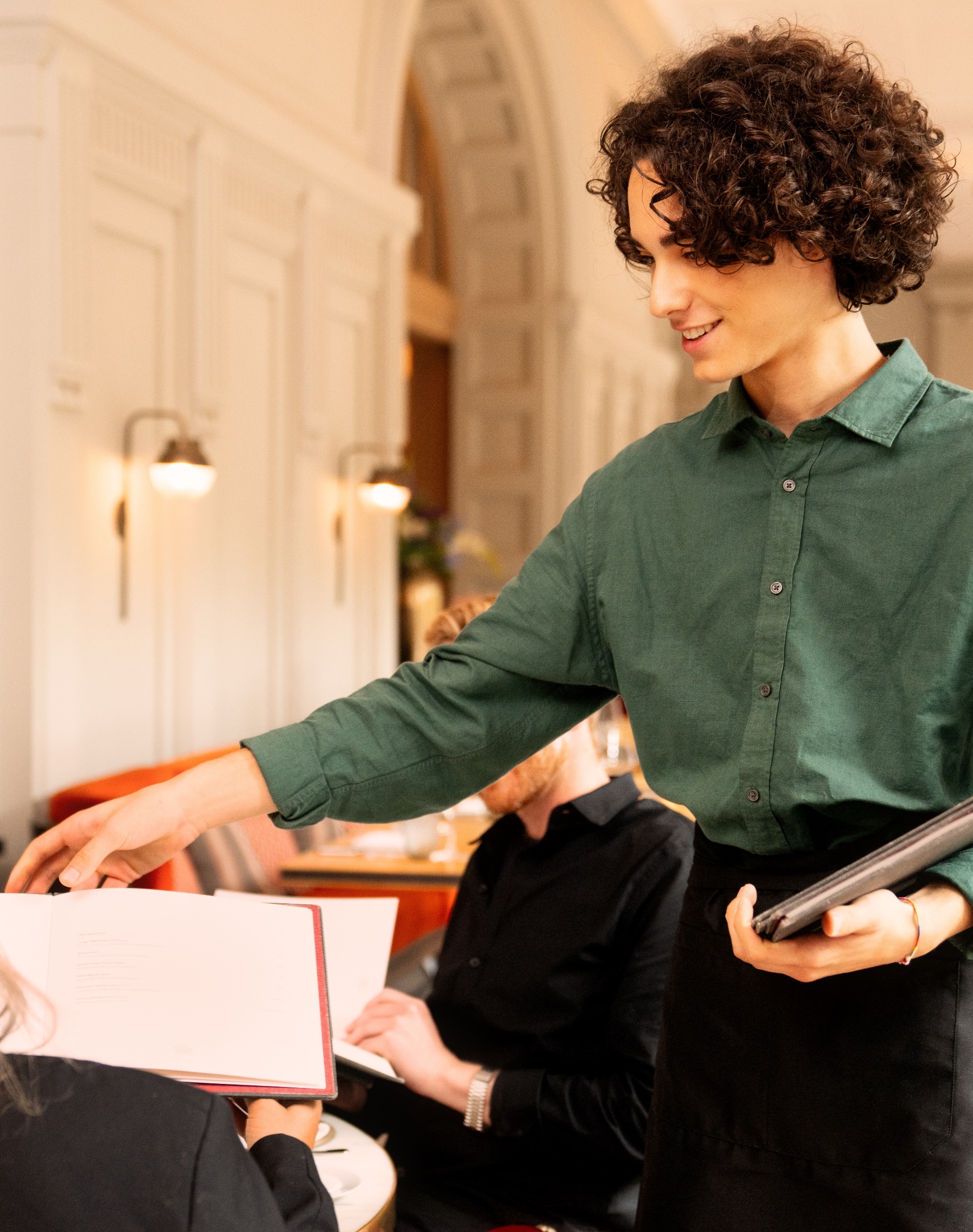 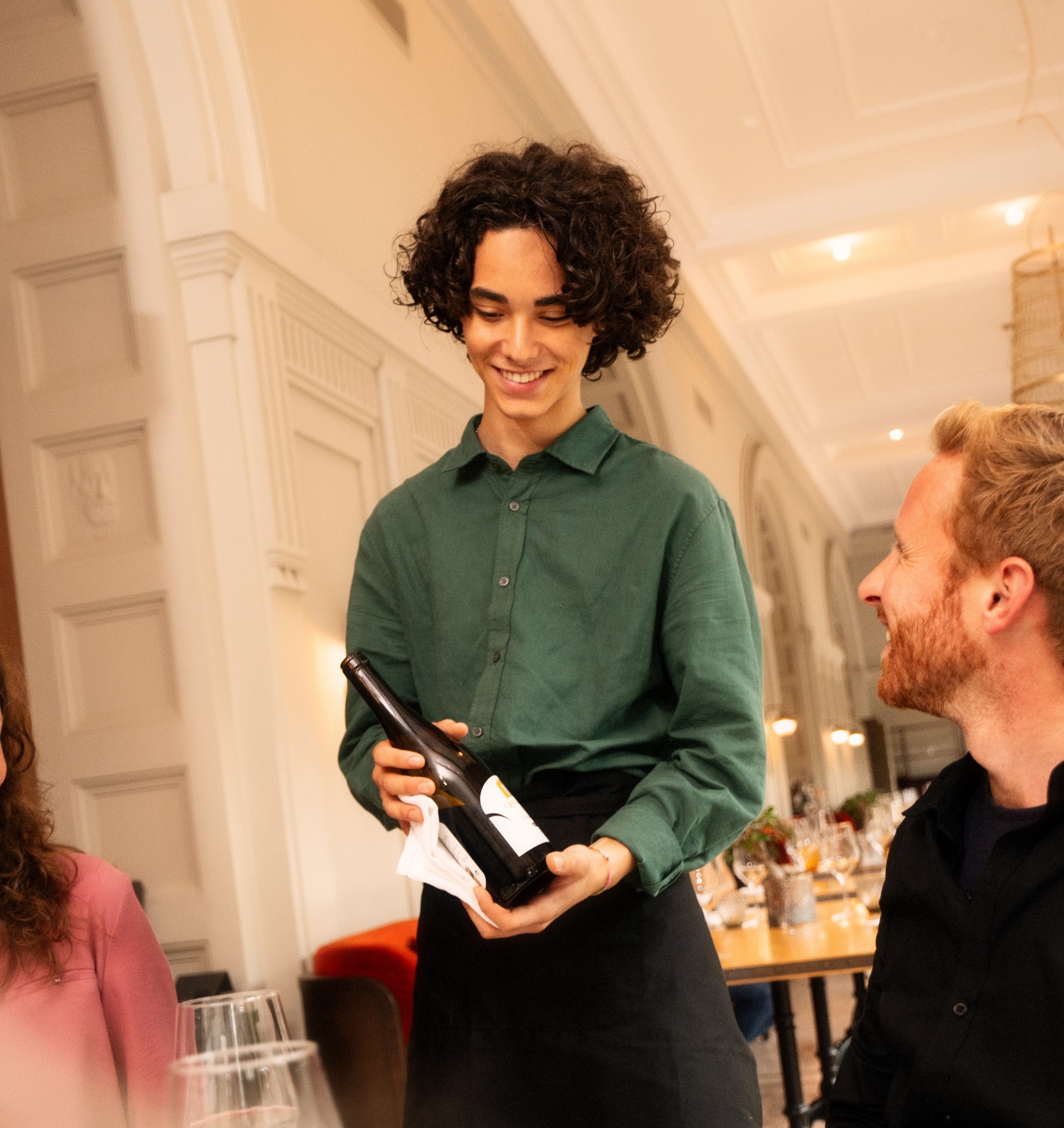 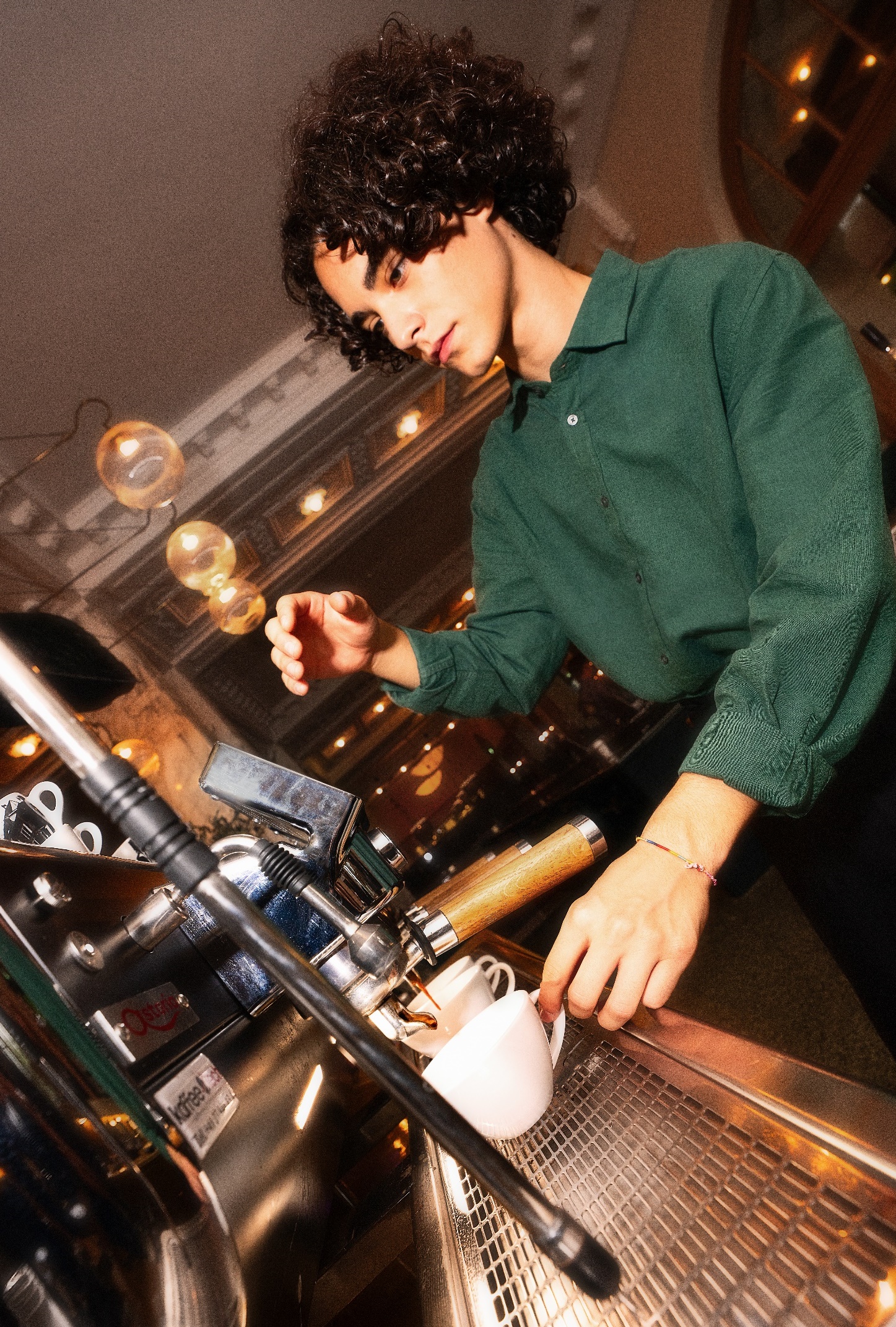 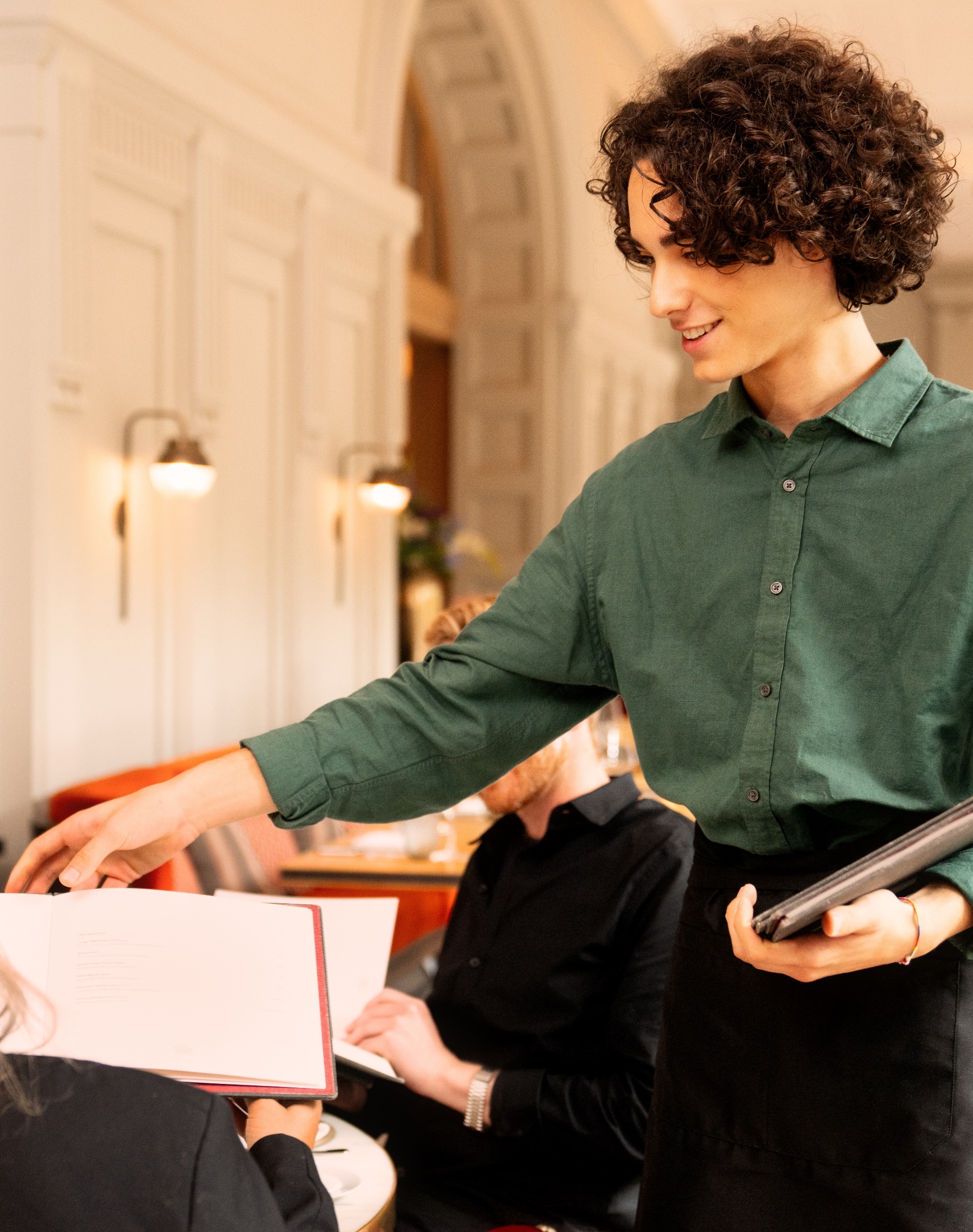 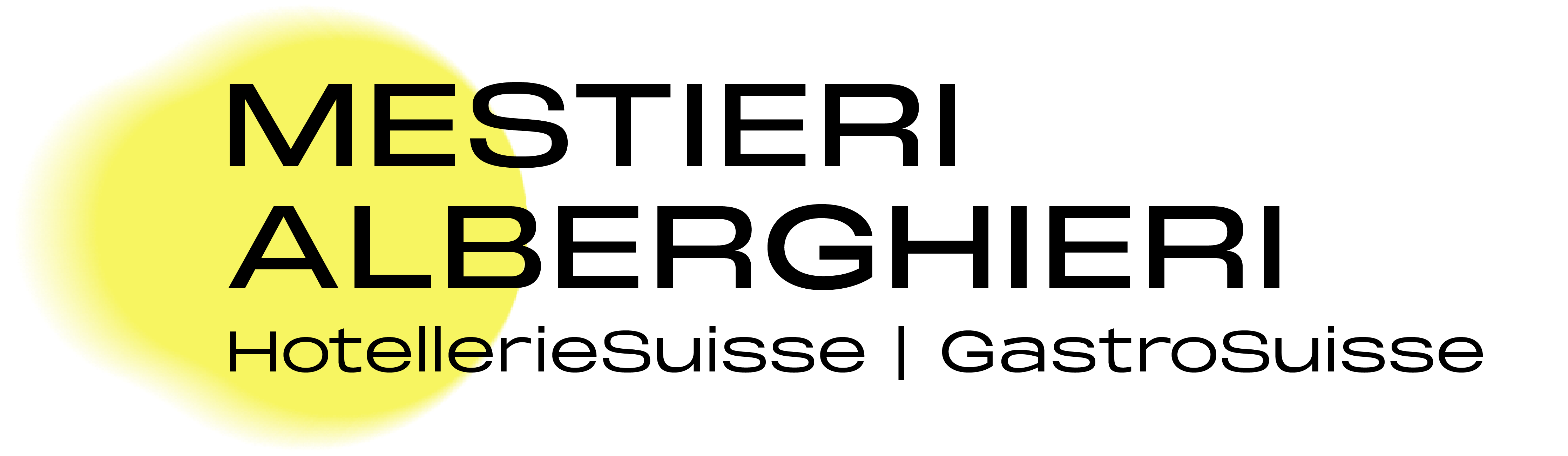 Impiegata/Impiegato di ristorazione AFC 

Comunicativo

Piacere nel contatto con le persone

Rapidità di comprensione

Aspetto curato

Riguardo per i dettagli
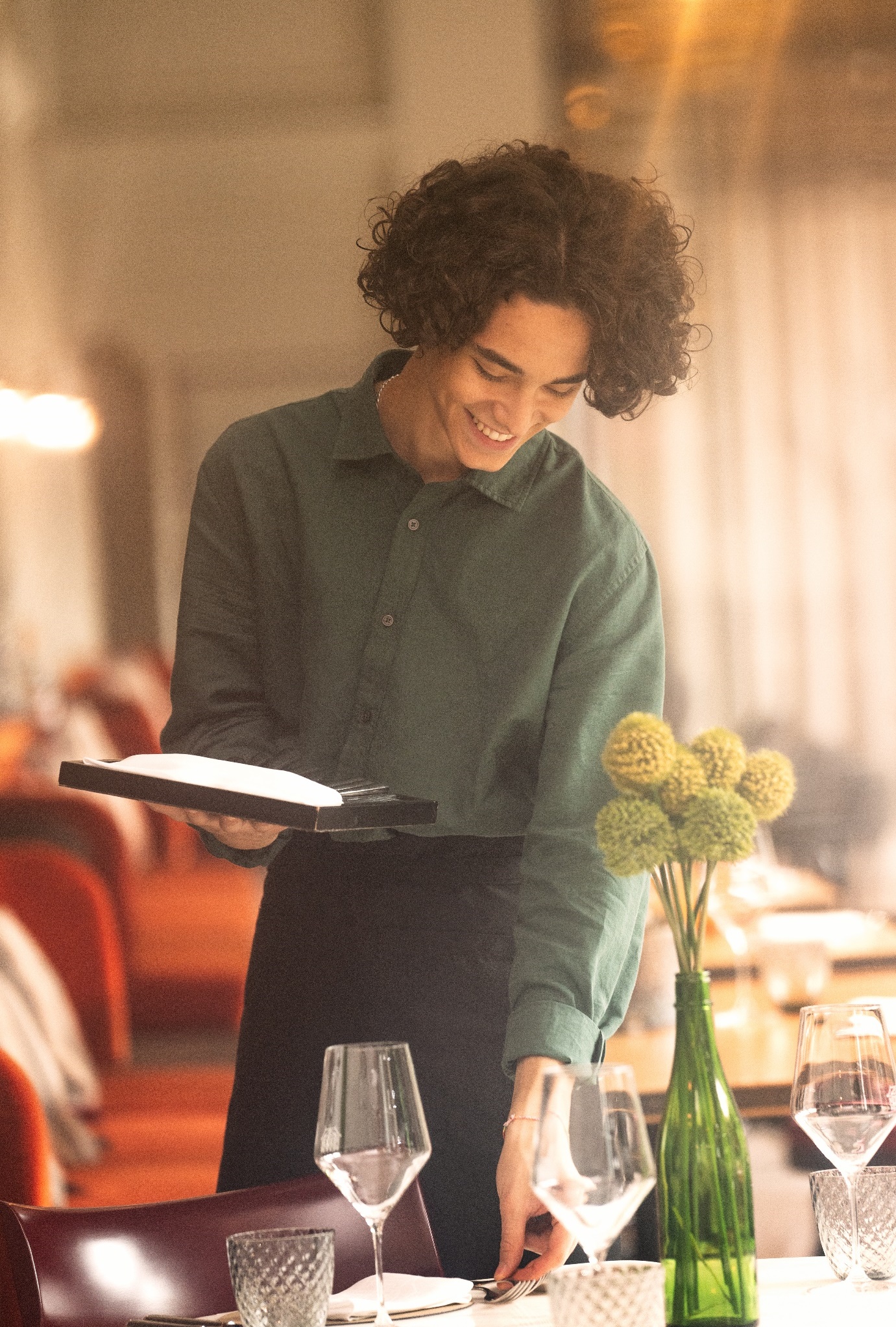 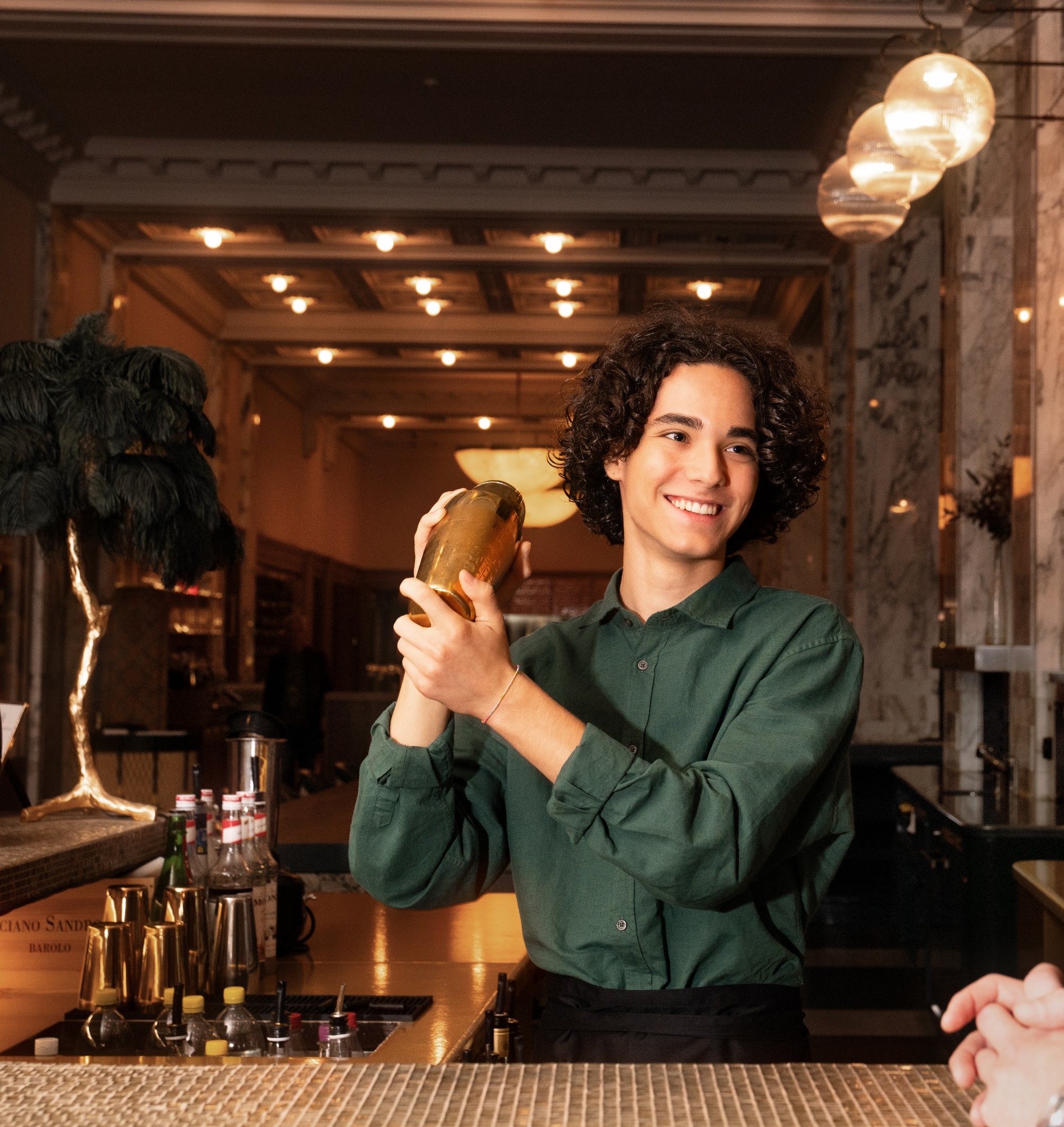 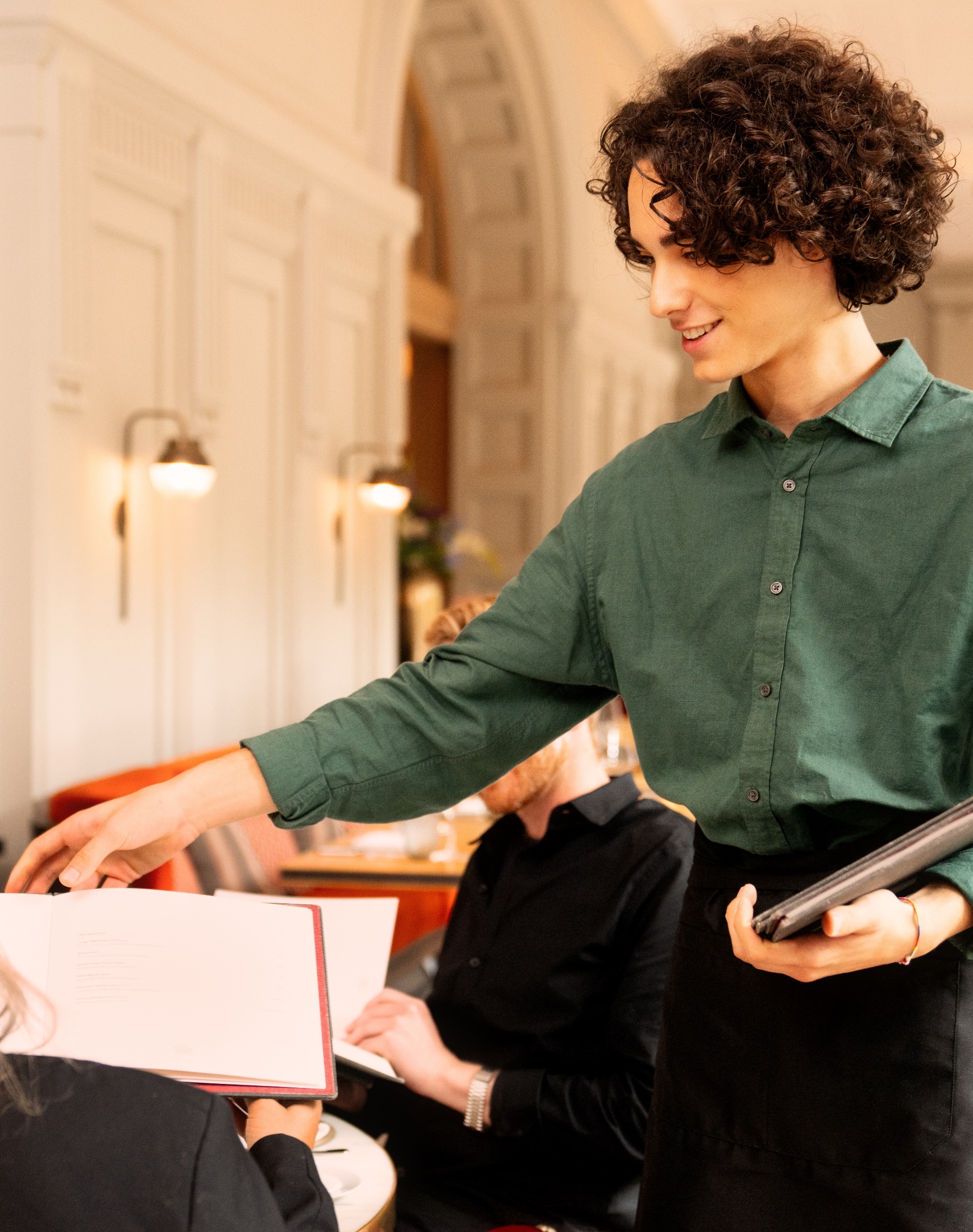 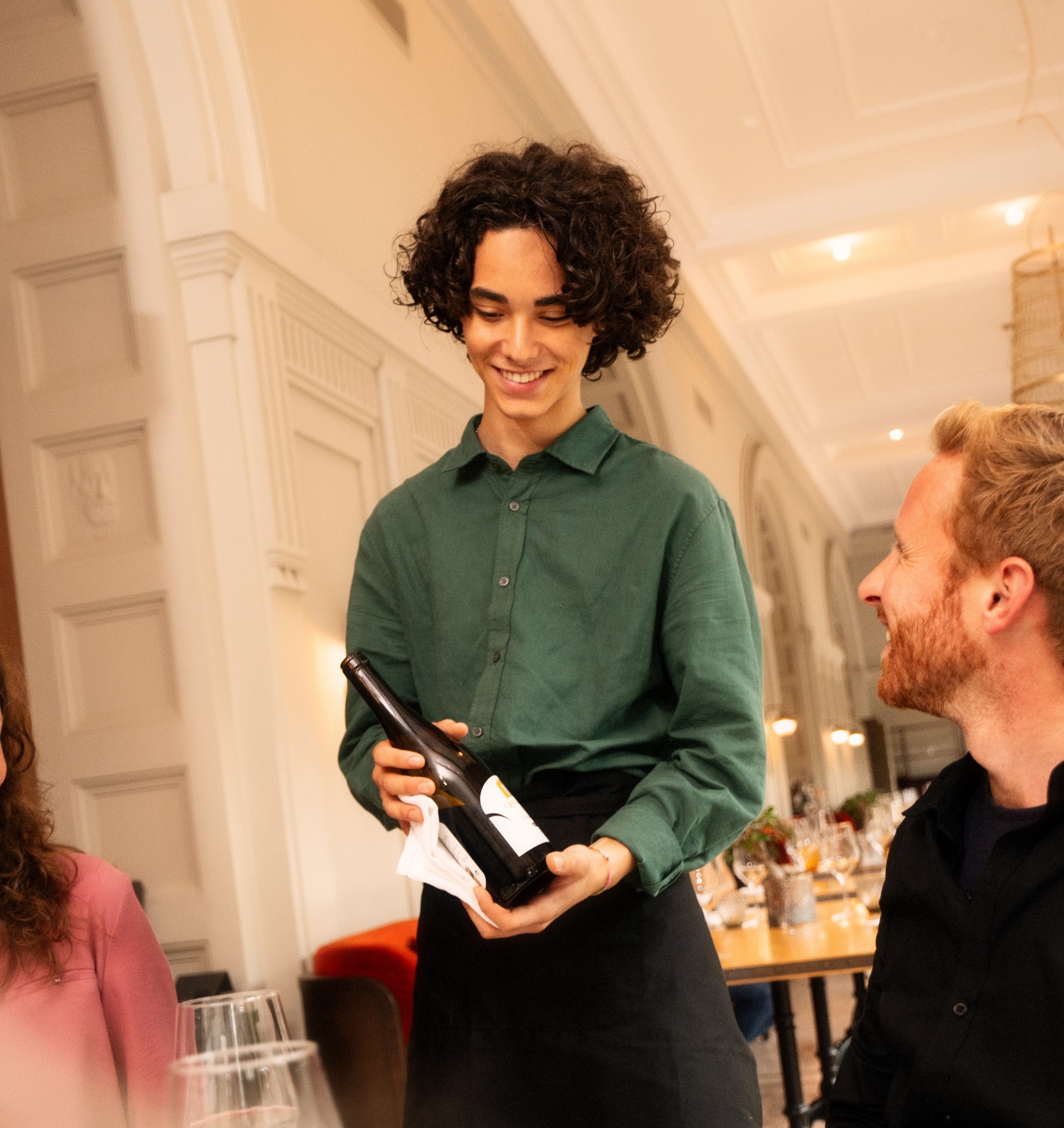 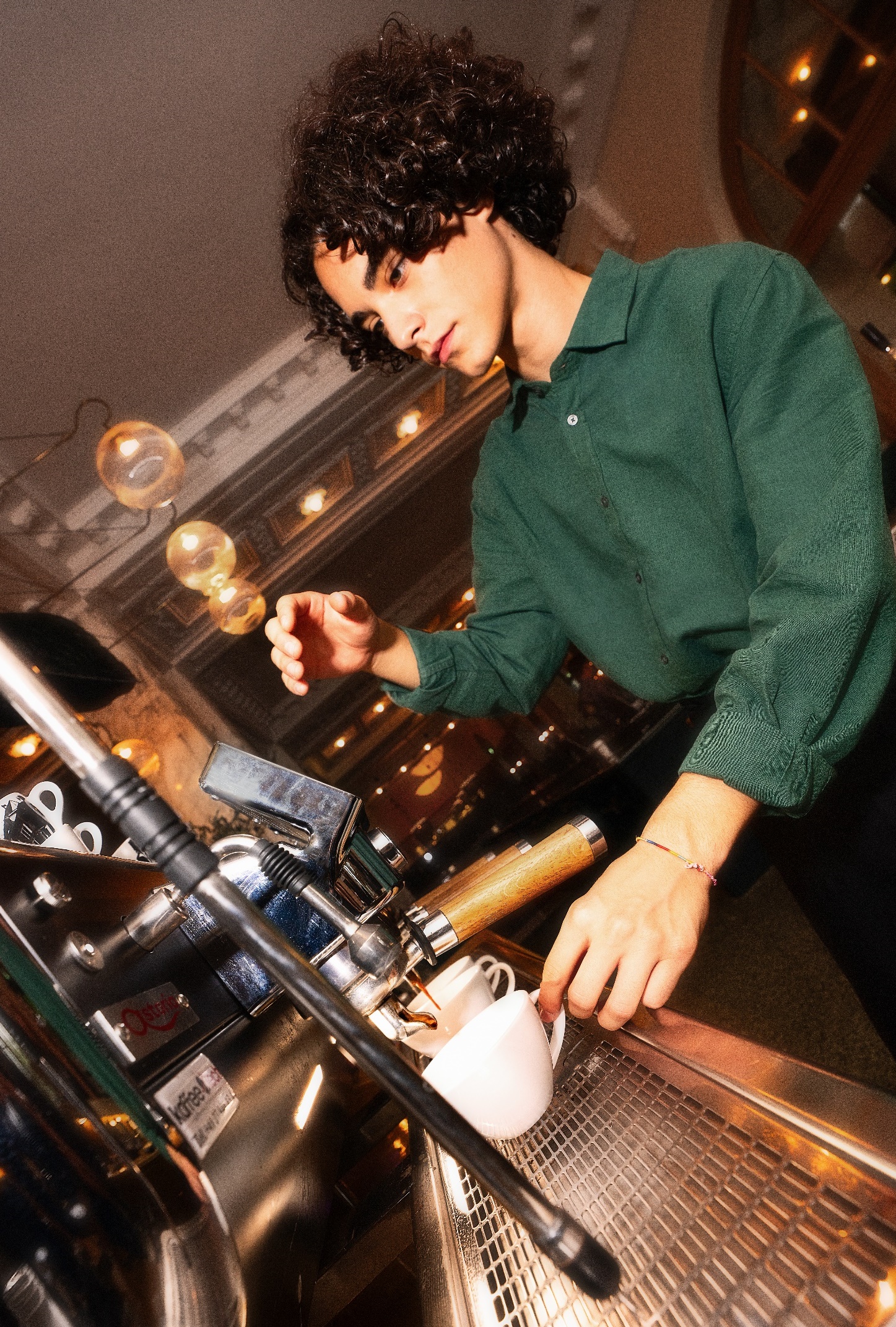 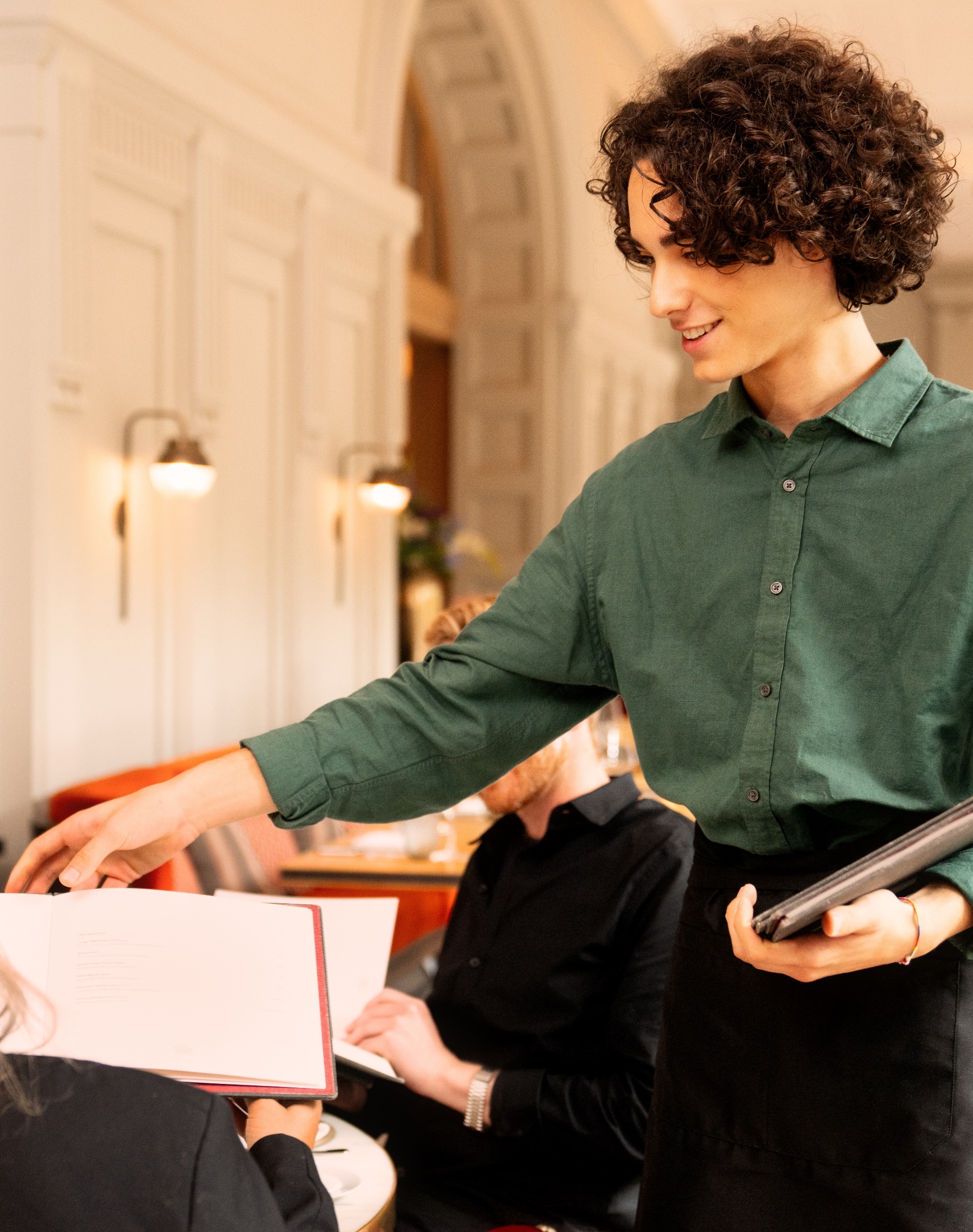 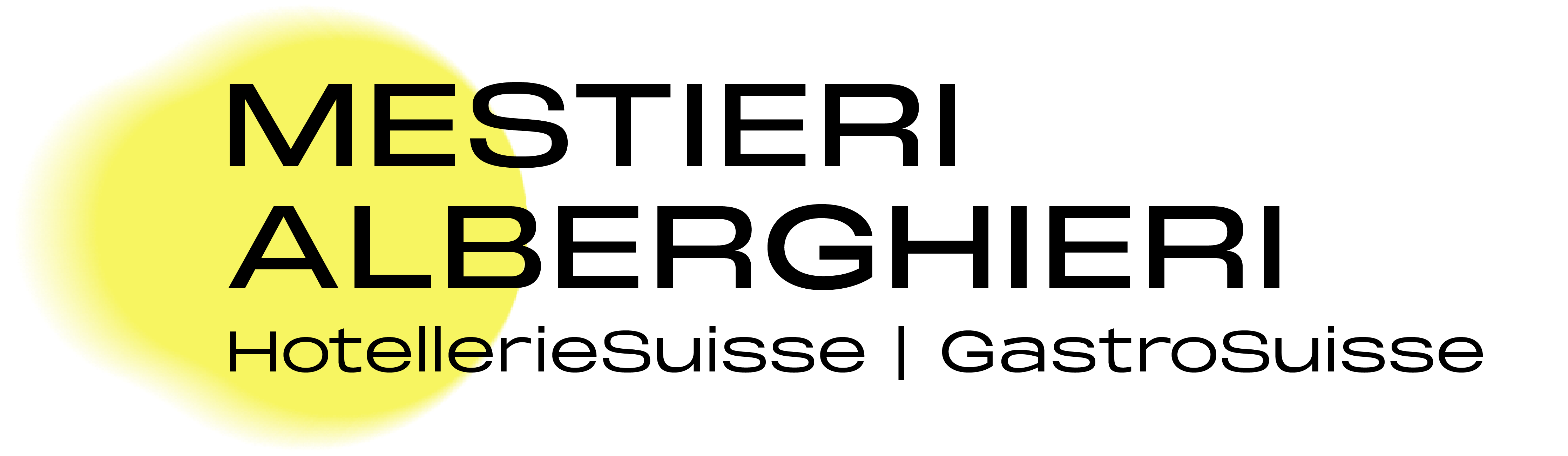 Competenze complementari

Giovane barista

Giovane barkeeper

Giovane sommelière / sommelier

Giovane chef de rang


Alla fine del primo anno di apprendistato sceglierai, a seconda della tua azienda formatrice, una delle quattro competenze complementari.
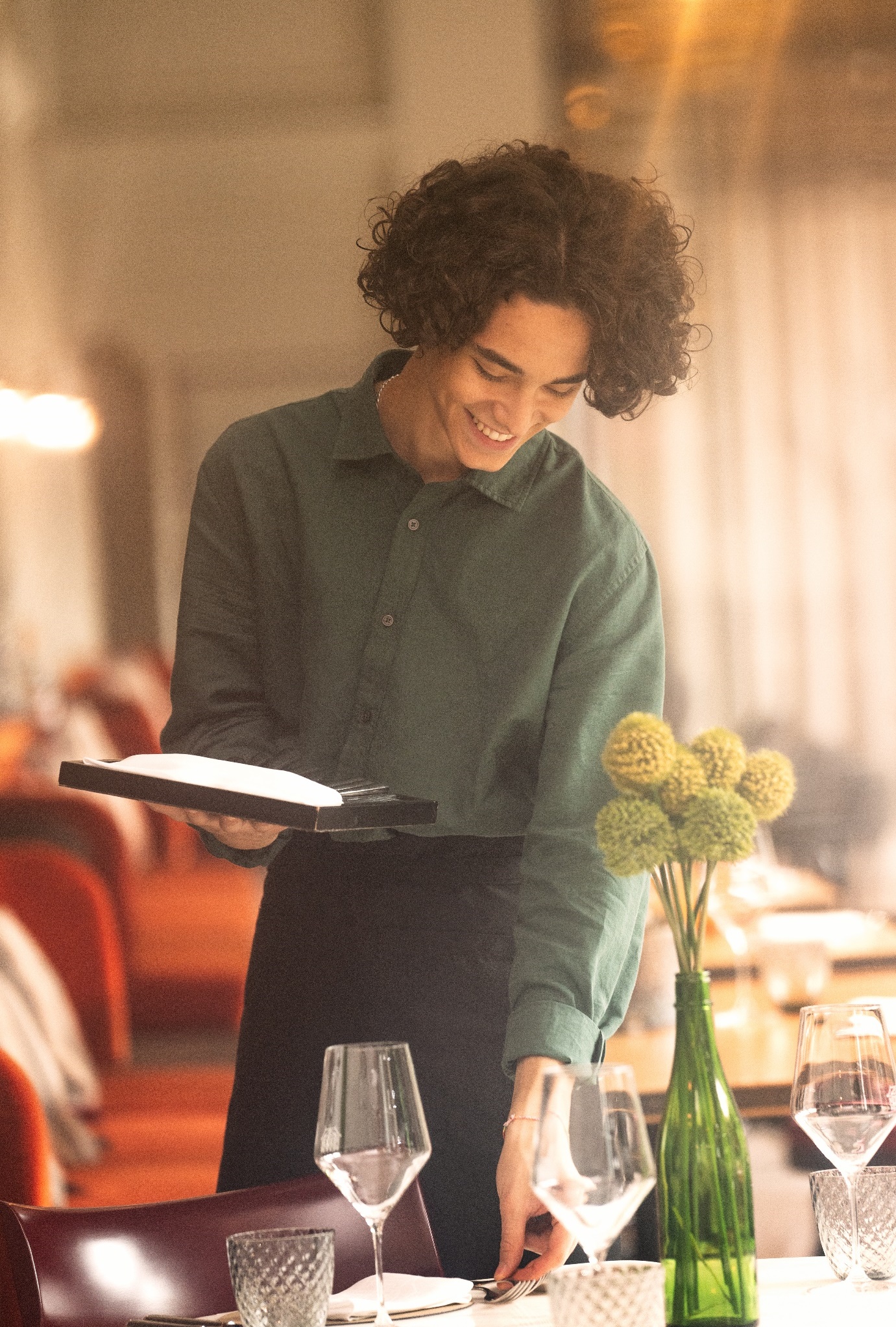 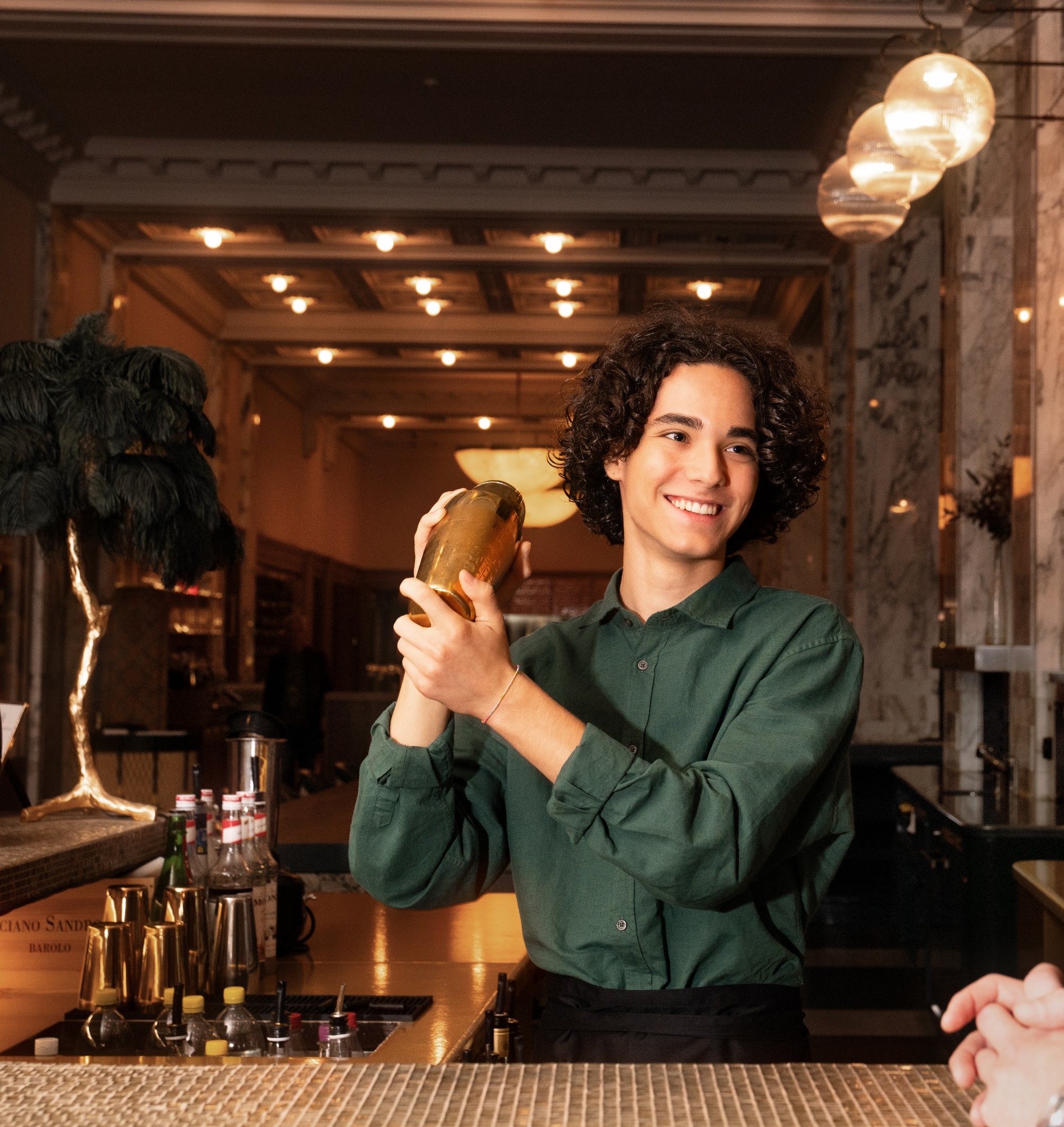 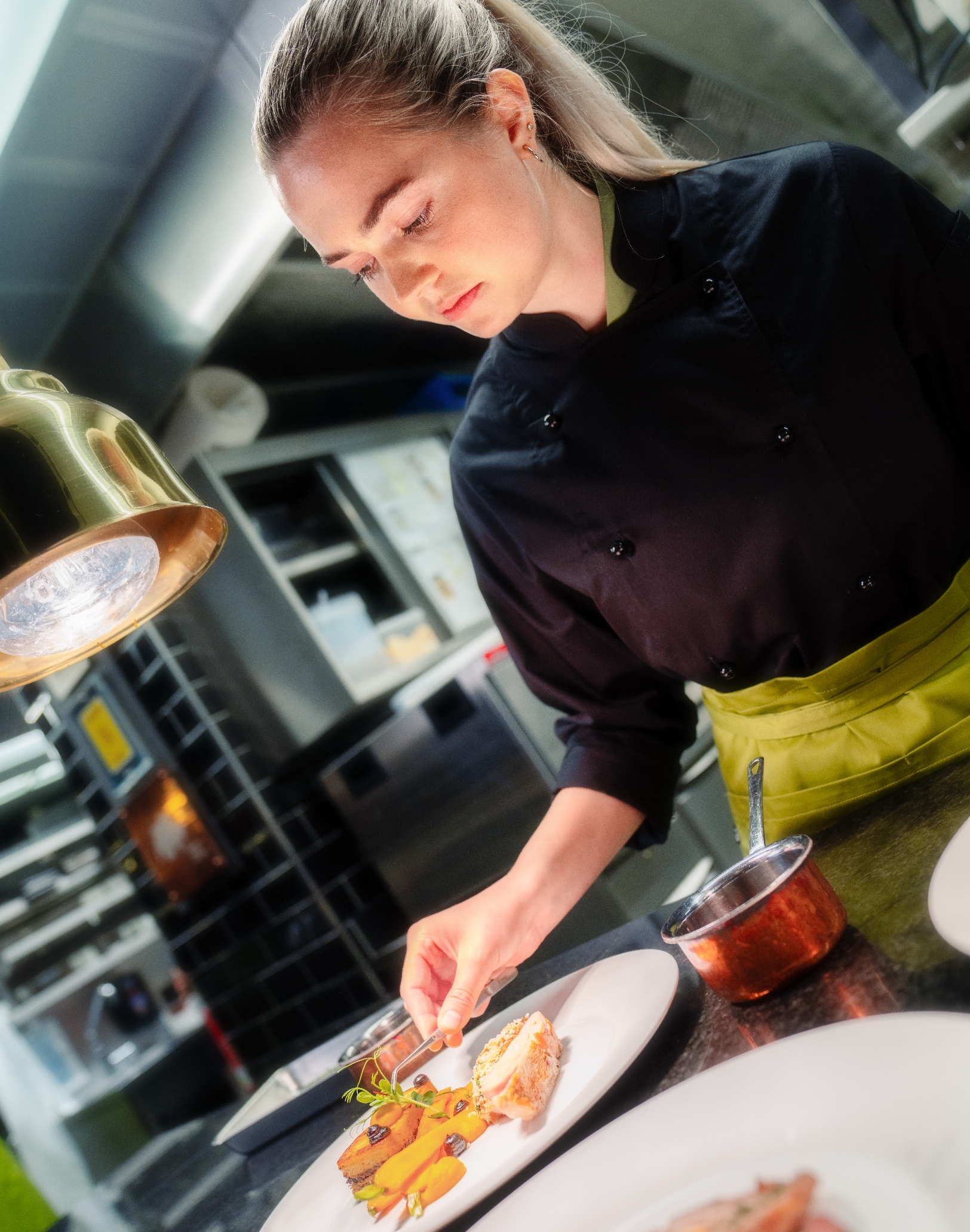 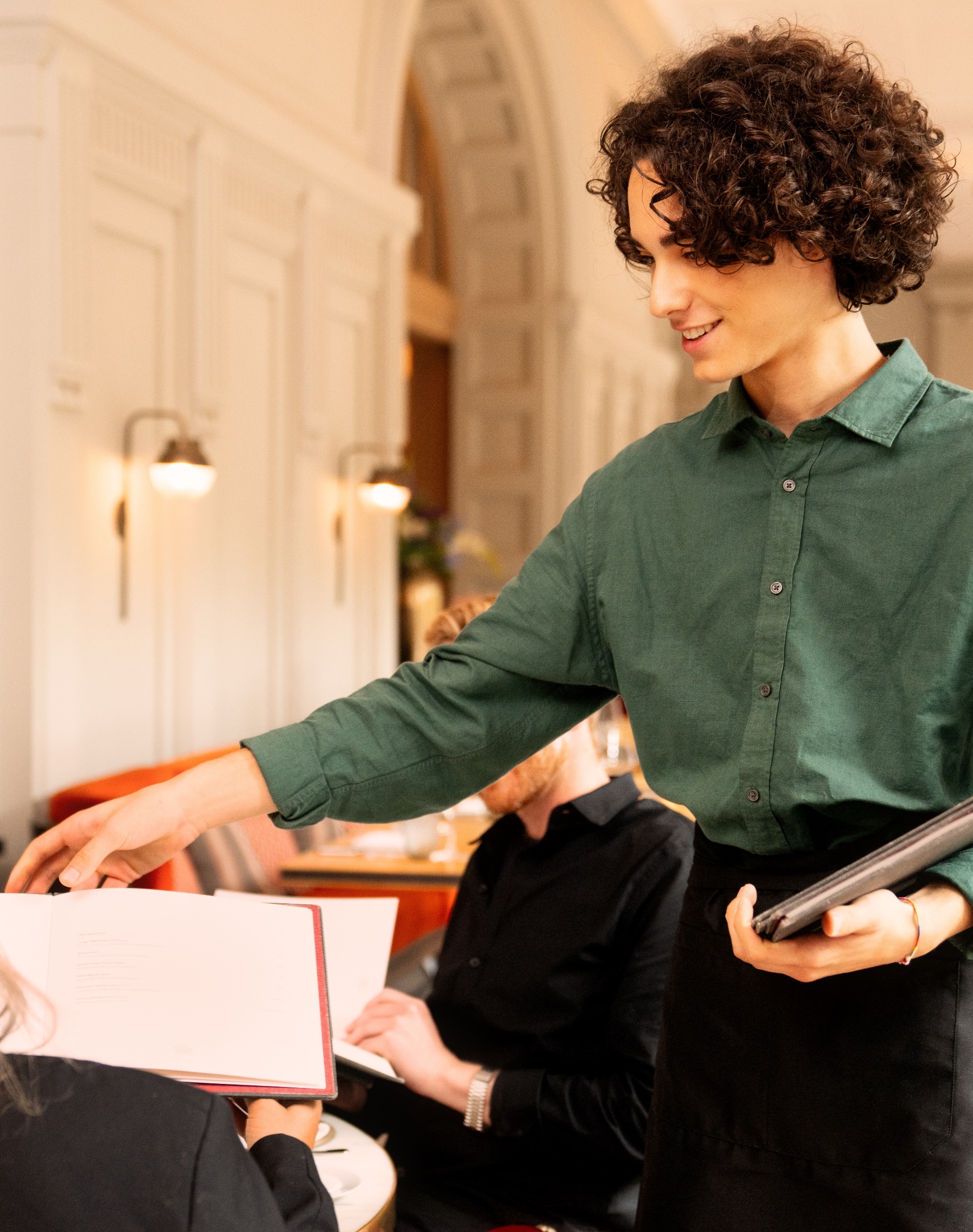 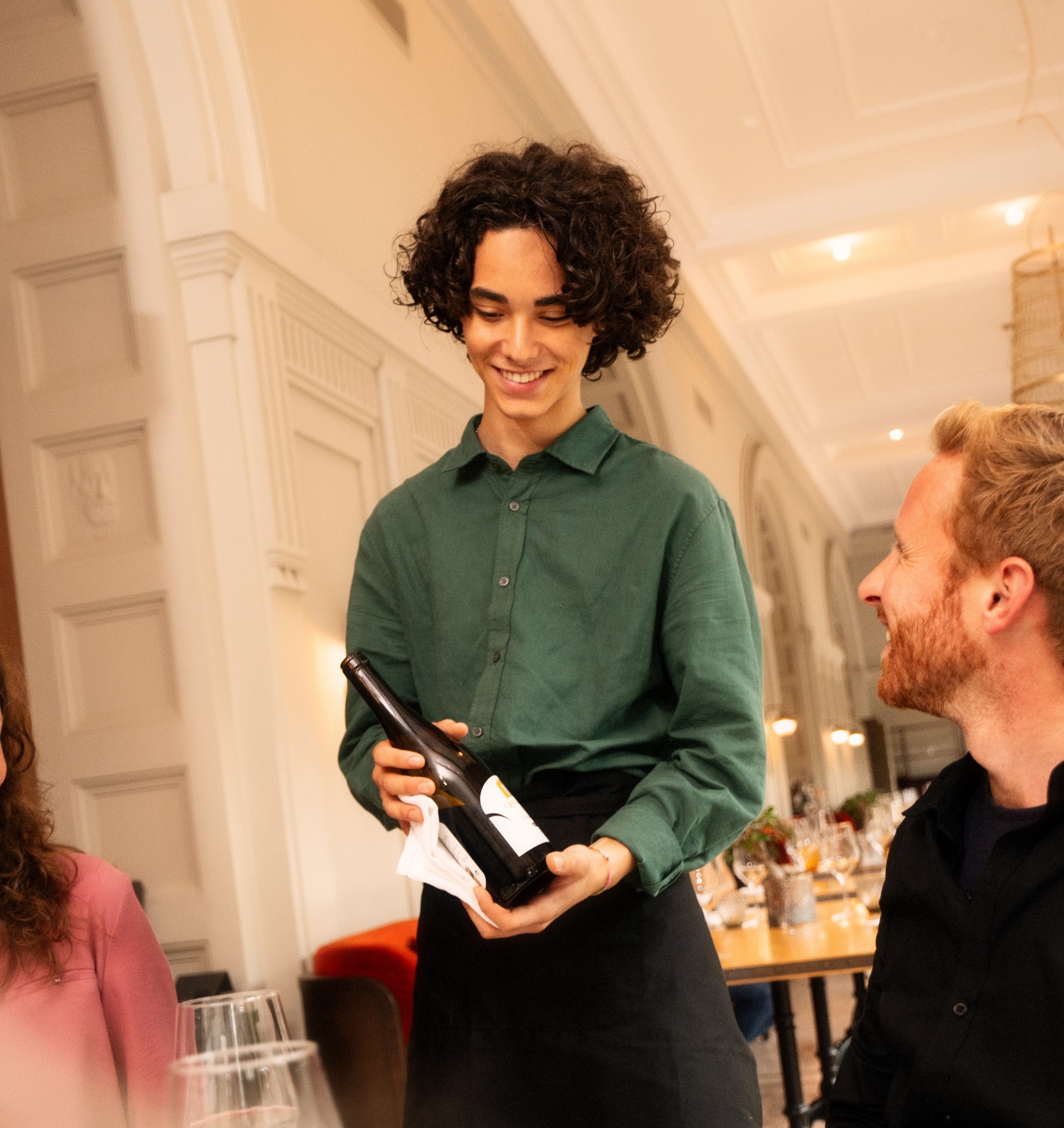 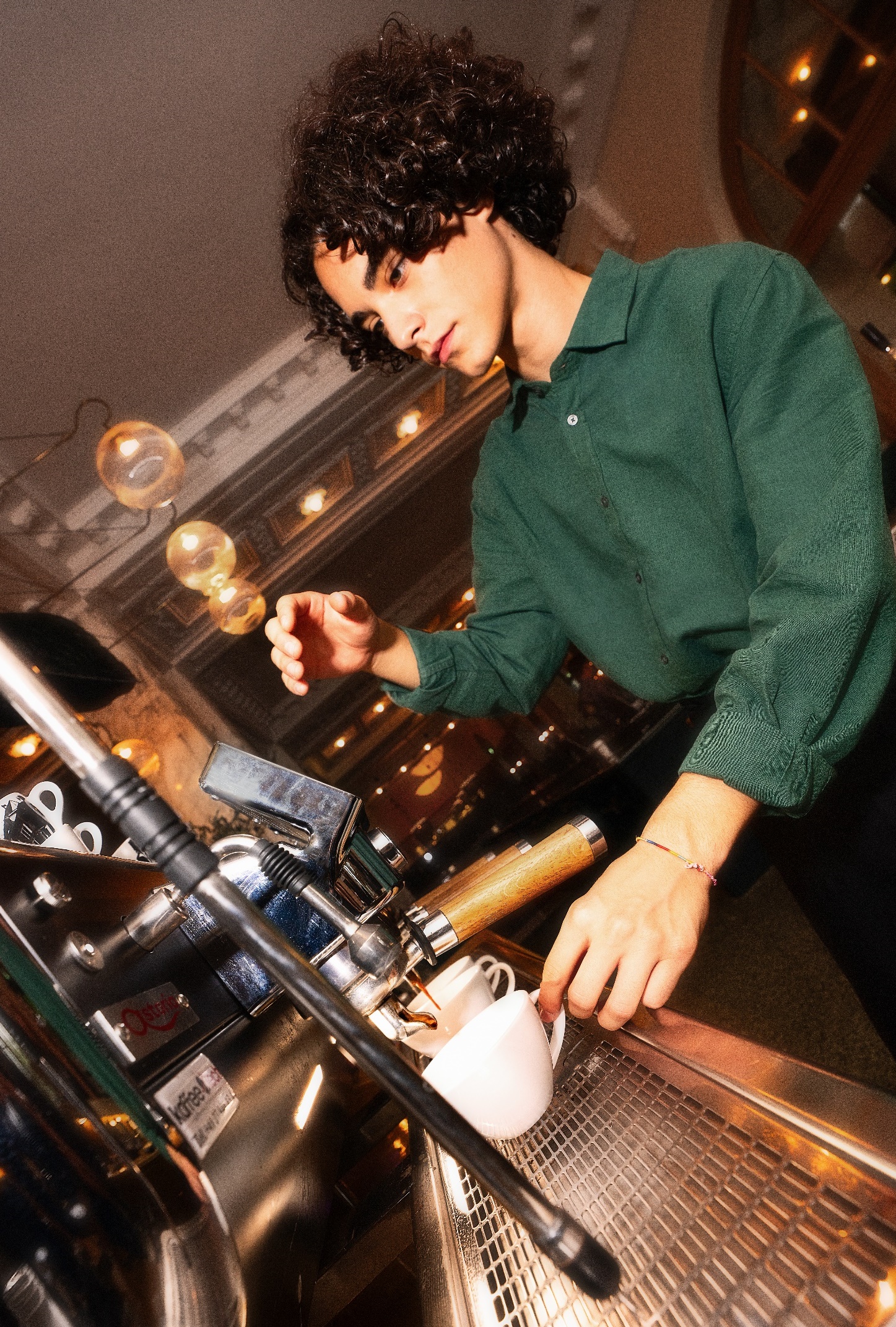 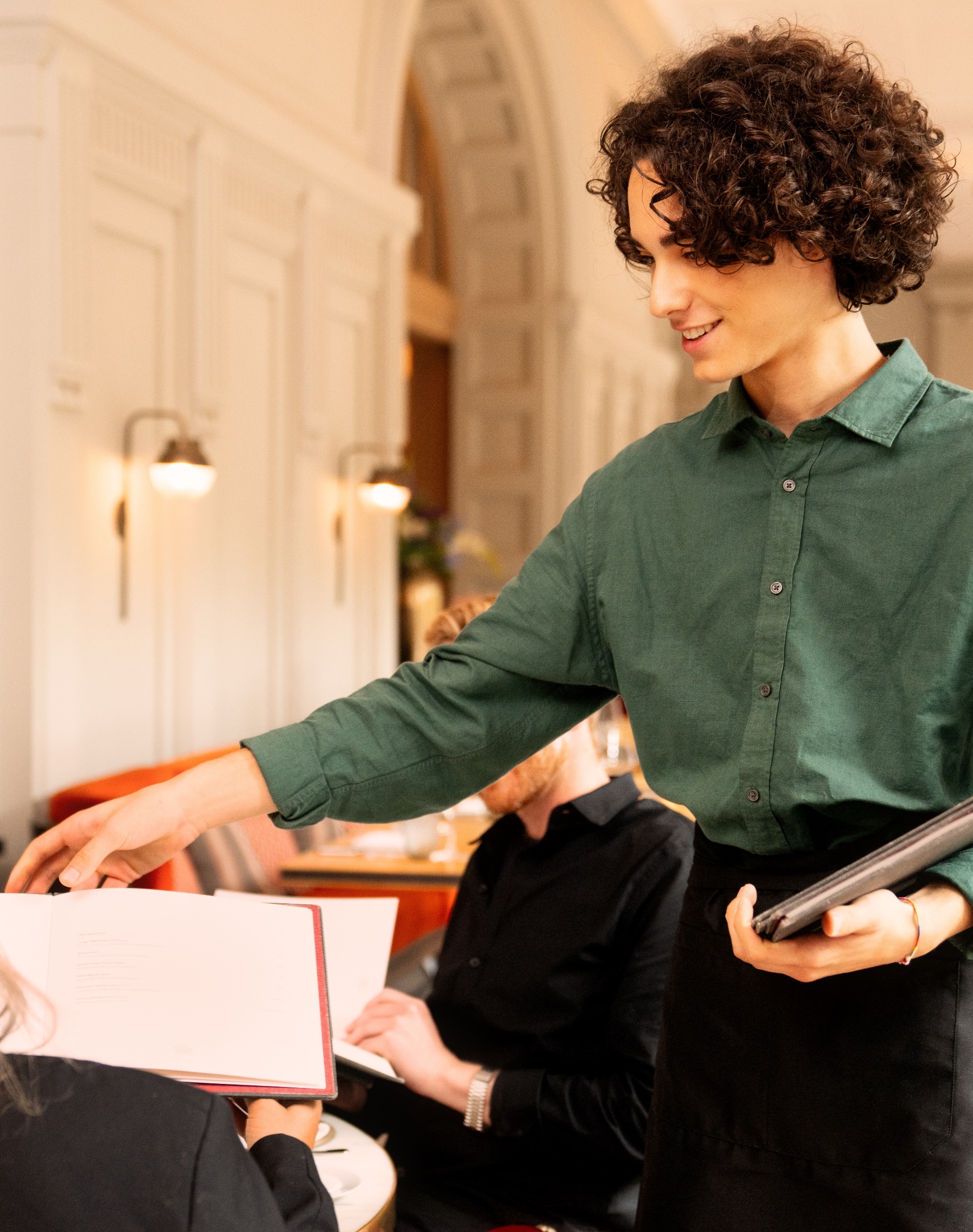 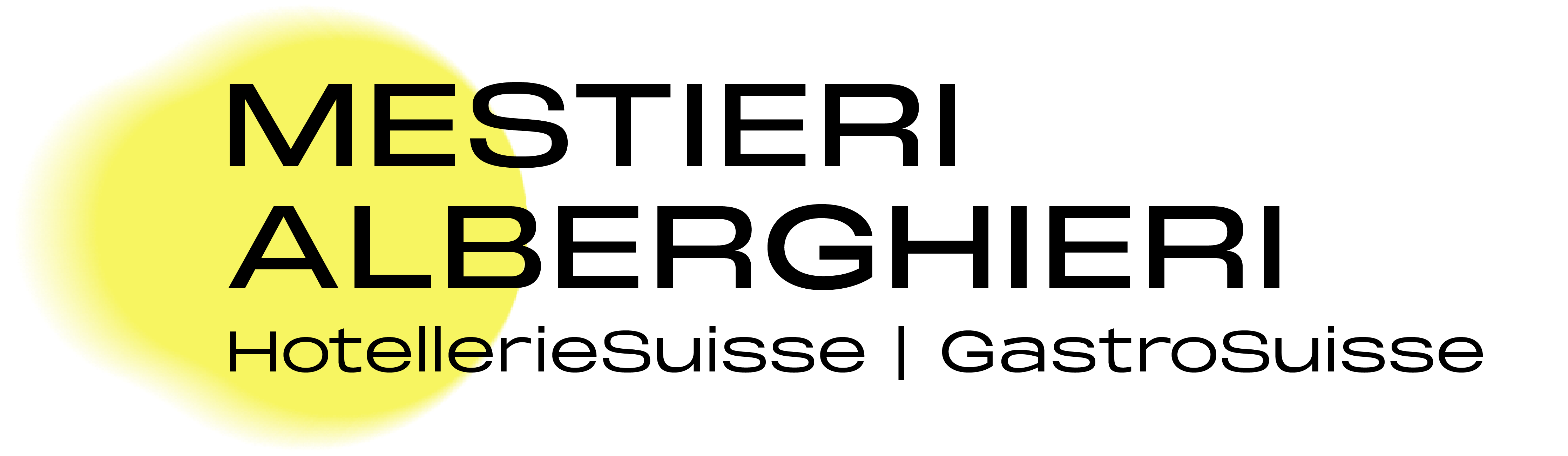 Cuoca/Cuoco AFC

Creativo

Piacere nel lavorare in team

Buon senso del gusto

Ama l'igiene e l'ordine

Molto creativo e attento alla presentazione
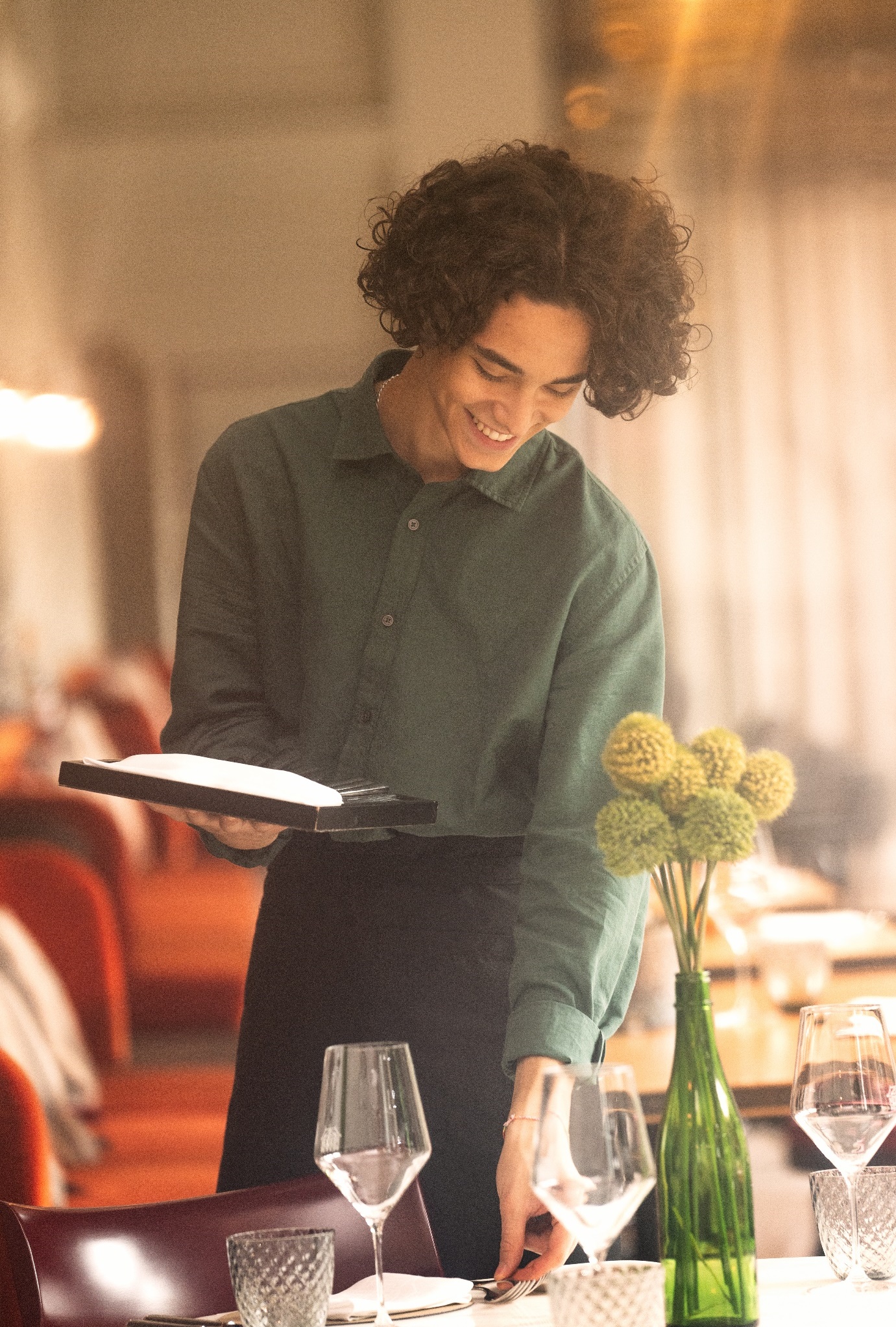 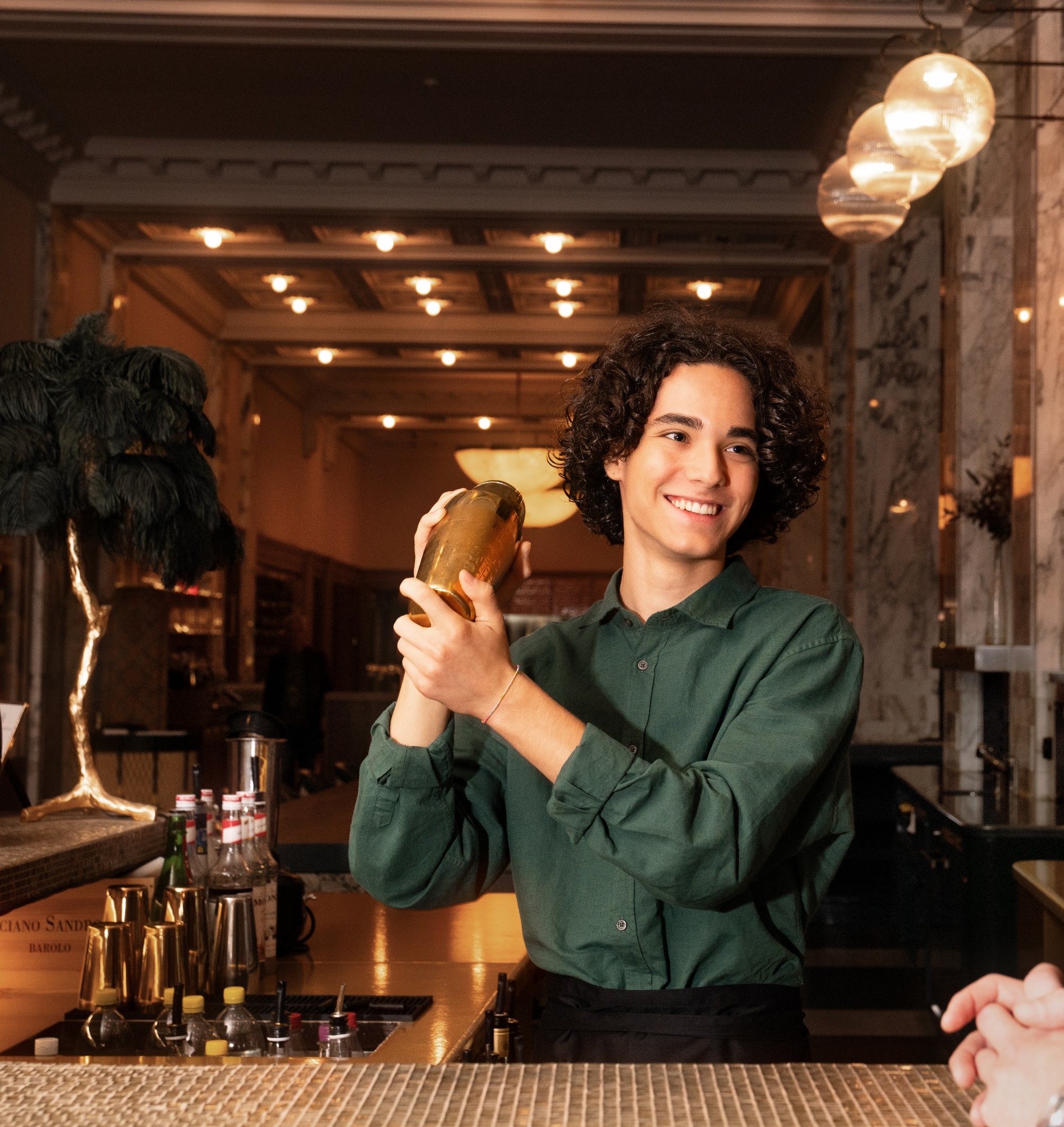 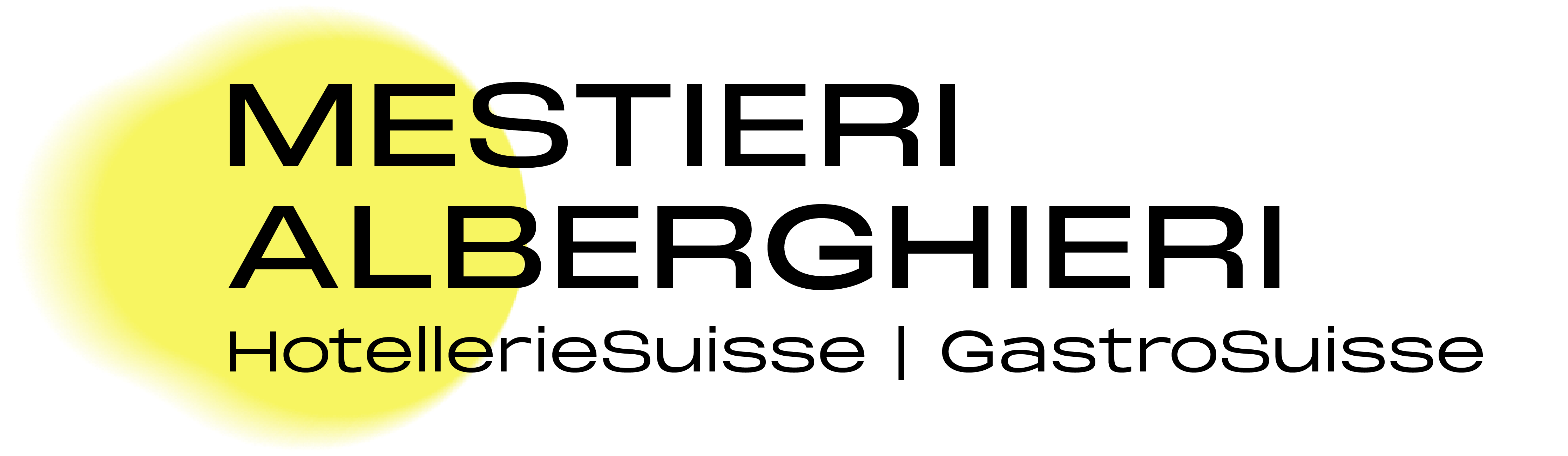 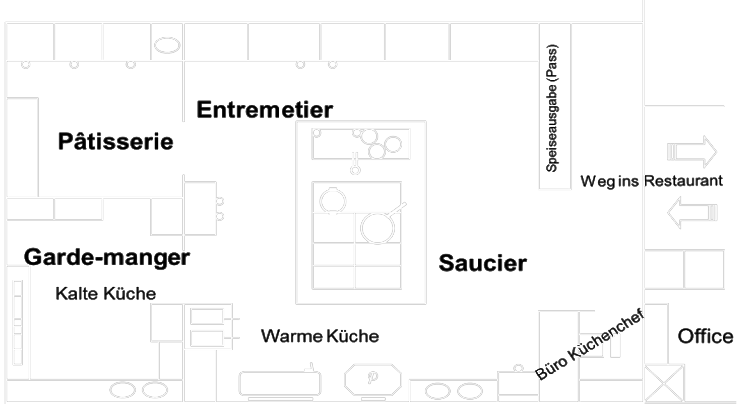 Planimetria di una cucina commerciale
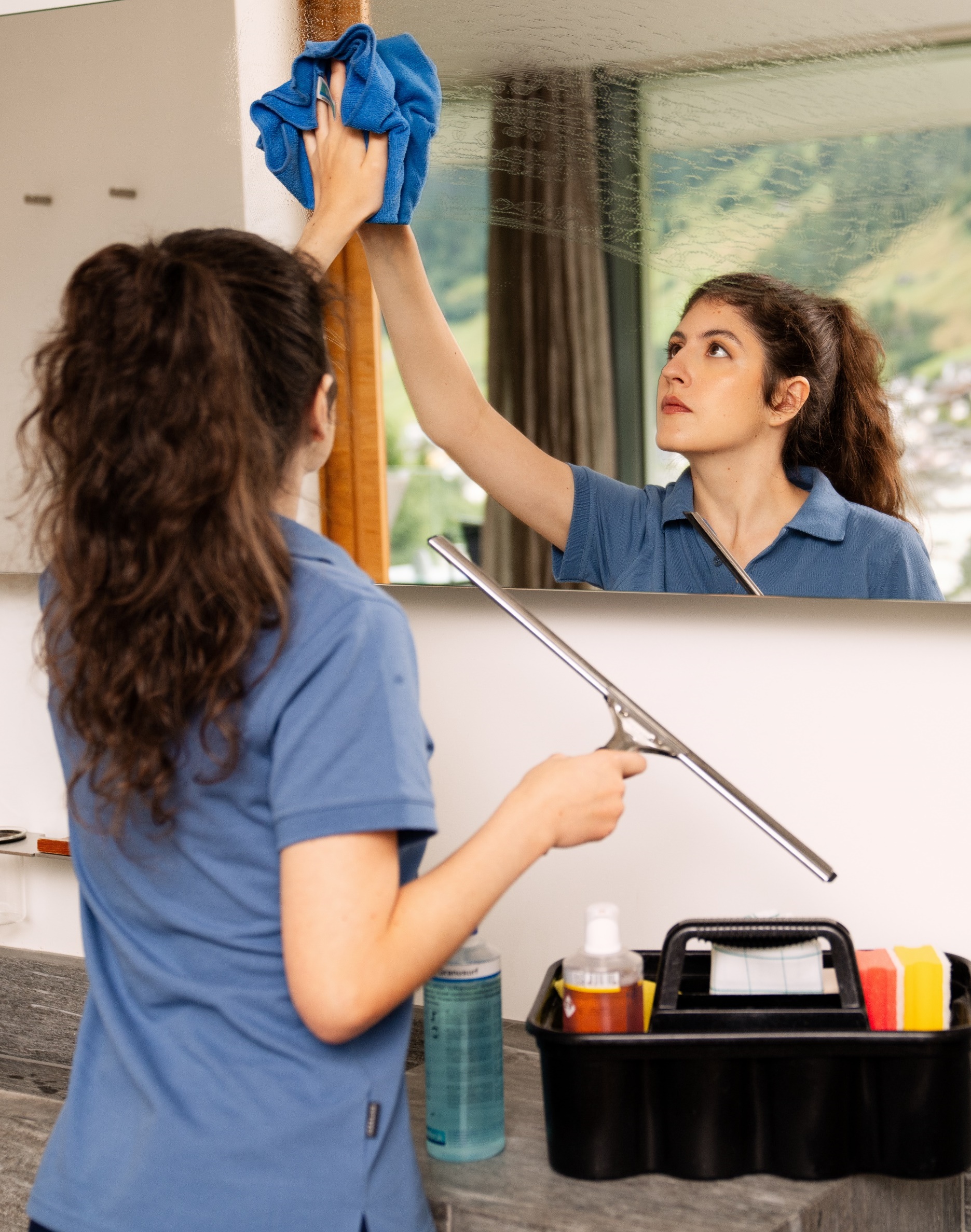 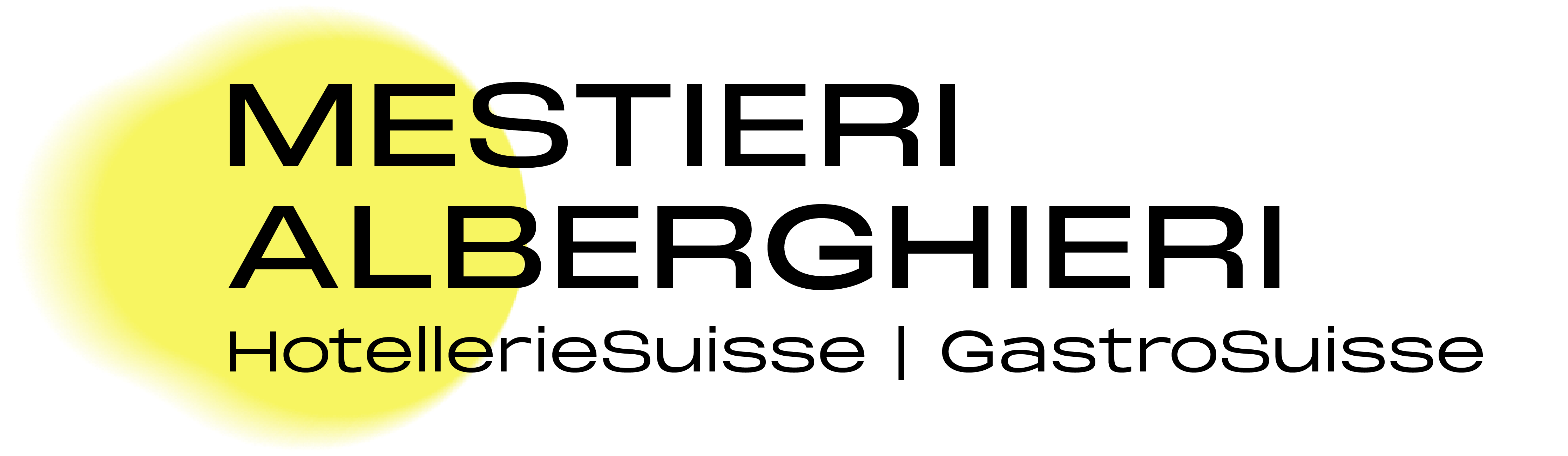 Impiegata/Impiegato del settorealberghiero-economia domestica AFC

Ordine e pulizia

Contatto con le persone e le culture

Talento per l'organizzazione e la pianificazione

Capacità di lavorare in modo indipendente

Abilità con le attrezzature tecniche
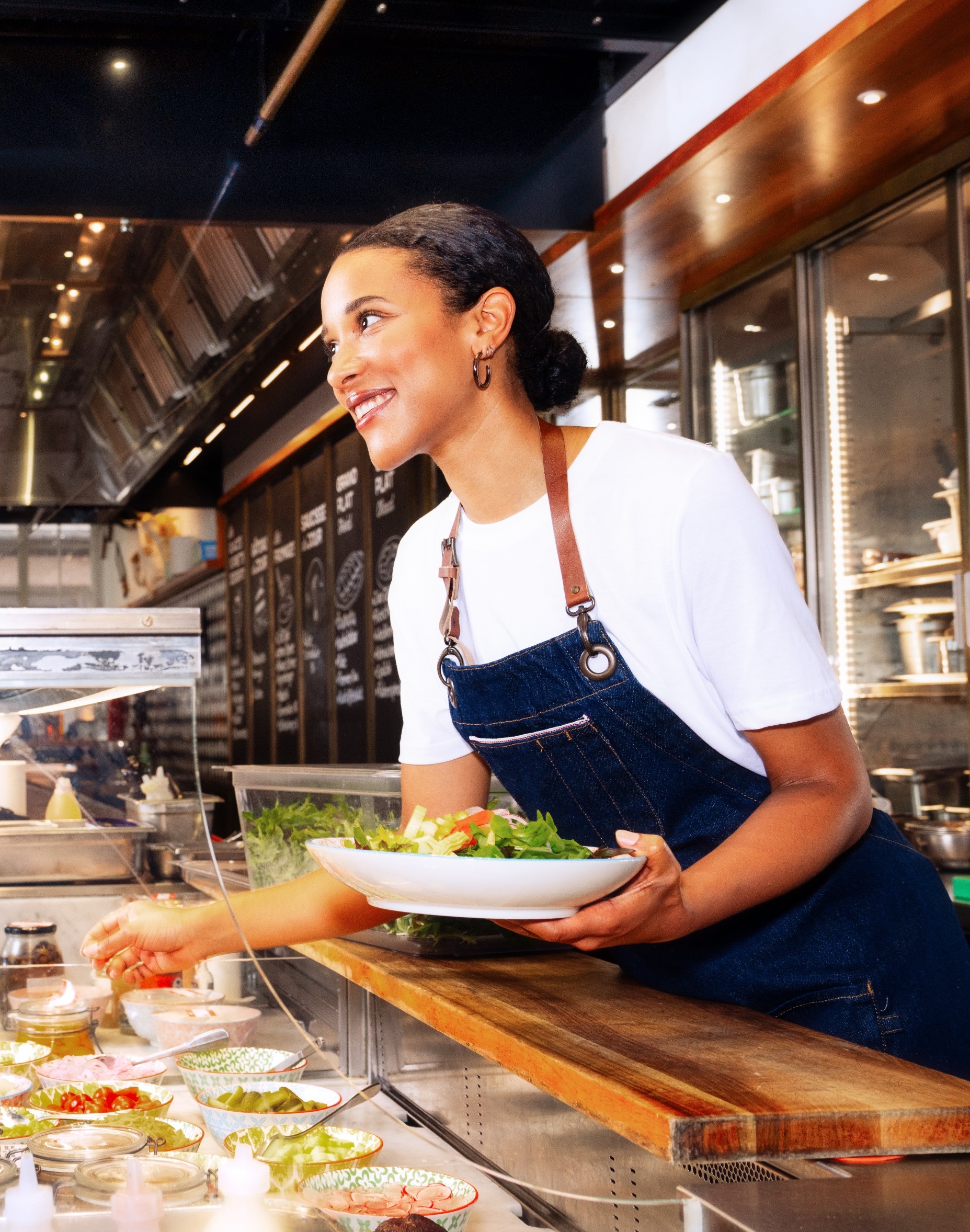 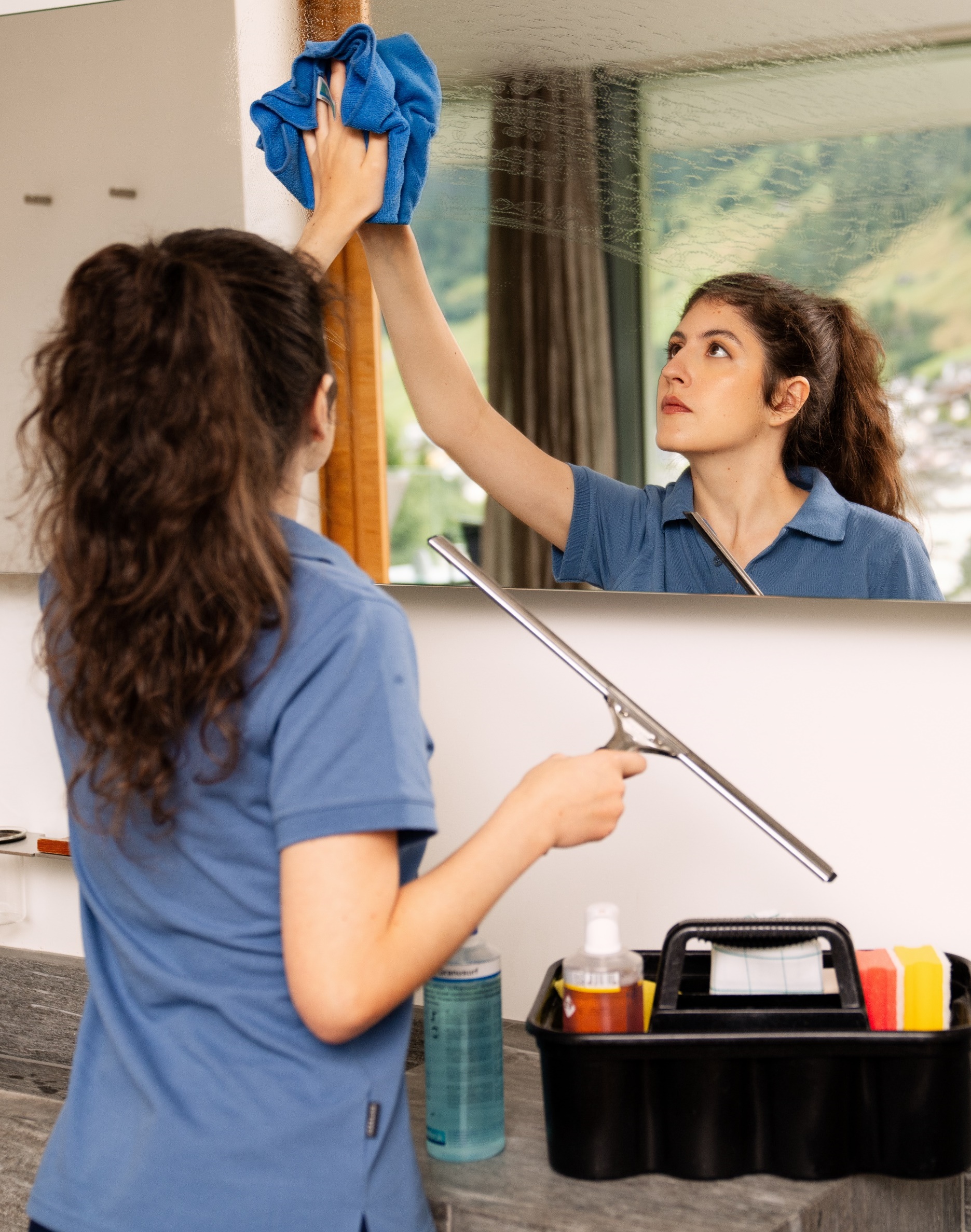 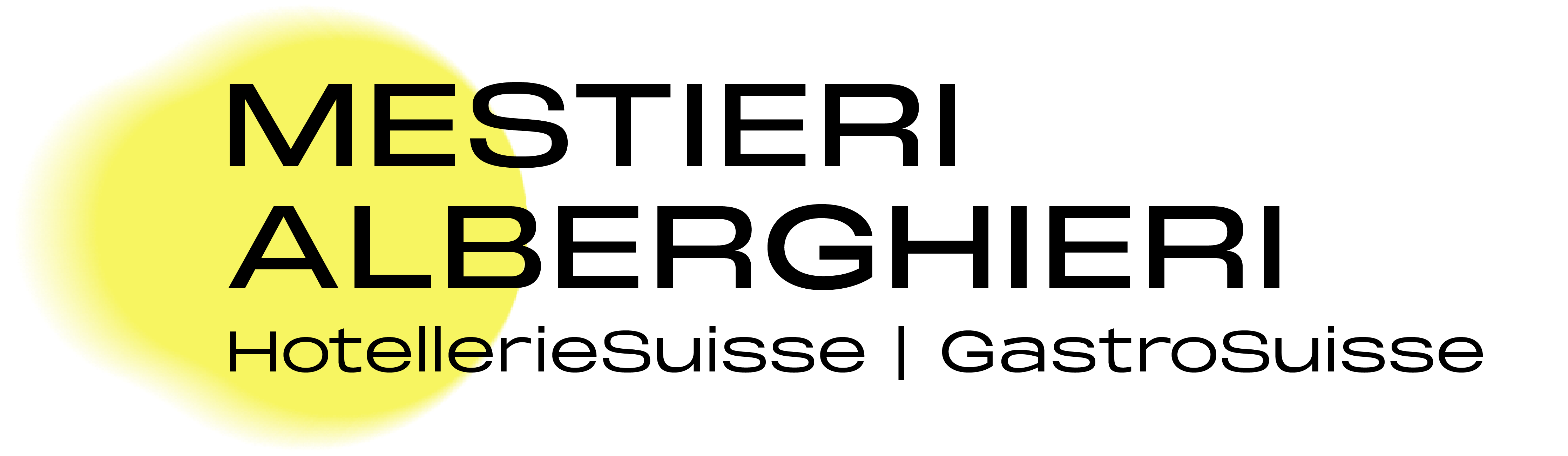 Impiegata/Impiegato di gastronomia standardizzata AFC

Lavoro in team ben organizzato

Piacere per i calcoli e la contabilità

Interesse per il cibo e la sua preparazione

Ama il contatto con gli ospiti

Capacità di comprensione rapida
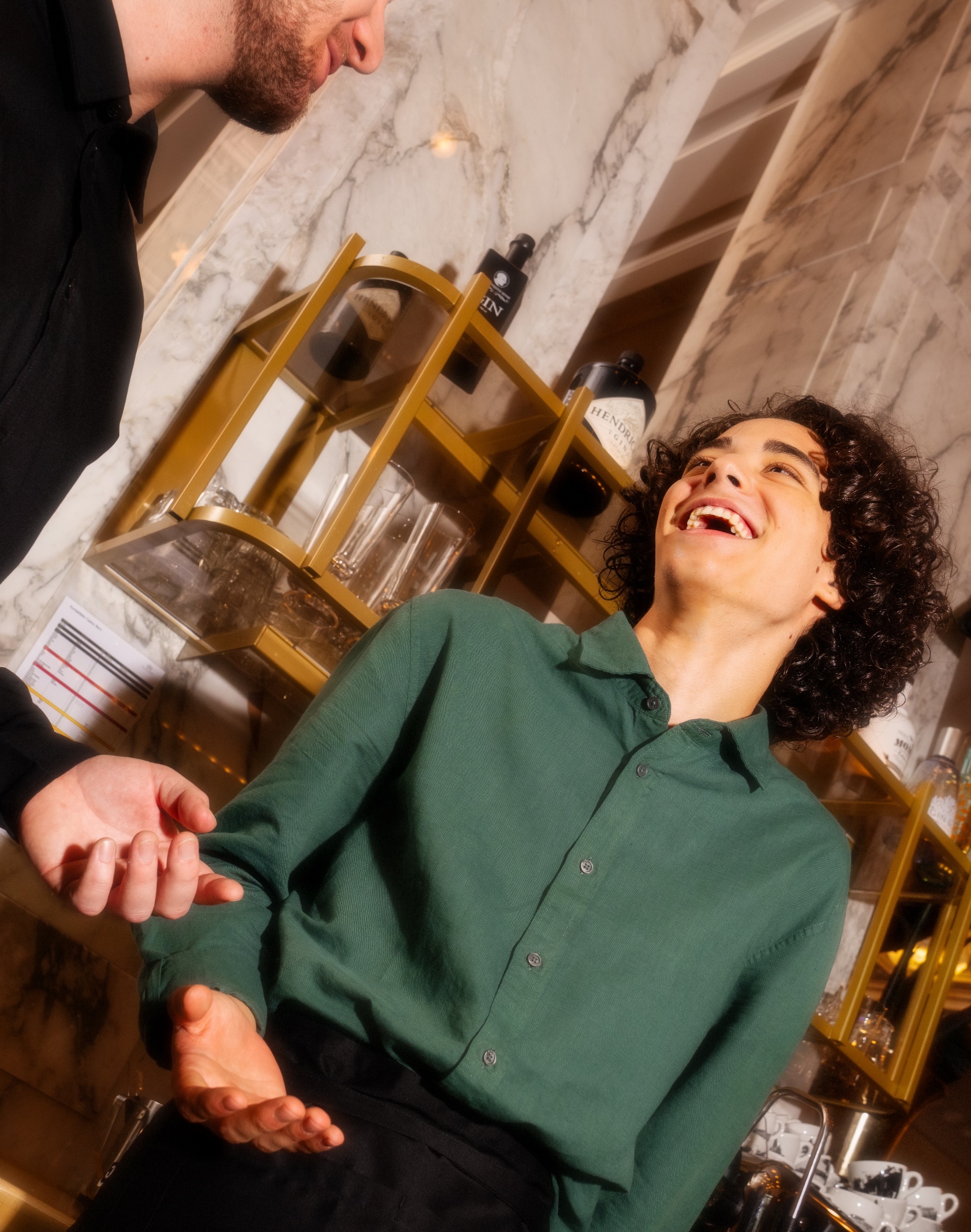 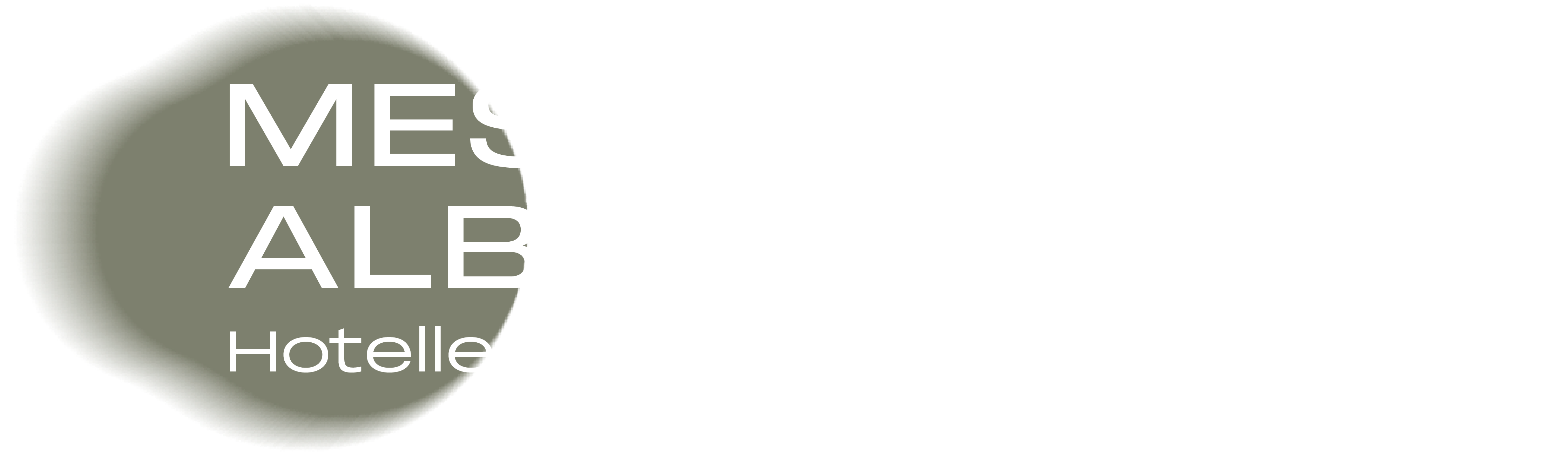 Certificato federale di formazione pratica CFP

Addetta/Addetto di ristorazione CFP

Addetta/Addetto di cucina CFP

Addetta/Addetto del settore alberghiero-economia domestica CFP

Addetta/Addetto di gastronomia standardizzata CFP (dal 2025)

Durata della formazione: 2 anni

Permeabilità: al secondo anno di formazione di base con AFC
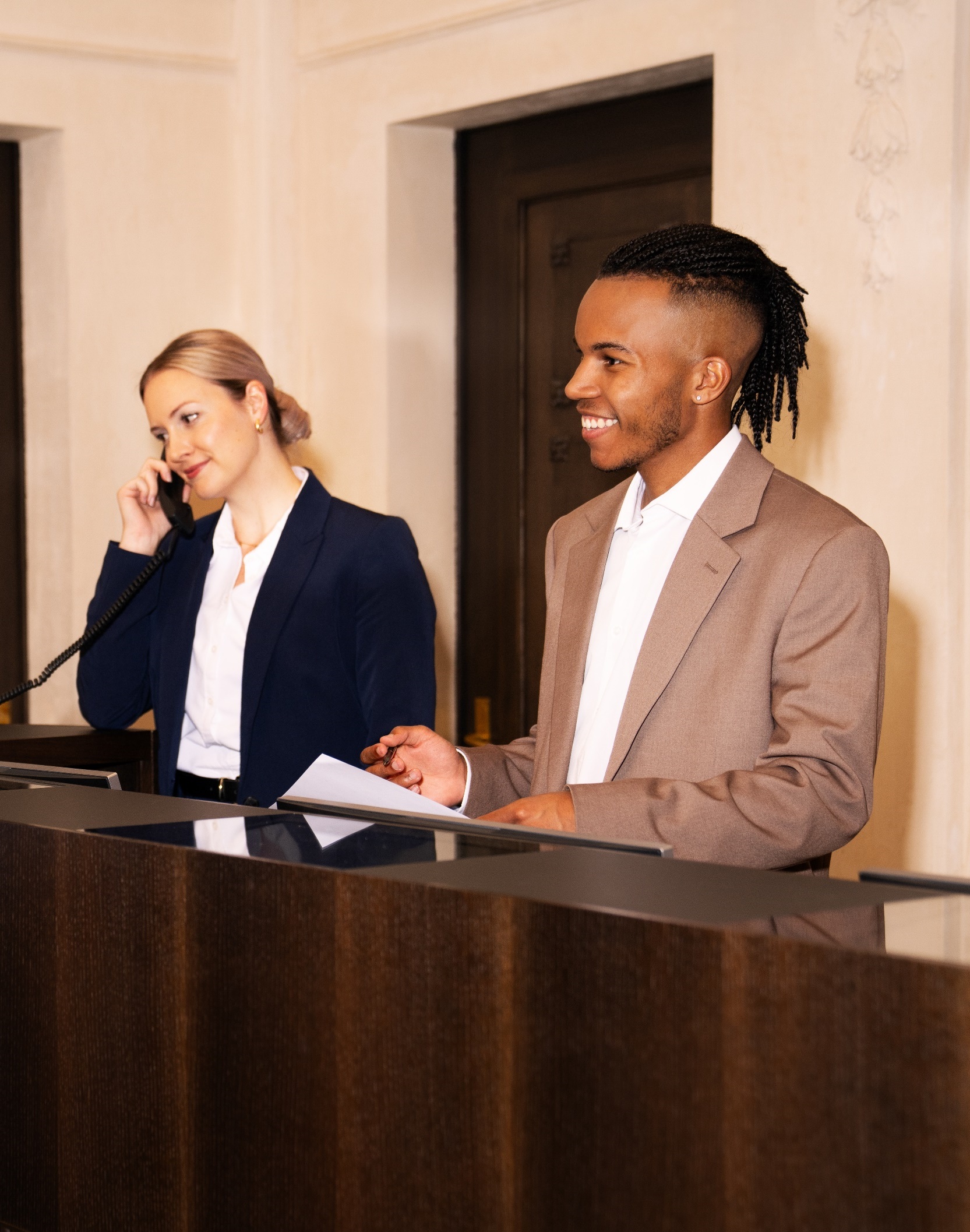 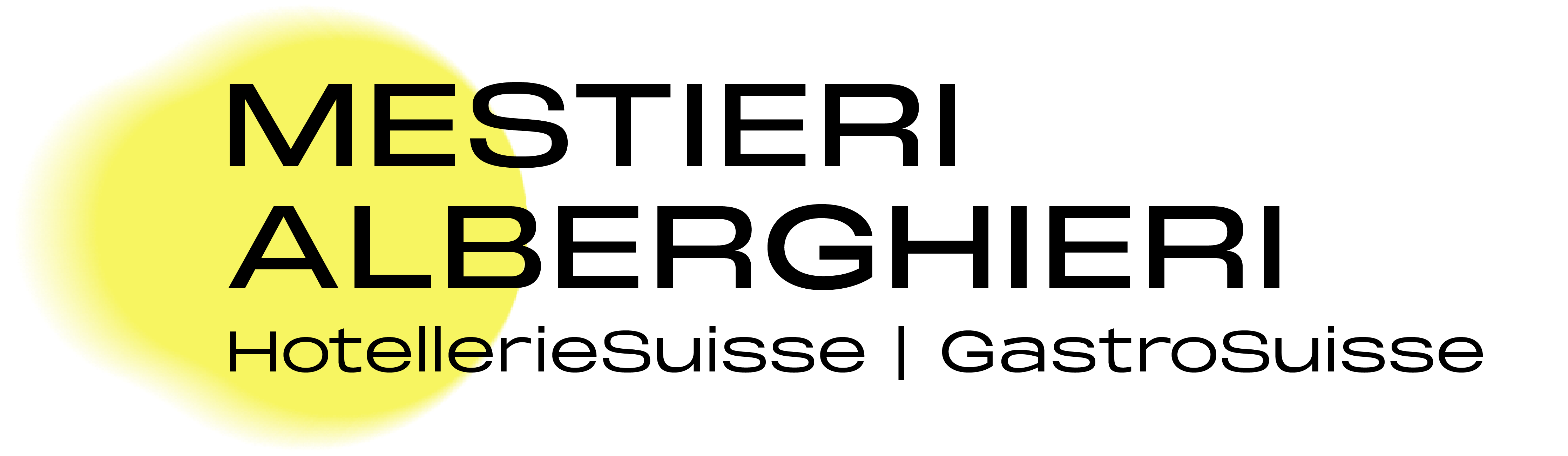 Impiegato di commercio AFC AGT(alberghiero-gastronomico-turistico)

Talento organizzativo

Comunicativo e articolato

Apprezza le buone maniere

Sicuro di sé e amichevole

Gli piace la contabilità
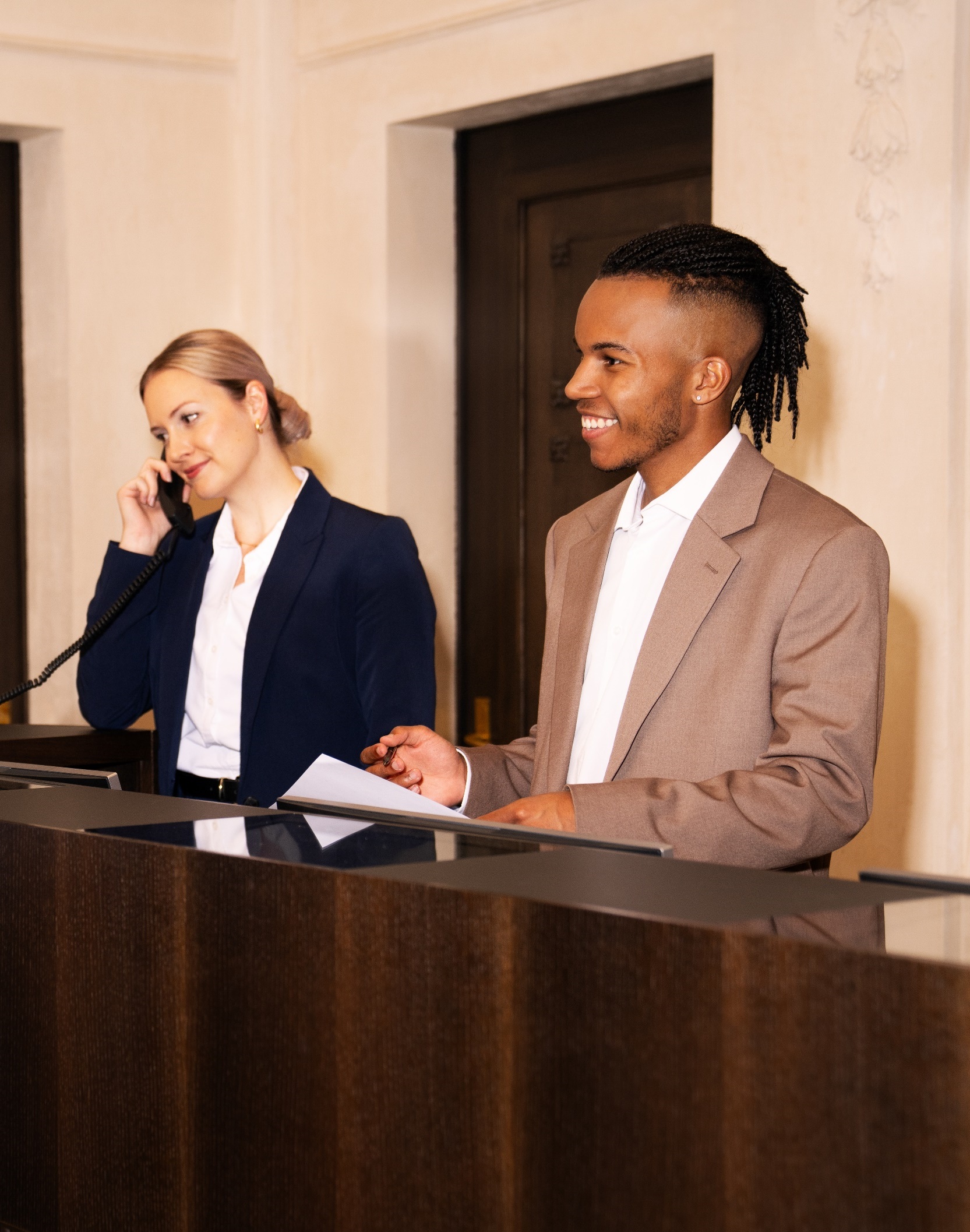 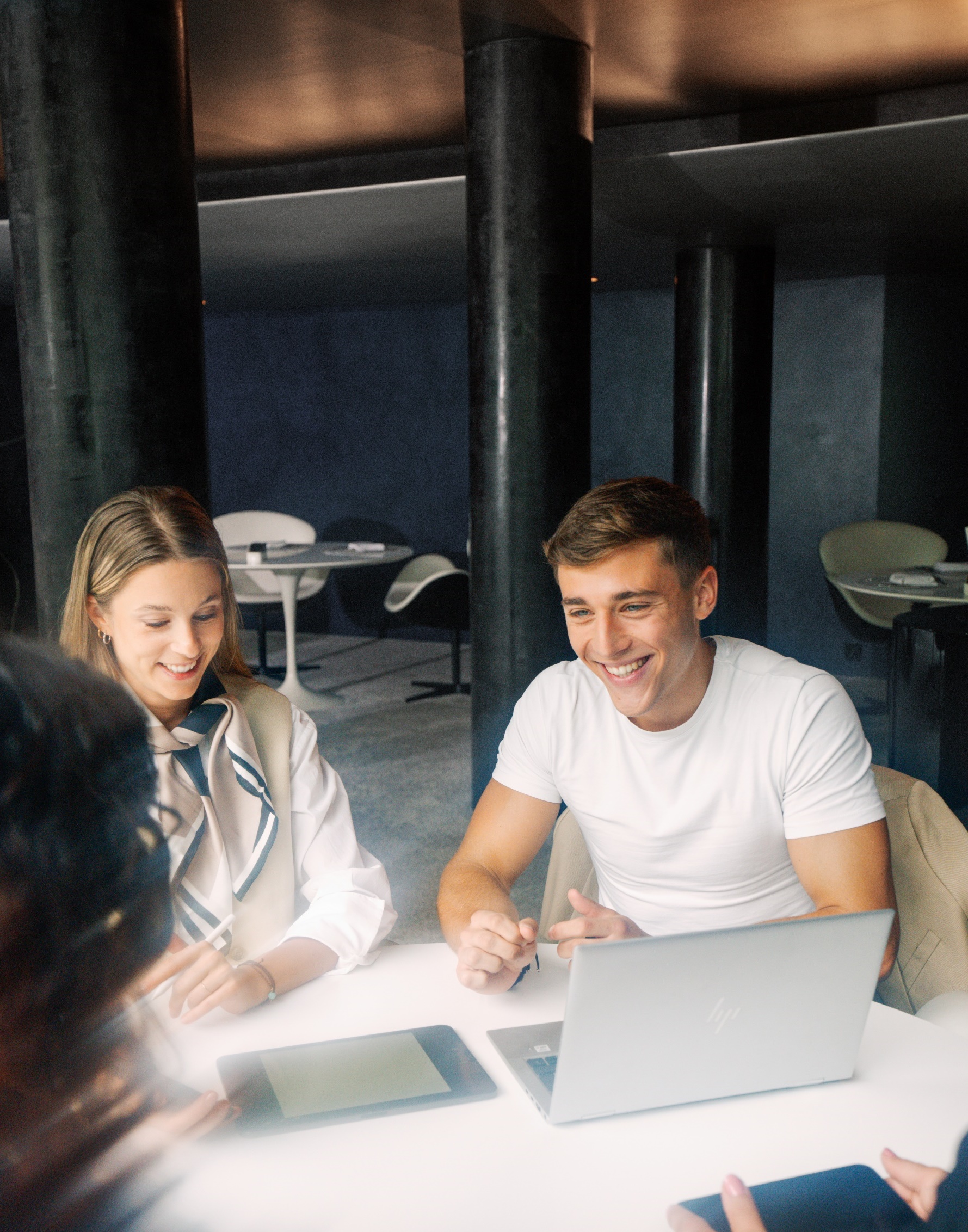 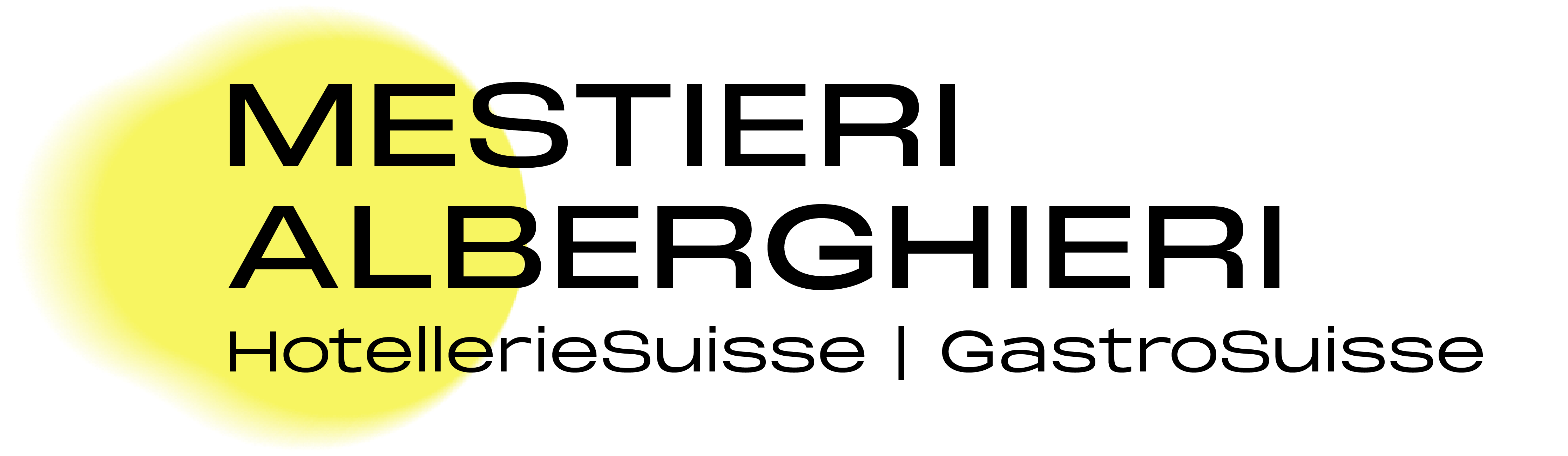 Impiegato in comunicazione alberghiera AFC

Sicuro di sé

Ama il contatto con le persone e le culture

Comunicativo e articolato

Flessibile e capace di risolvere i problemi

Talento organizzativo
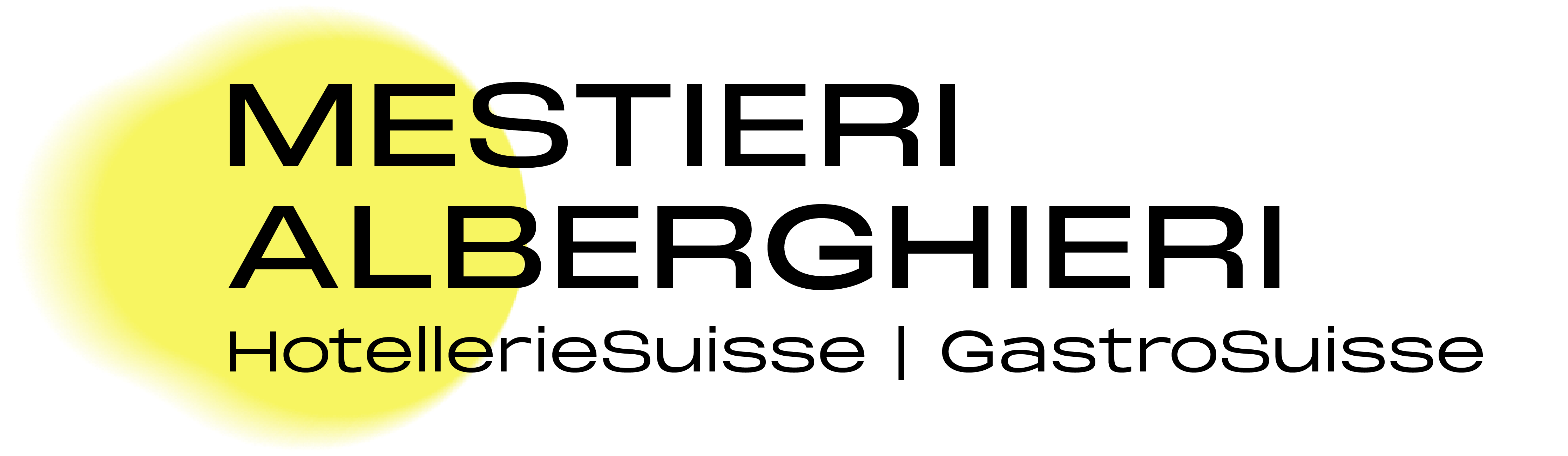 Il primo passo verso la vita professionale

Cercate informazioni sull'industria dell'ospitalità, sulla vostra scelta professionale e sull'azienda formatrice.

Una buona preparazione

Tenere un diario di stage

Mostrare motivazione e interesse
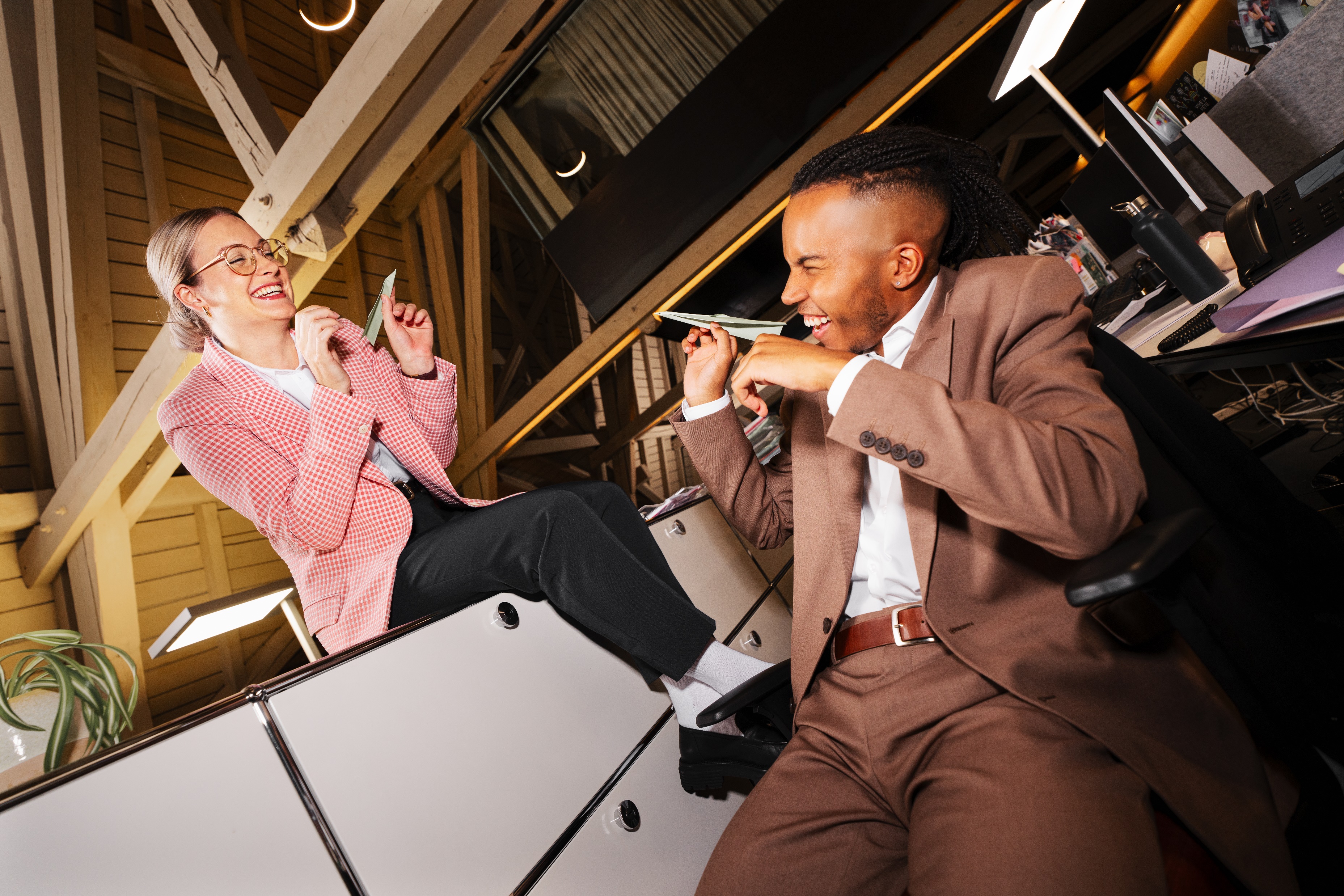 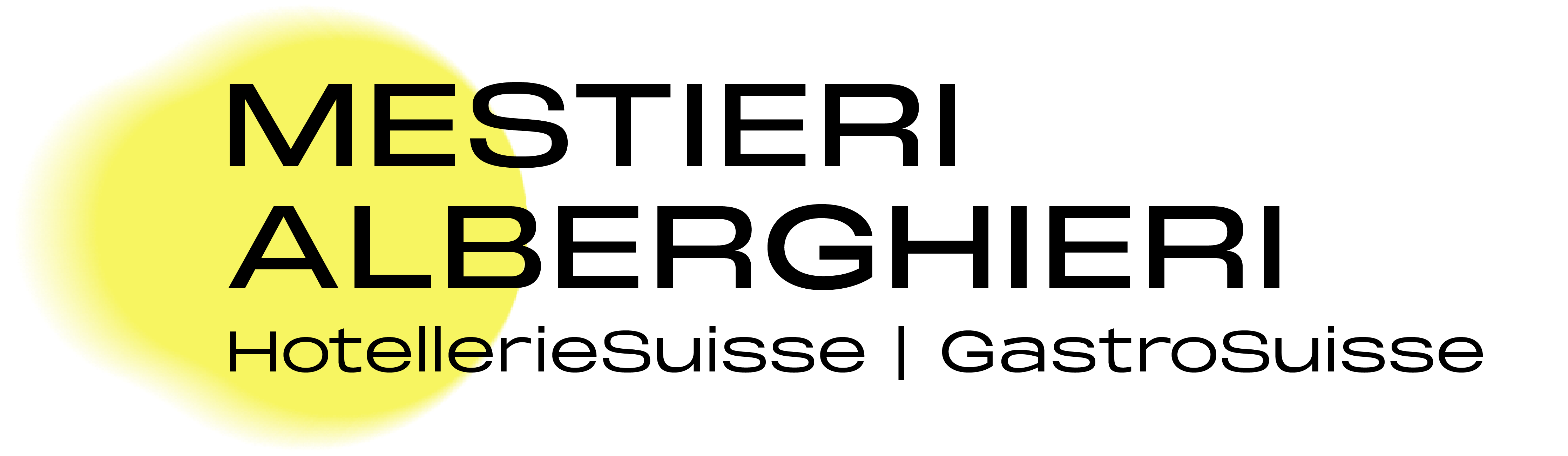 M. Sc. in Global Hospitality Business
Formazione continua
-Manager alberghiero dipl. SPD SSS
SCUOLA
SPECIALIZZATA SUPERIORE

Albergatrice-ristoratrice dipl. / Albergatore-ristoratore dipl. SSS
Esame professionale superiore (con diploma federale)
-Capo della ristorazione		-Capo cucina-Capo della ristorazione collettiva	-Esercente albergatore-Capo del settore alberghiero-economia domestica
FORMAZIONE UNIVERSITARIA


B.Sc. in International
Hospitality Management
Esami di professione (con attestato professionale federale)
-Responsabile della ristorazione	-Sommelier
-Capocuoco			-Cuoco in dietetica-Chef de réception		-Esercente albergatore -Responsabile del settore alberghiero-economia domestica
Liceo
Maturità professionale
AFC (3 anni)
-Cuoco
-Impiegato di ristorazione	
-Impiegato del settore alberghiero-economia domestica
-Impiegato di gastronomia standardizzata
-Impiegato di commercio AGT
-Impiegato in comunicazione alberghiera
CFP (2 anni)
-Addetto di ristorazione
-Addetto di cucina
-Addetto del settore alberghiero-economia domestica
-Addetto di gastronomia standardizzata
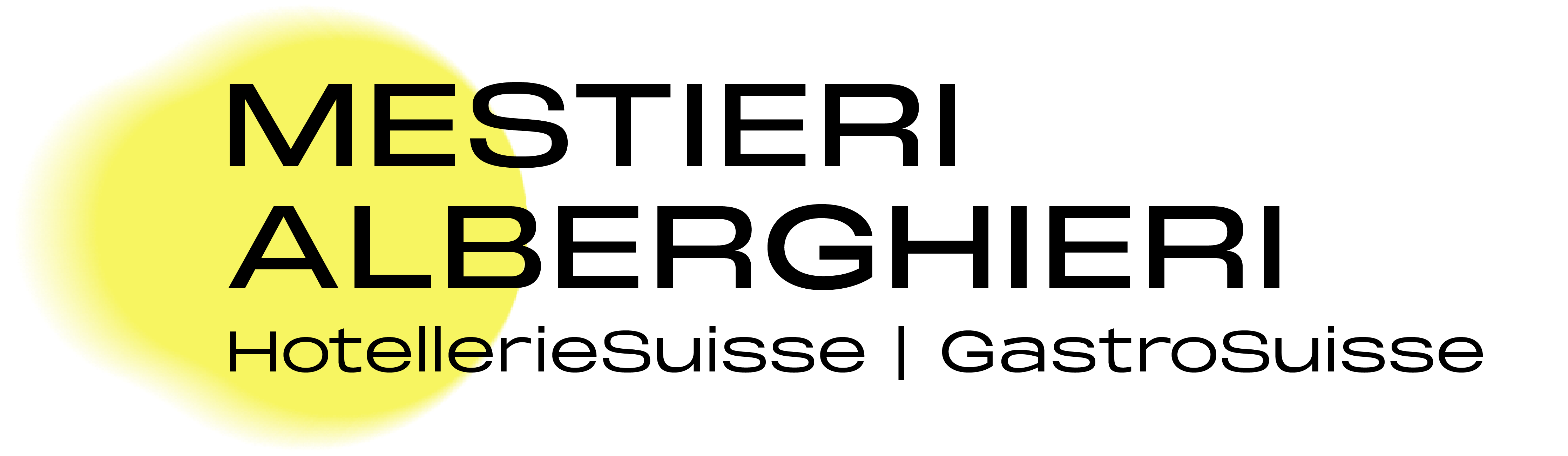 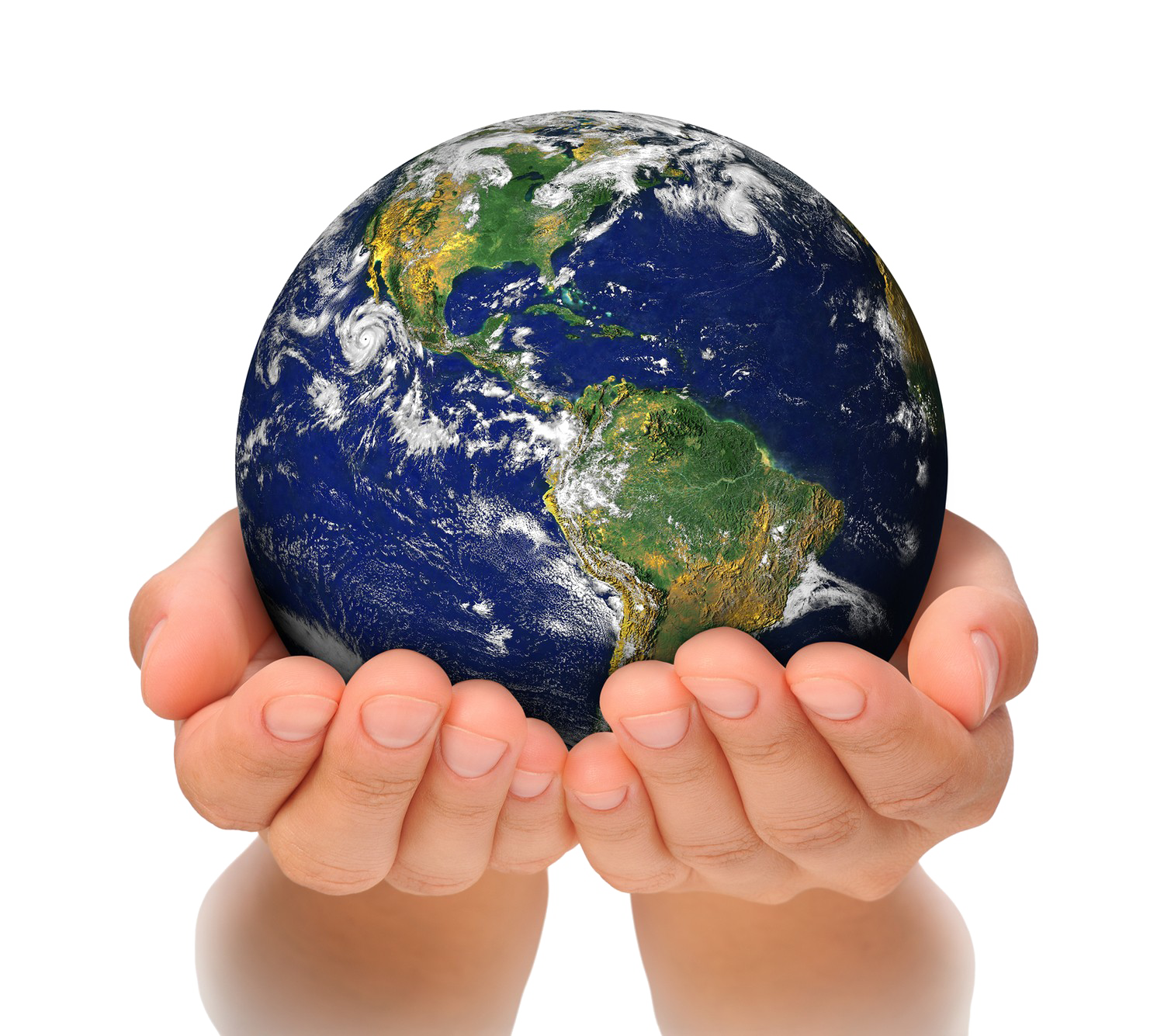 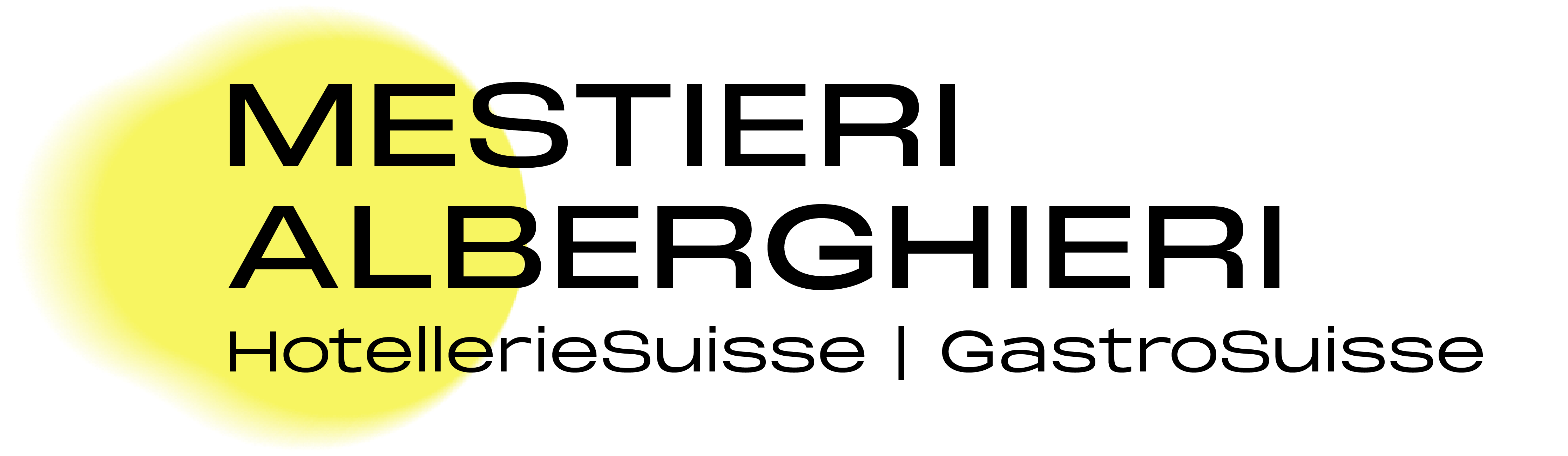 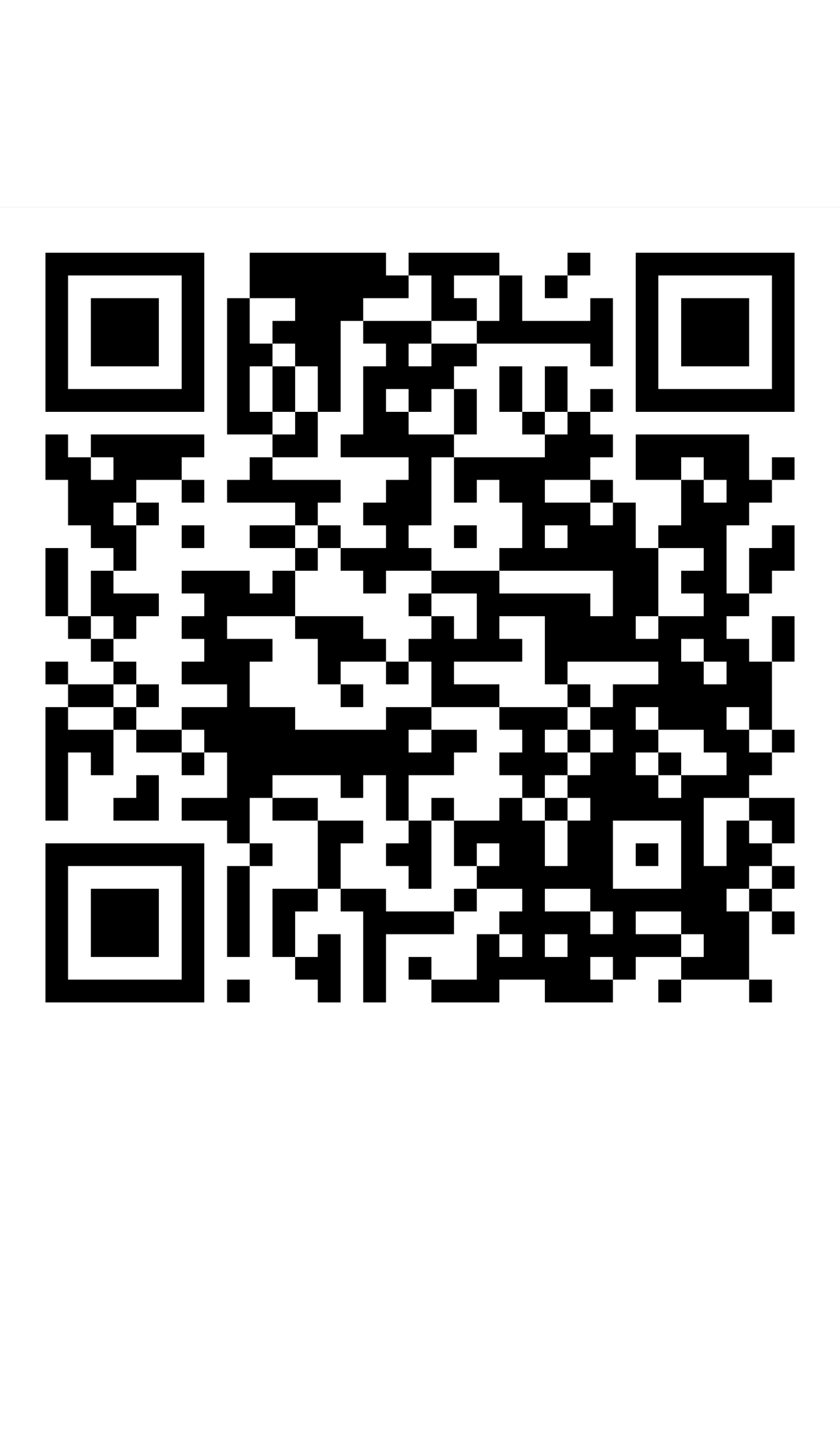 Grazie mille.
 GastroSuisse	Nachwuchsmarketing
		Blumenfeldstrasse 20 | 8046 Zürich
		nachwuchsmarketing@gastrosuisse.ch
		044 377 52 10
Seguiteci su Instagram!